Tutorial para escolha do Teste Estatístico 
para a Pesquisa Científica
Esta apresentação tem o objetivo de auxiliar pesquisadores e estudantes na escolha do teste estatístico apropriado para estudos examinando uma ou duas variáveis. Algumas análises multivariadas foram incluídas. 






Avance para a próxima página…
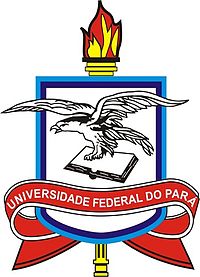 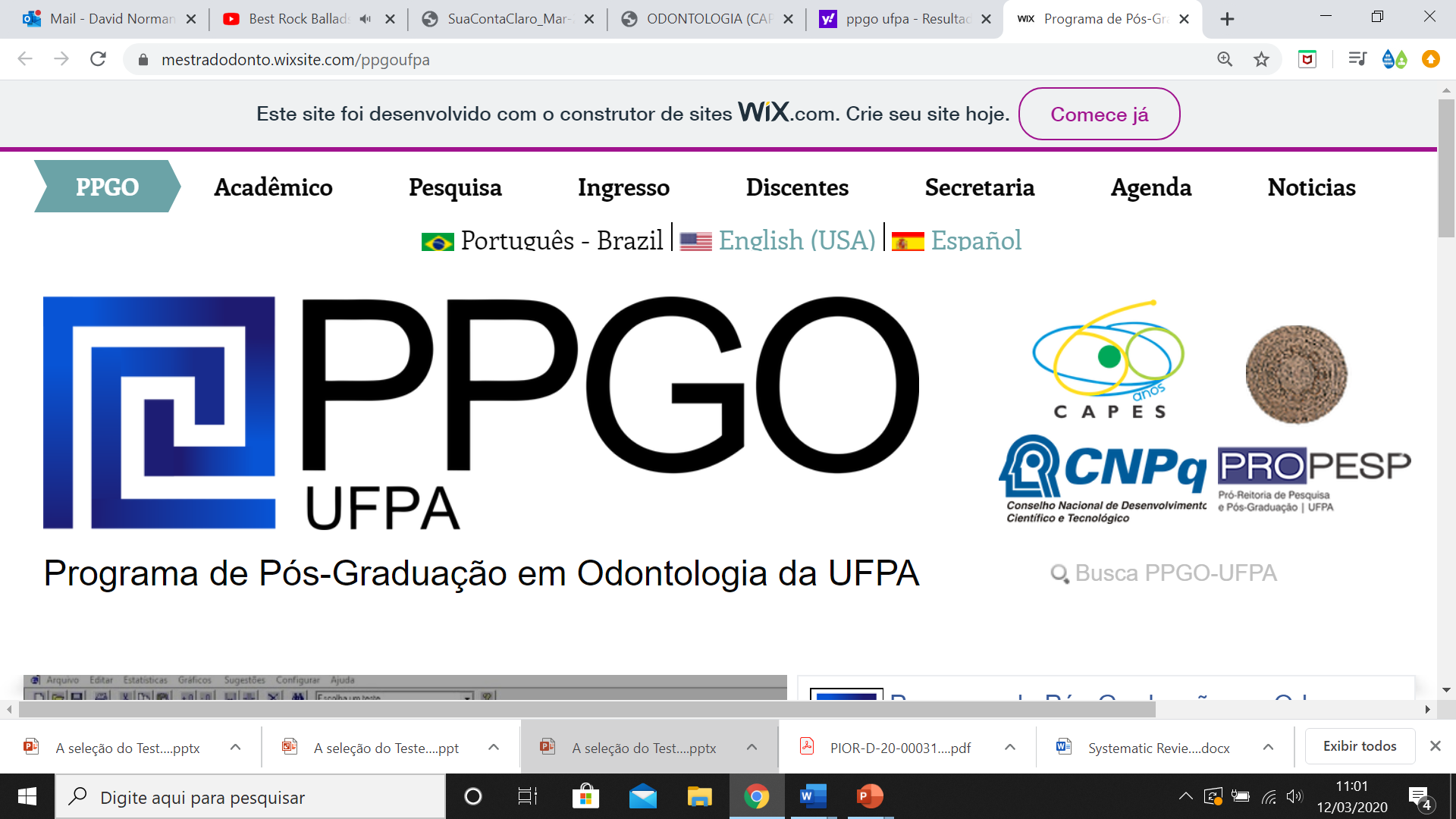 Colaboração:
Darlyane  Torres
Renata Travassos da Rosa Moreira Bastos
Se você tem alguma crítica ou sugestão, por favor entre em contato 
com o autor pelo e-mail: davidnormando@hotmail.com
INSTRUÇÕES INICIAIS E DOWNLOADS GRATUITOS
Abaixo, os links para acesso ao Tutorial publicado no Dental Press Journal of Orthodontics, download dos softwares Jamovi, BioEstat e G*Power, além do acesso ao site VassarStats. Todos gratuitos. Nesta versão foram incluídos os caminhos para a execução dos testes e cálculo amostral nessas plataformas.

Artigo com o tutorial http://www.scielo.br/pdf/dpjo/v15n1/12.pdf

Jamovi 1.2.22 http://www.jamovi.org/download.html

BioEstat 5.3 https://www.mamiraua.org.br/downloads/programas/

VassarStats http://www.vassarstats.net/

G*Power 3.1.9.6 (Mac OS) / 3.1.9.7 (Windows)
https://www.psychologie.hhu.de/arbeitsgruppen/allgemeine-psychologie-und-arbeitspsychologie/gpower
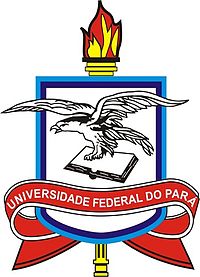 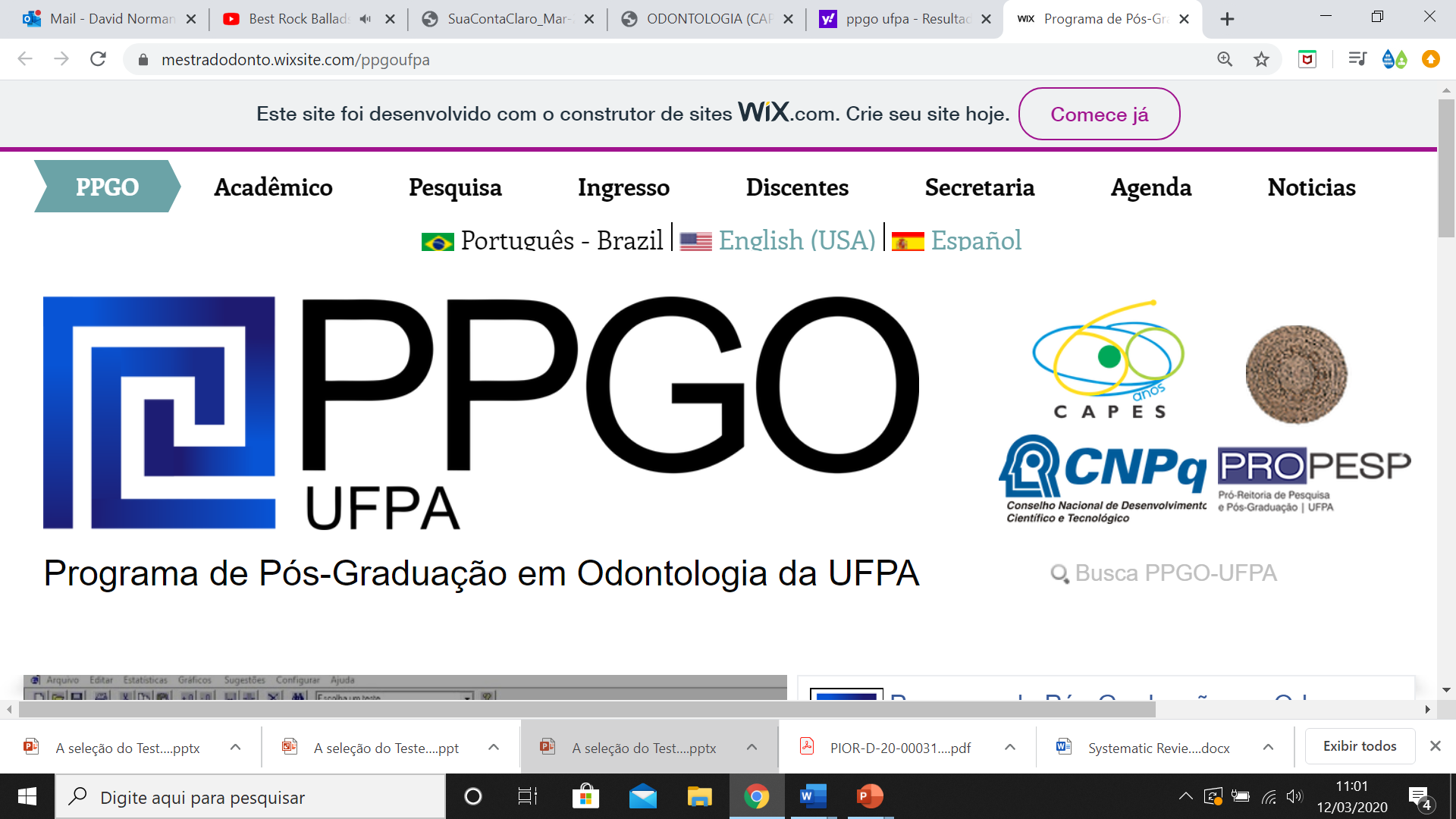 Avance para a próxima página…
Tutorial para escolha do Teste Estatístico 
para a Pesquisa Científica
Deve ser selecionado o modo “Apresentação de Slides”
Clicando no ícone indicado abaixo (encontrado na barra inferior do Power Point)
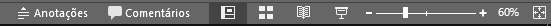 Após selecionar o modo “Apresentação de Slides”, prossiga para a próxima página...
O que você deseja fazer? PARA OBTER RESPOSTA, CLIQUE NA GOTA.
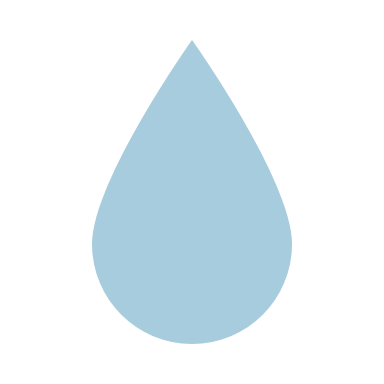 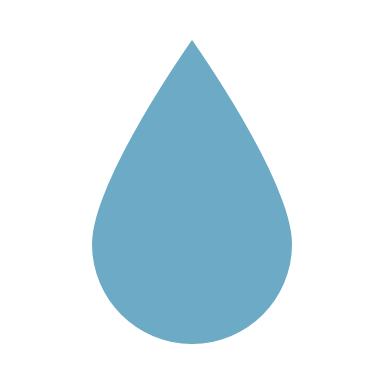 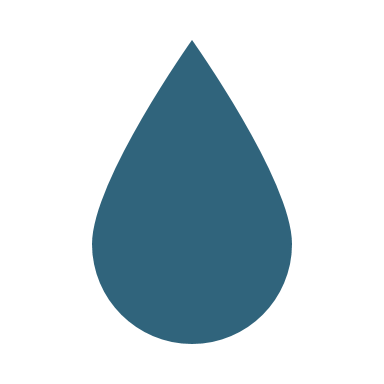 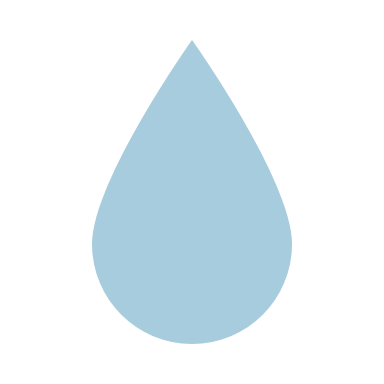 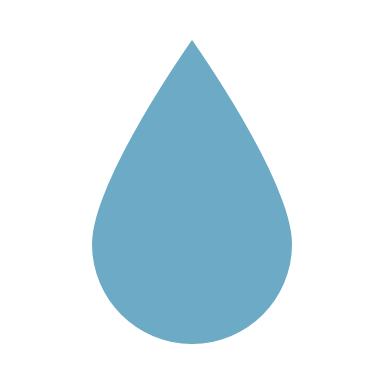 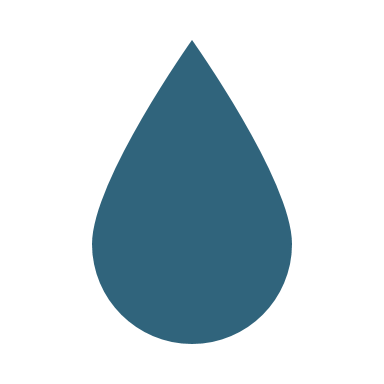 Examinar o tipo de Distribuição
(Normal x Anormal)
Análise de Sobrevivência
Replicabilidade de dados ou Calibração de examinadores
(Erros casual e sistemático)
Comparar Grupos
(Diferenças entre amostras)
Correlação ou Regressão
(Análise entre variáveis)
A escolha do Gráfico
Testes para Análise da Normalidade dos Dados
Você pode escolher o teste de acordo com o tamanho da sua amostra.
Use Lilliefors ou Shapiro-Wilk, para n até 30.
Use Kolmogorov-Smirnov, para n> 30.
DICAS:   1) Testes t e ANOVA são robustos para anormalidades, quando n>30
	2) Não é aconselhável usar testes de distribuição quando n>50.
	    Nestes casos, em razão do PODER, prefira histogramas.
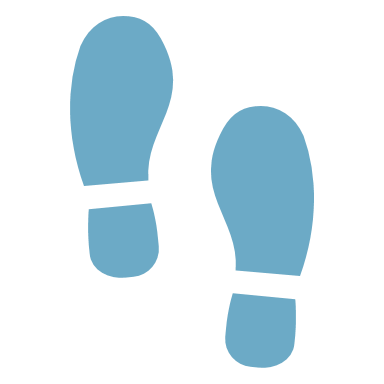 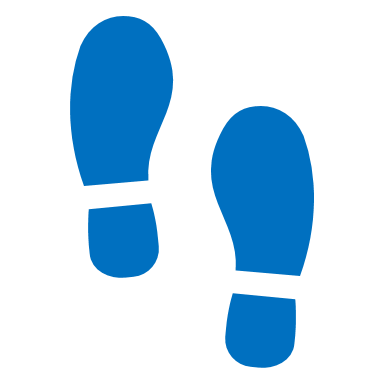 BIOESTAT
JAMOVI
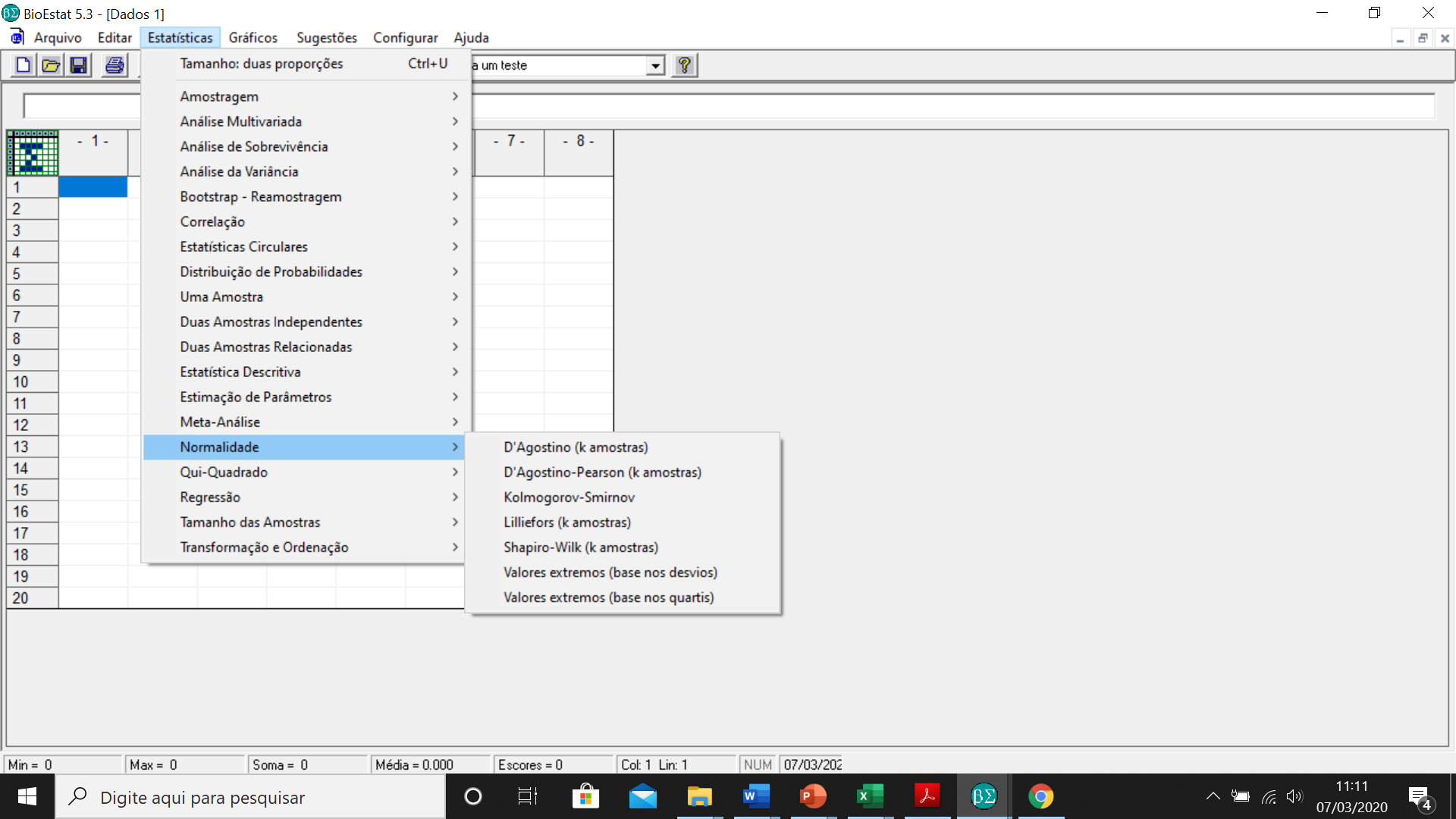 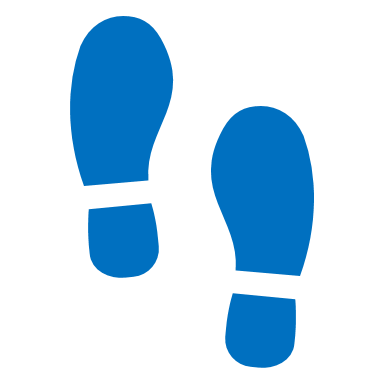 JAMOVI
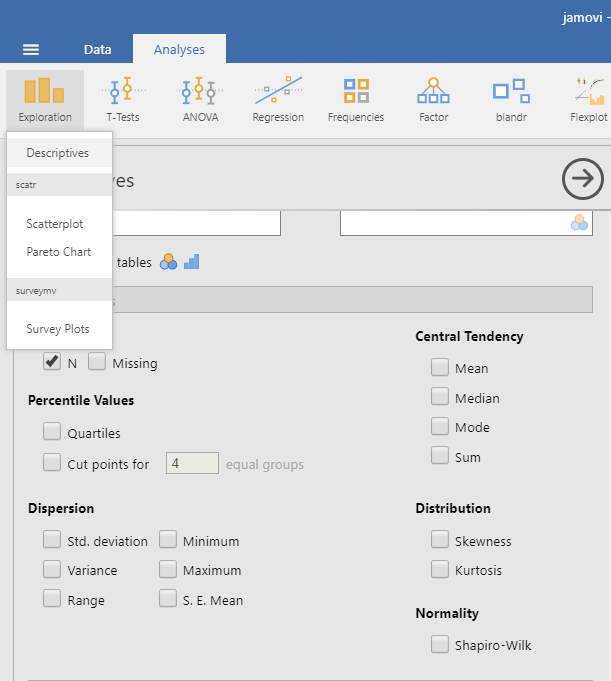 Sequência: Exploration – Descriptives – Statistics
Desmarcar  as demais opções e marcar Normality “Shapiro-Wilk”
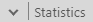 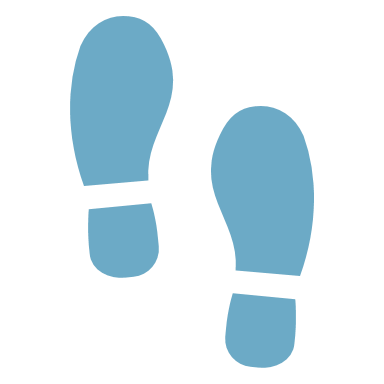 BIOESTAT
COMPARANDO GRUPOS (AMOSTRAS)
Que tipo de dados você tem? (Clique na gota).
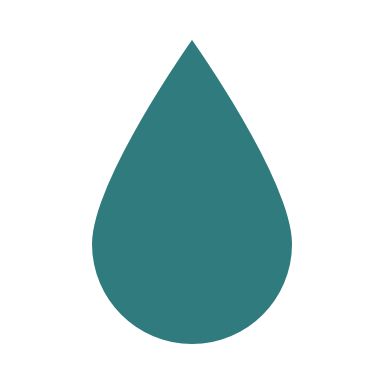 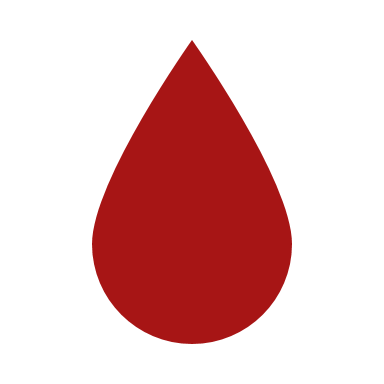 QUALITATIVOS (Categórico)
QUANTITATIVOS
ORDINAL
Ex: Suave (1) / Moderado (2) / Severo (3)
NUMÉRICO
Ex: altura/ comprimento/ peso
(Assumindo uma distribuição normal)
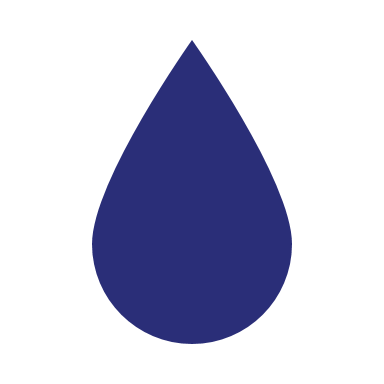 NOMINAL
Ex: Frequência: Sim X Não
      Sexo: Masculino X feminino
Como checar a Normalidade?
Dados Numéricos (paramétricos) Se a distribuição NÃO for Normal, clique na Gota Vermelha.
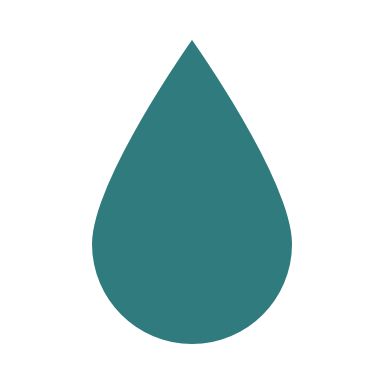 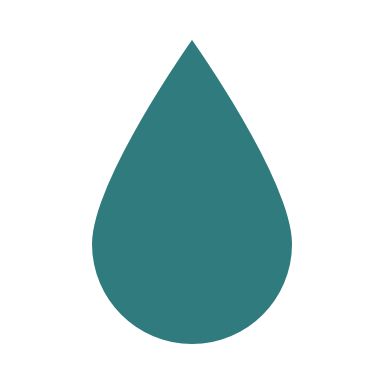 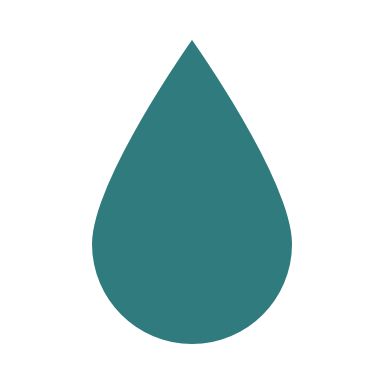 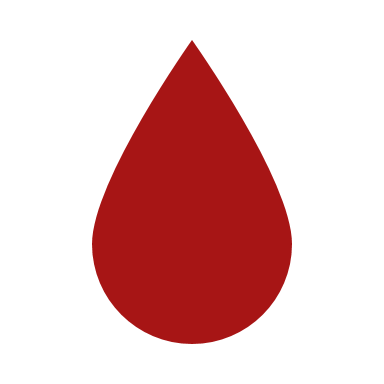 Quantos grupos (amostras) você tem?
1
2
>2
DISTRIBUIÇÃO ANORMAL
Dados Numéricos (paramétricos) Se a distribuição Não for normal, clique na Gota Vermelha.
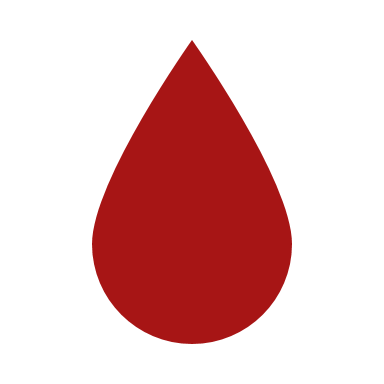 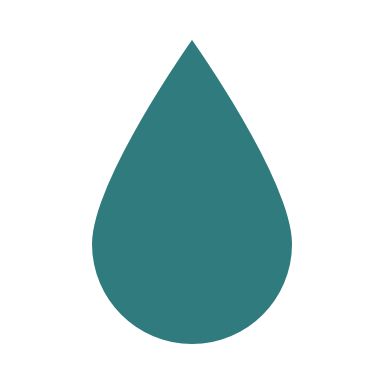 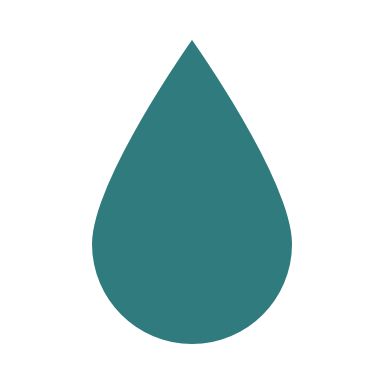 As suas amostras são pareadas ou dependentes?
NÃO
SIM
Não tem certeza? Amostras dependentes são: 
Antes X Depois 
Lado Esquerdo  X  Lado Direito
T1 x T 2 x T3
DISTRIBUIÇÃO ANORMAL
Dados Numéricos (paramétricos) Se a distribuição NÃO for Normal (n<30)
Use o teste t para uma amostra.
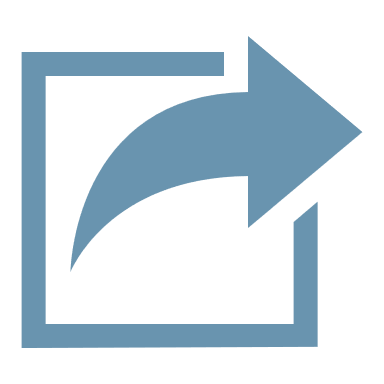 MENU COMPARAÇÃO
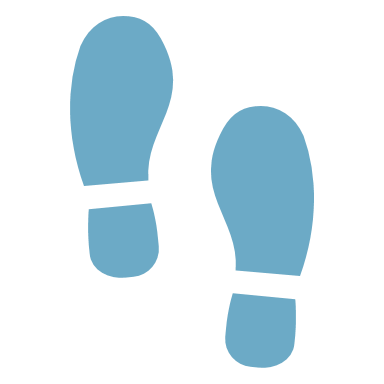 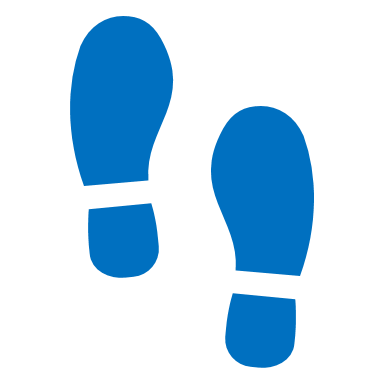 BIOESTAT
JAMOVI
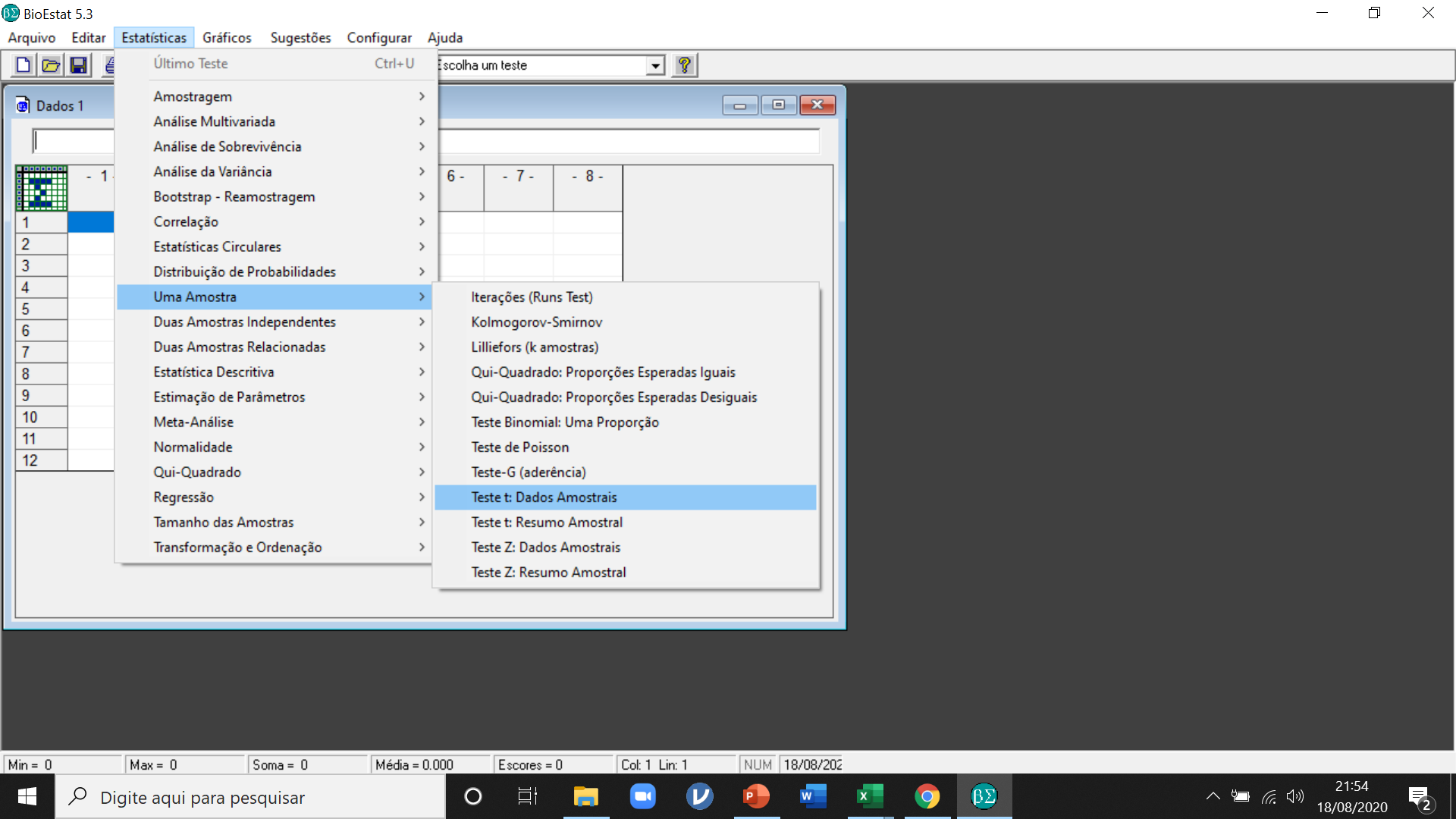 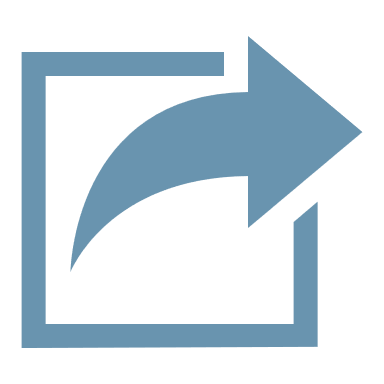 MENU COMPARAÇÃO
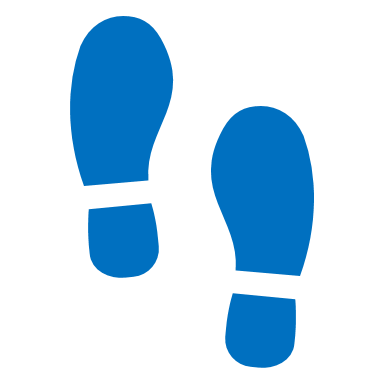 JAMOVI
Teste t para uma amostra
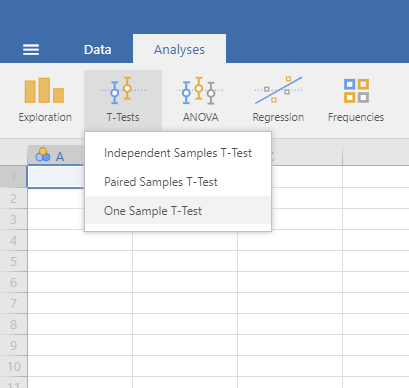 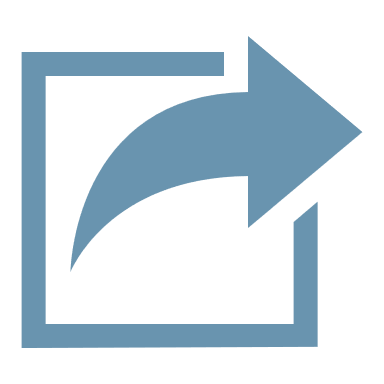 MENU COMPARAÇÃO
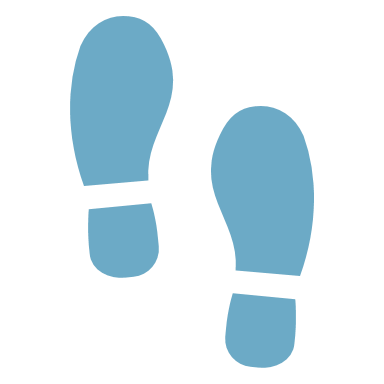 BIOESTAT
Dados Numéricos (paramétricos) Se a distribuição NÃO for Normal (n<30), clique na Gota Vermelha.
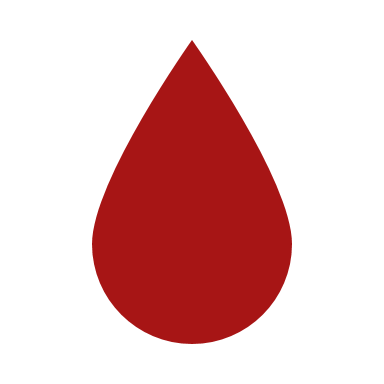 DISTRIBUIÇÃO ANORMAL
Use o teste t independente 
ou ANOVA
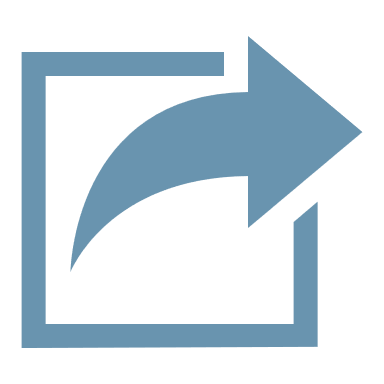 MENU COMPARAÇÃO
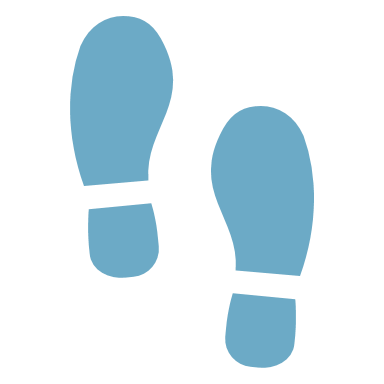 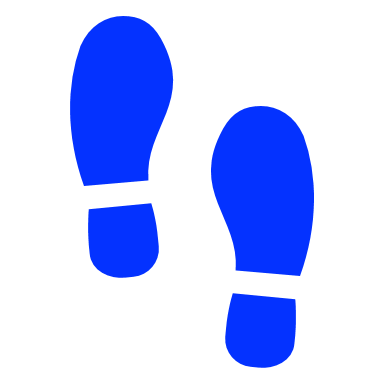 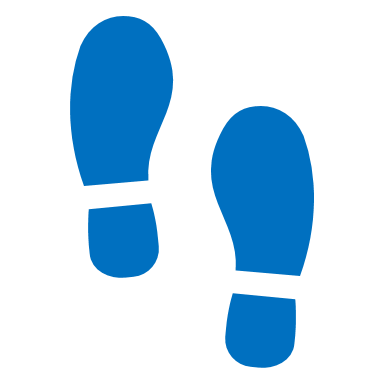 Para o cálculo 
amostral
BIOESTAT
G*Power
JAMOVI
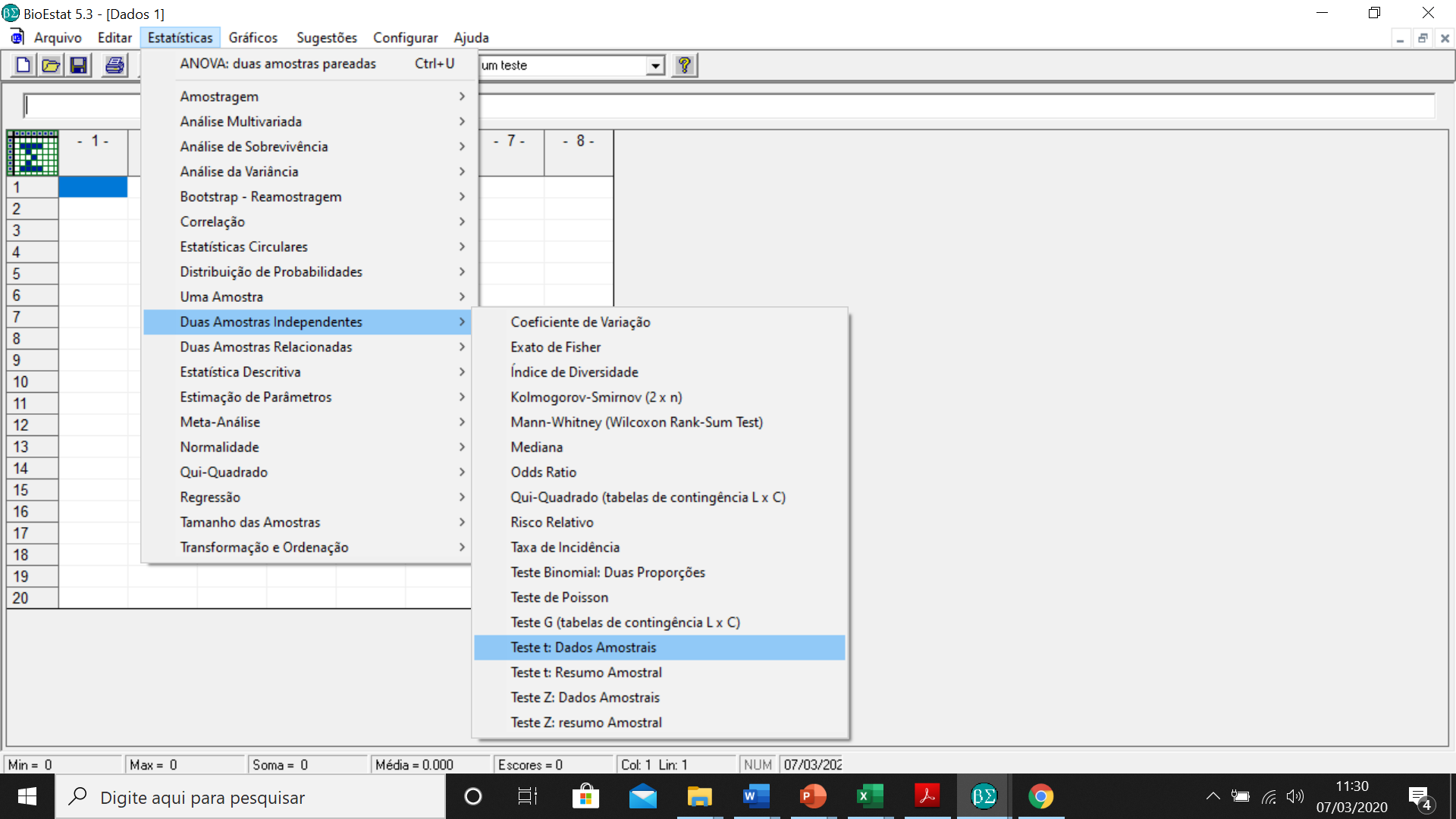 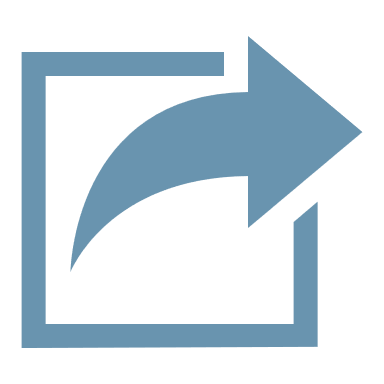 MENU COMPARAÇÃO
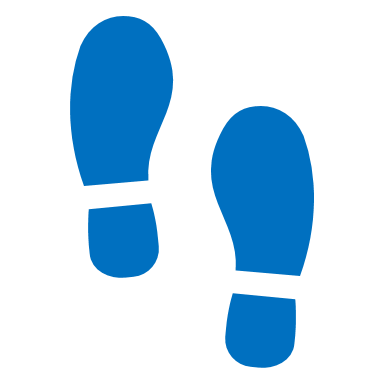 JAMOVI
Teste t Independente
ANOVA
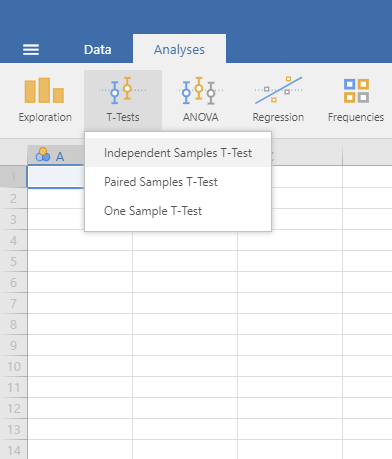 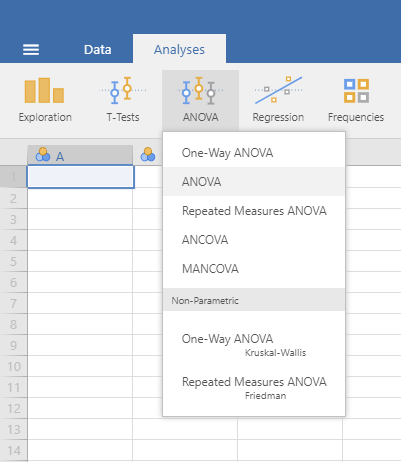 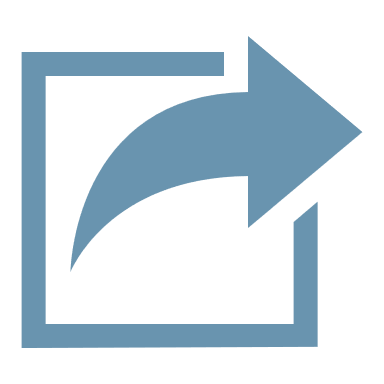 MENU COMPARAÇÃO
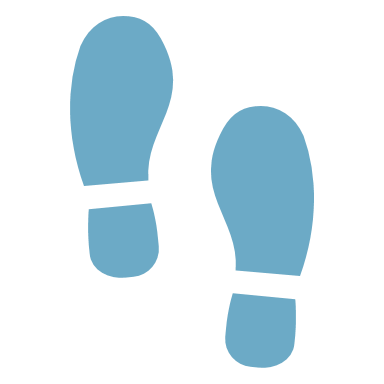 BIOESTAT
VOCÊ ESTÁ NO
“CAMINHO G*Power”
Teste t Independente
CÁLCULO AMOSTRAL PARA DIFERENÇA ENTRE DUAS MÉDIAS INDEPENDENTES:
1 “Test Family”: selecionar “t tests”.
2 “Statistical test”: selecionar “Means: Difference between two independent means”.
3 “Tails”: inserir o número de caudas.
4 Em “Determine”: inserir a média e desvio-padrão.
5 Clicar em “Calculate and transfer to main window”.
6 Determinar o nível alfa (0,05) e o poder do teste (0,8).
7 Em “Allocation rate”: proporção de um para um.
8 Clicar em “Calculate”.
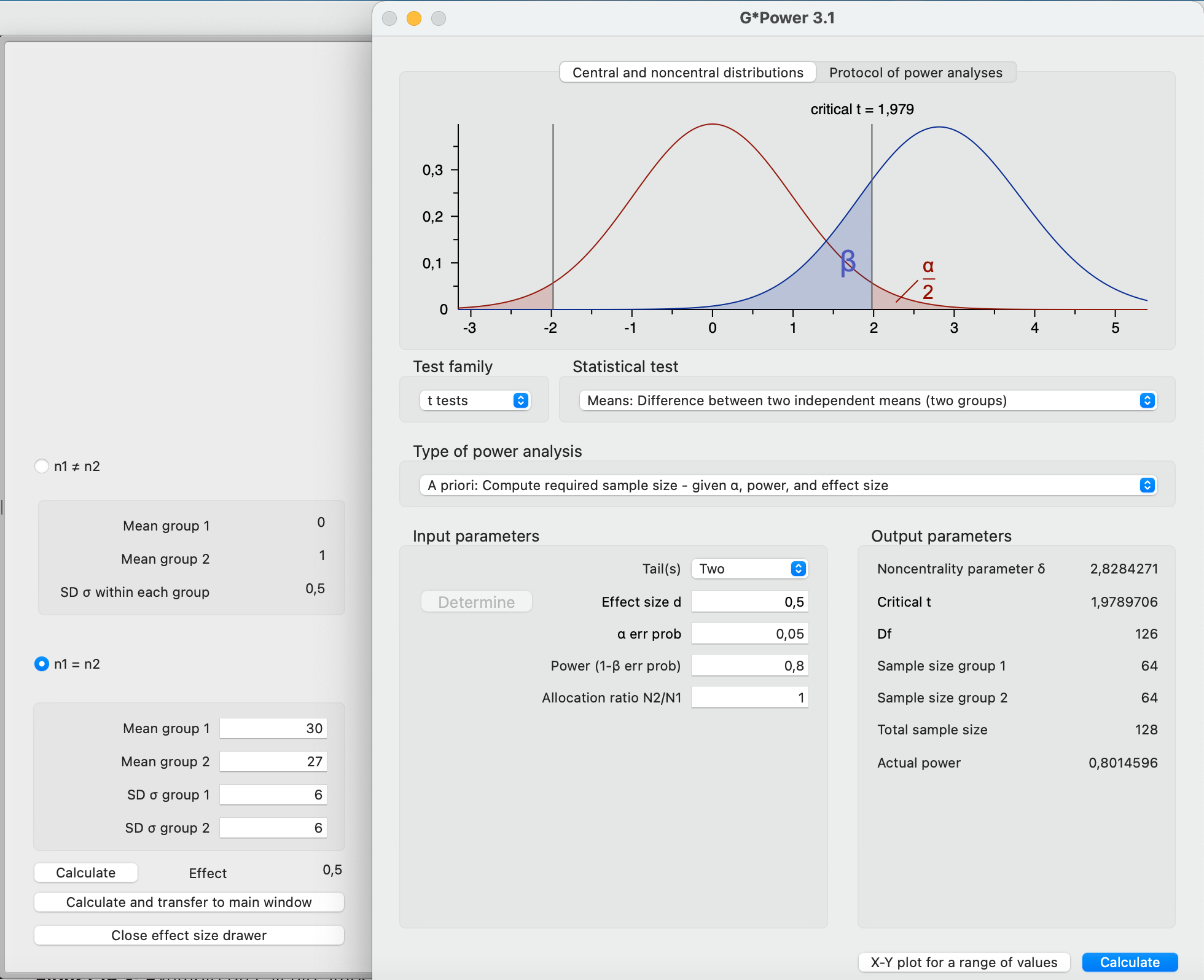 1
2
3
4
6
7
5
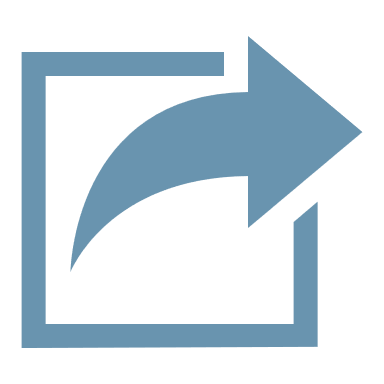 8
MENU COMPARAÇÃO
Dados Numéricos (paramétricos) Se a distribuição NÃO for Normal (n<30), clique na Gota Vermelha.
Use o teste t pareado ou 
ANOVA para dados repetidos
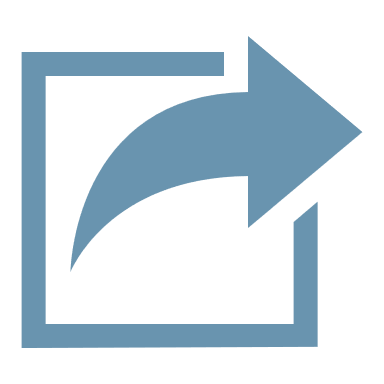 MENU COMPARAÇÃO
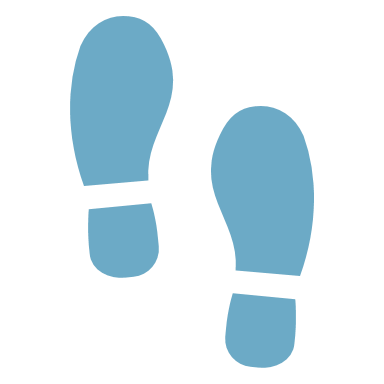 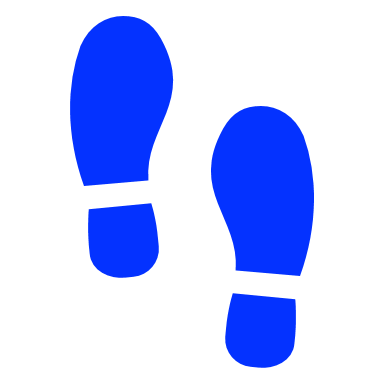 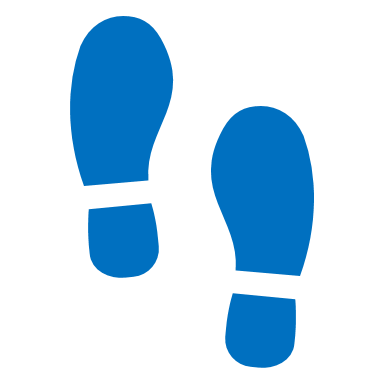 Para o cálculo 
amostral
BIOESTAT
G*Power
JAMOVI
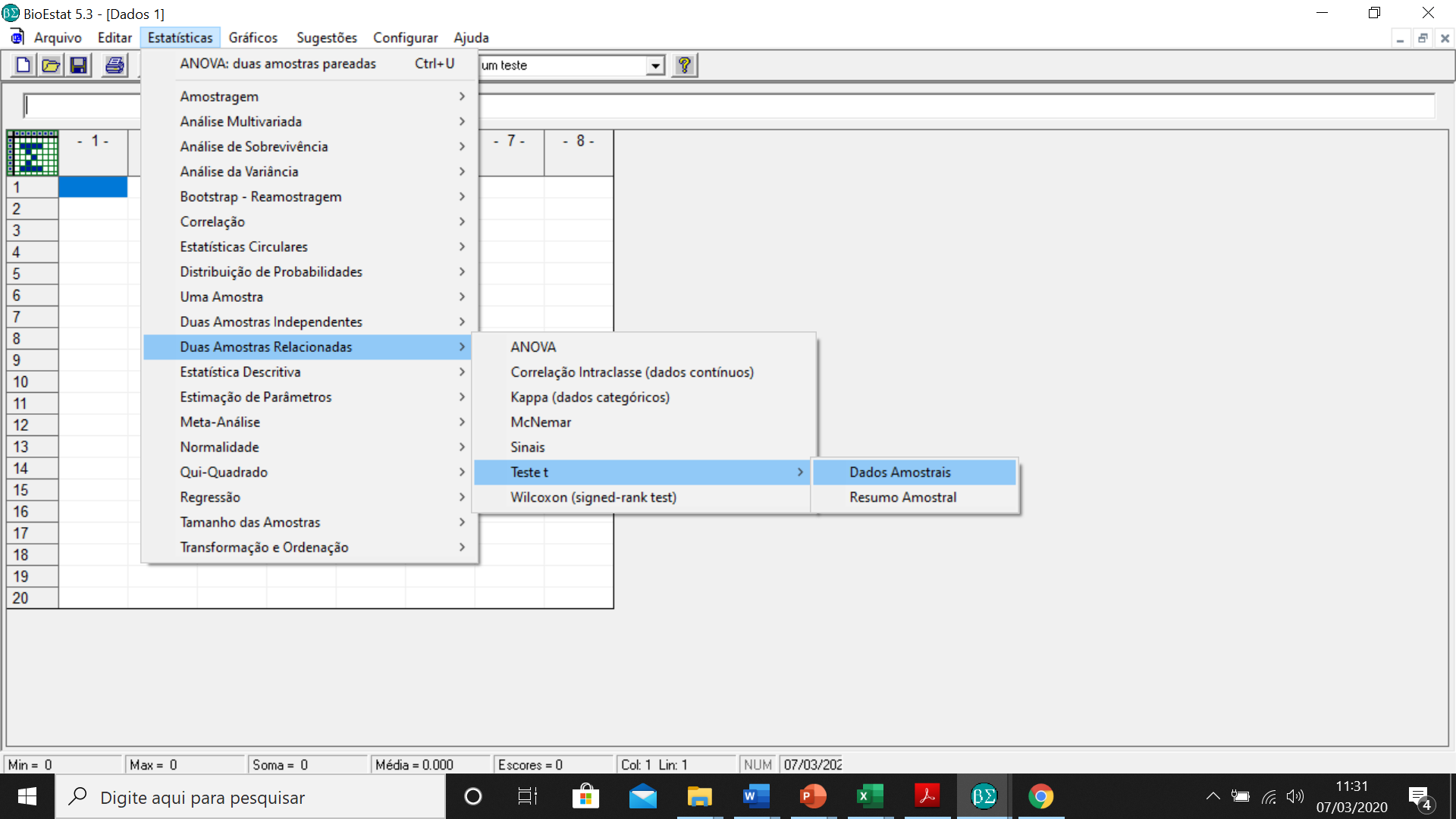 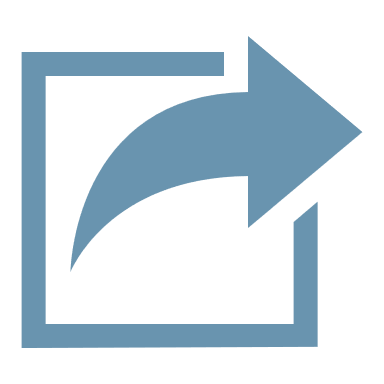 MENU COMPARAÇÃO
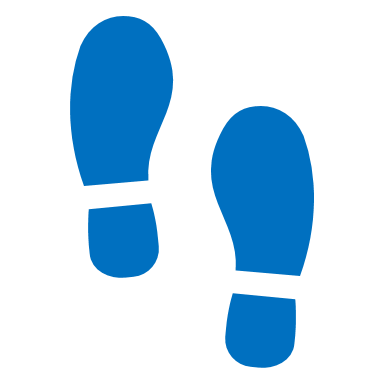 JAMOVI
Teste t pareado
ANOVA para dados repetidos
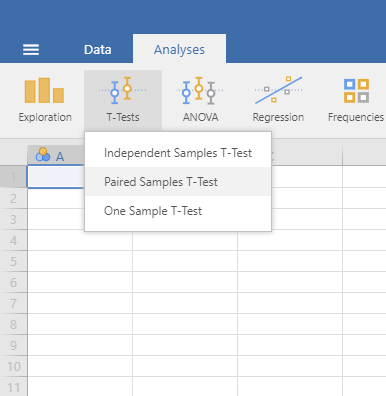 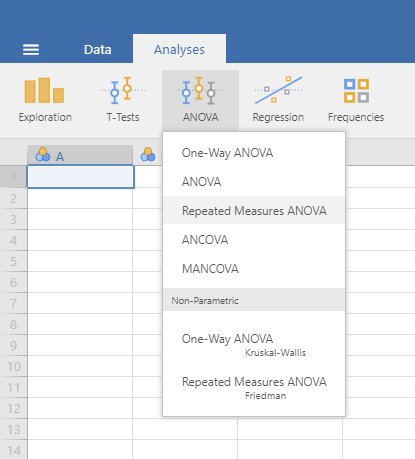 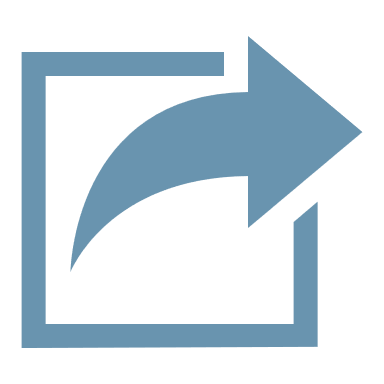 MENU COMPARAÇÃO
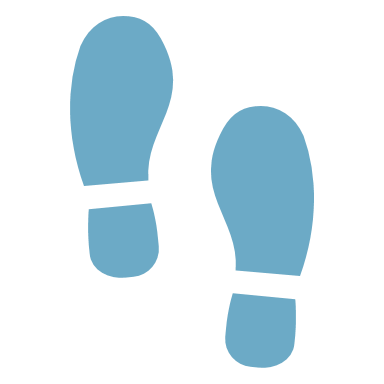 BIOESTAT
VOCÊ ESTÁ NO
“CAMINHO G*Power”
Teste t pareado
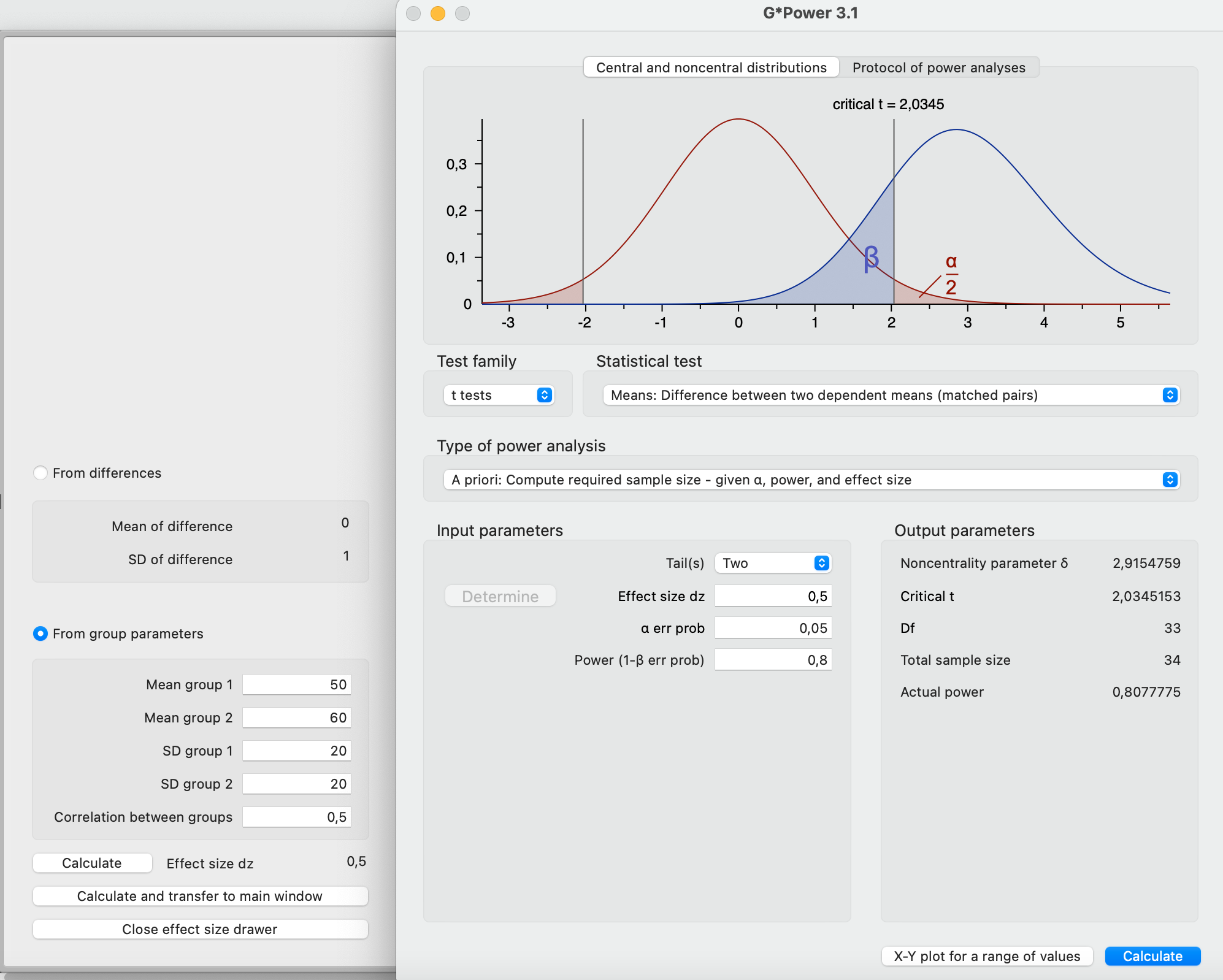 CÁLCULO AMOSTRAL PARA DIFERENÇA ENTRE DUAS MÉDIAS PAREADAS OU DEPENDENTES:
1 “Test Family”: selecionar “t tests”.
2 “Statistical test”: selecionar “Means: Difference between two dependent means”.
3 “Tails”: inserir o número de caudas.
4 Em “Determine”: inserir a média e desvio-padrão.
5 Clicar em “Calculate and transfer to main window”.
6 Determinar o nível alfa (0,05) e o poder do teste (0,8).
7 Clicar em “Calculate”.
1
2
3
4
6
5
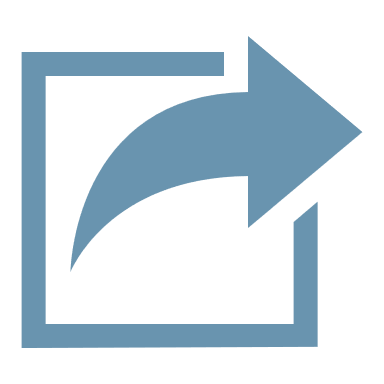 MENU COMPARAÇÃO
7
Dados Numéricos (paramétricos)
ANOVA , caso exista uma variável dependente e um fator (grupos, one-way)
ANOVA multifatorial se possuir dois (two-way) ou três (three-way) fatores
ANCOVA se precisar ajustar a variável por uma covariável
ANOVA para dados repetidos se possui 3 ou mais grupos pareados

      Se, p<0.05, escolha o test post-hoc:
MANOVA, se existe MAIS de UMA variável dependente.
MANCOVA, se você precisa ajustar alguma variável por uma covariável
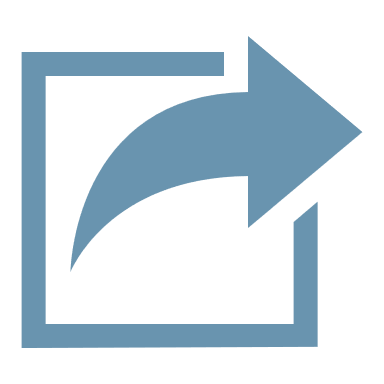 MENU COMPARAÇÃO
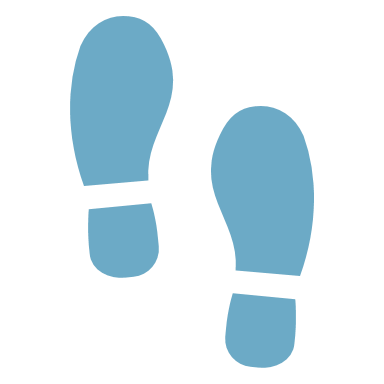 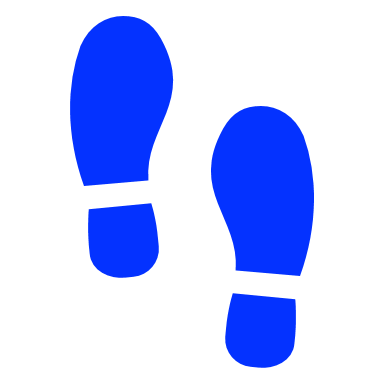 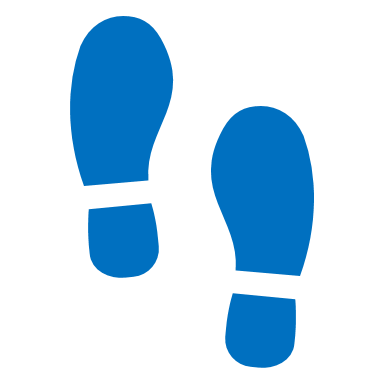 Para o cálculo 
amostral
BIOESTAT
G*Power
JAMOVI
Anova um fator
Anova dois fatores
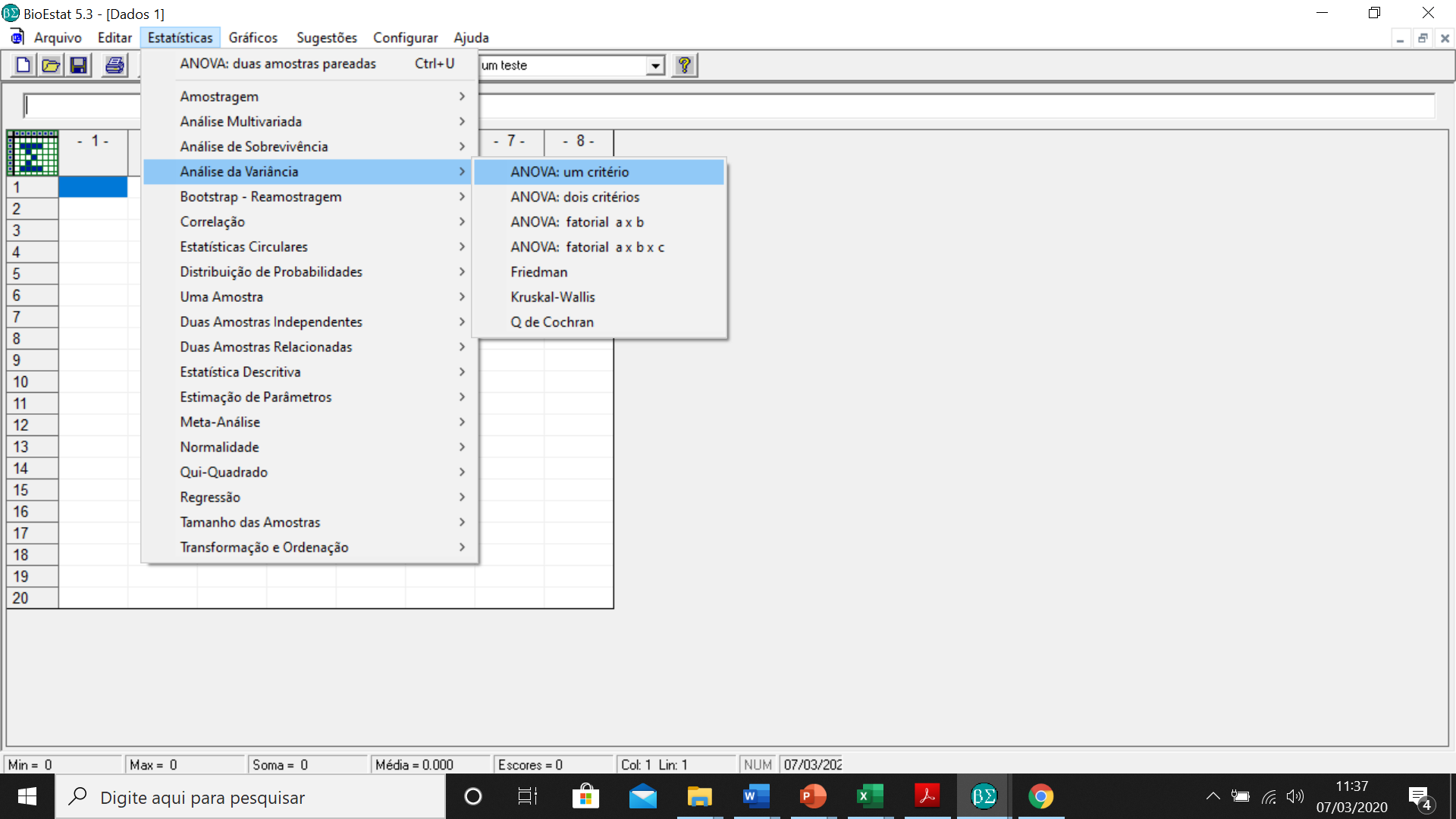 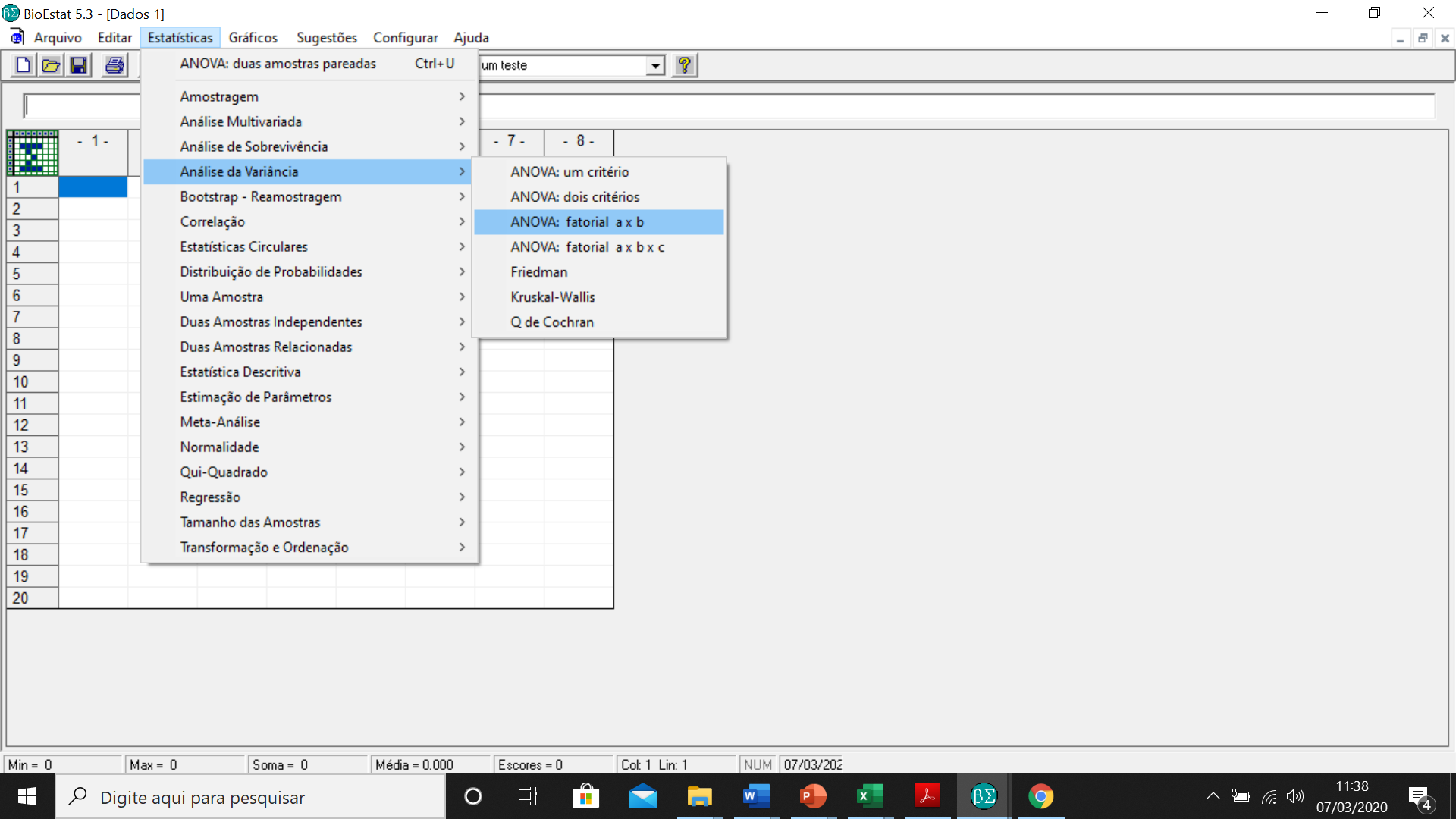 Obs: Quando se executa ANOVA dois critérios as opções Tukey, Bonferroni e teste t aparecem como possibilidades de testes Post-hoc.
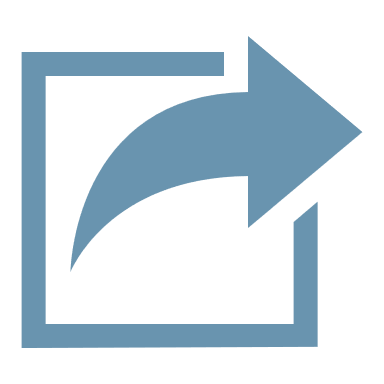 MENU COMPARAÇÃO
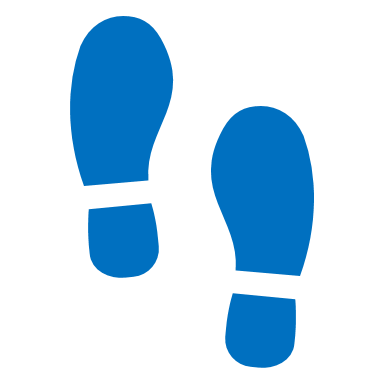 JAMOVI
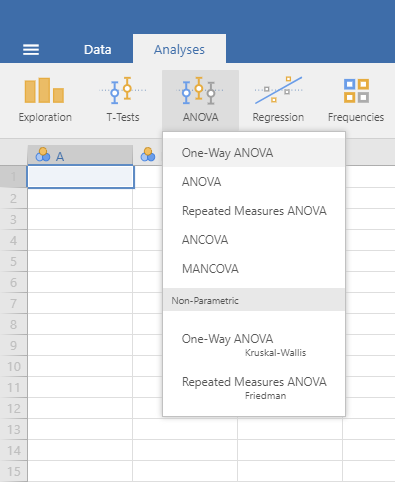 Anova um fator
Anova >1 fator
Anova para dados repetidos
ANCOVA
MANOVA/ MANCOVA
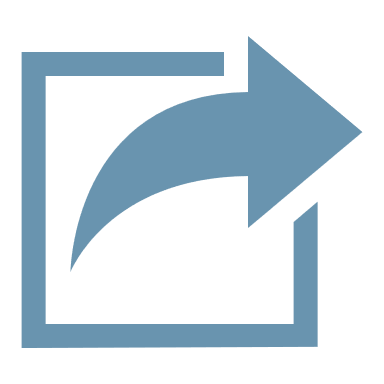 MENU COMPARAÇÃO
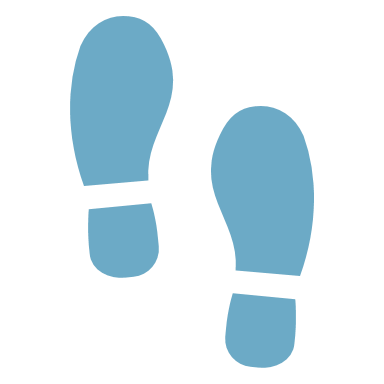 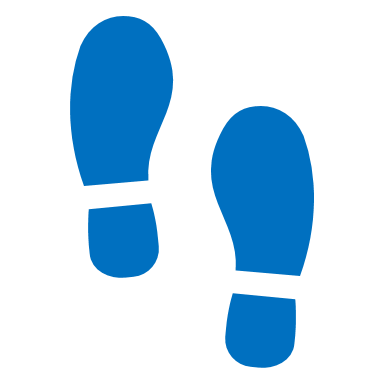 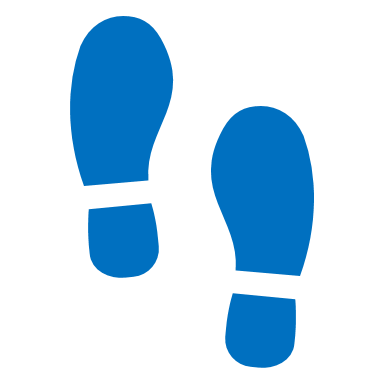 TESTE POST-HOC ANOVA
TESTE POST-HOC MANOVA
BIOESTAT
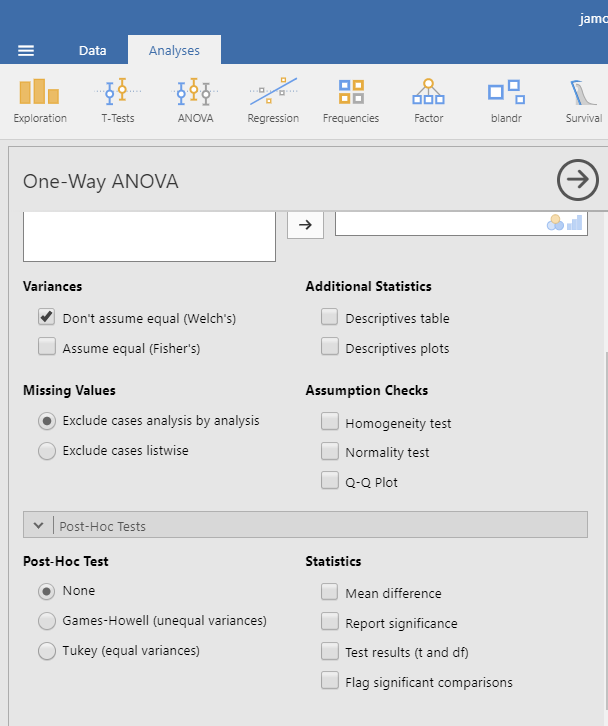 ONE-WAY ANOVA
1- checar as variâncias (iguais p>0.05 ou desiguais p<0.05) em “Assumption Checks”.
2- selecionar  o item “Variances” de acordo com o resultado anterior.
3-  selecionar o item “Post-hoc Test” de acordo com os itens 1 e 2.
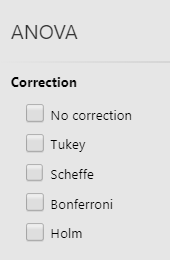 2
1
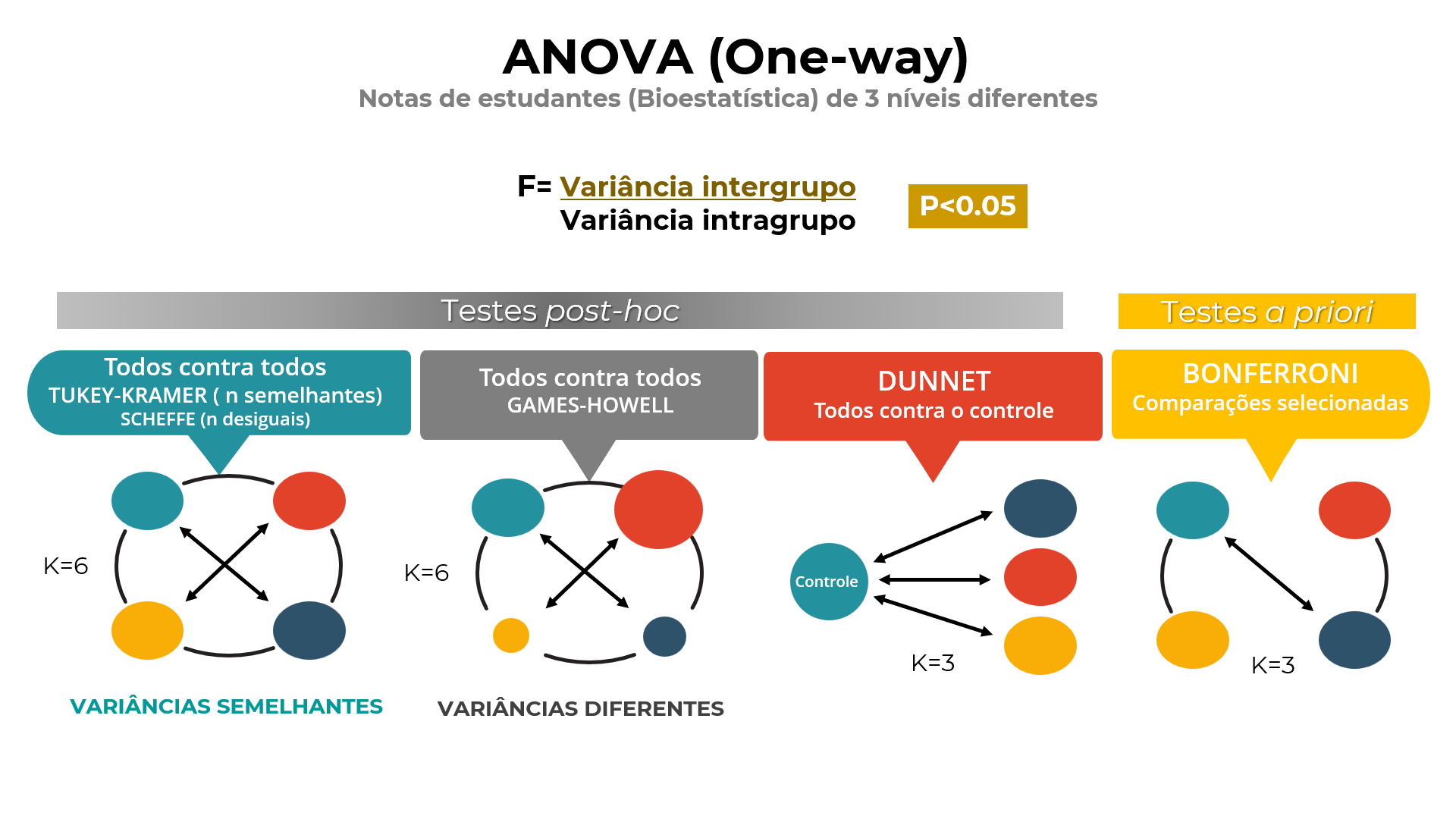 3
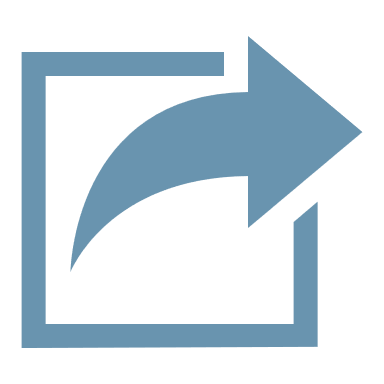 MENU COMPARAÇÃO
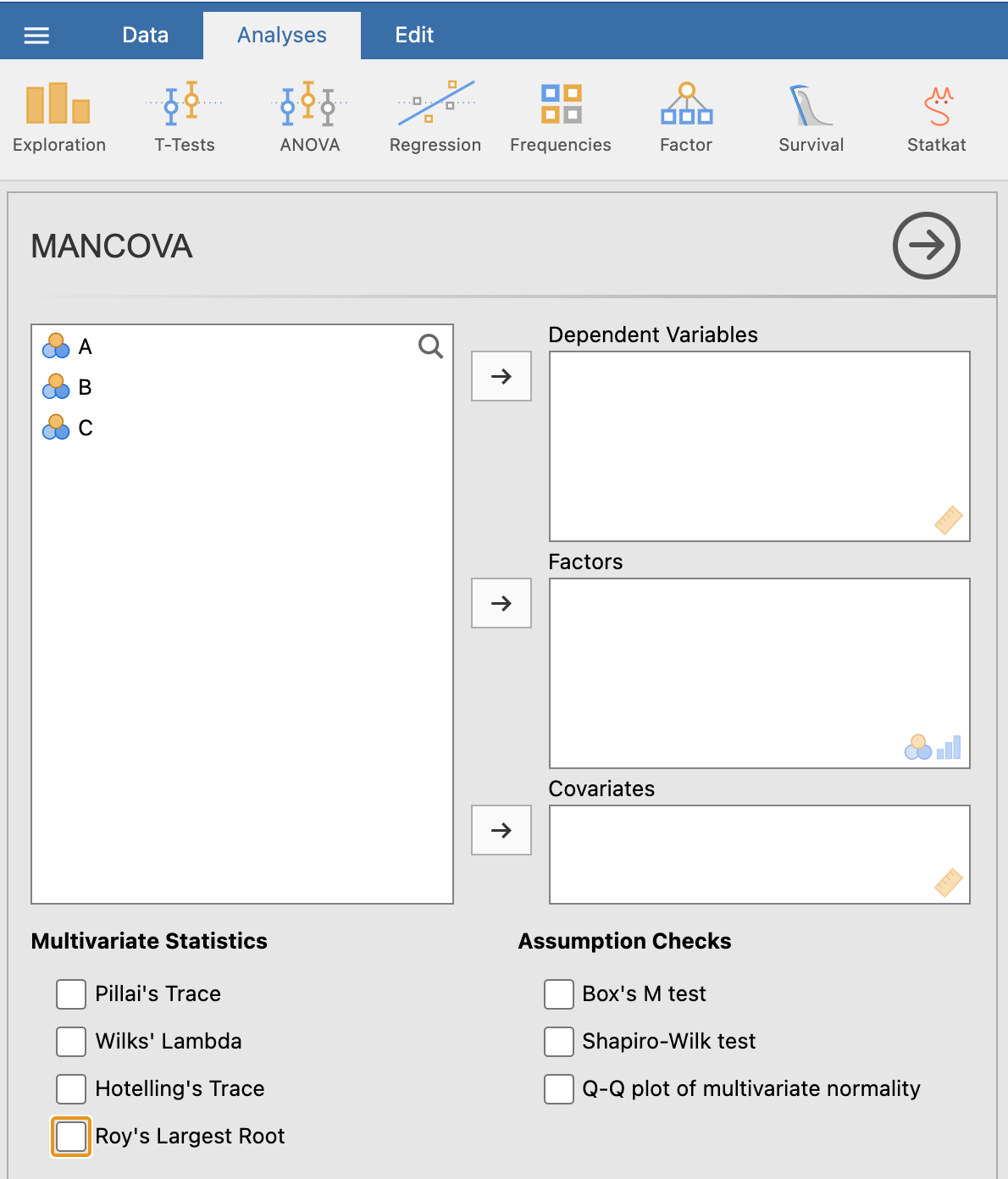 MANOVA
1- Em “Assumption Checks”: checar a normalidade univariada de cada variável dependente (teste de Shapiro-Wilk); a normalidade multivariada (Q-Q plot); e a homogeneidade das matrizes de variância-covariância (teste de Box’s M) (iguais p>0,05 ou desiguais p<0,05).
2-  Selecionar o item “Post-hoc Test” de acordo com o item 1.
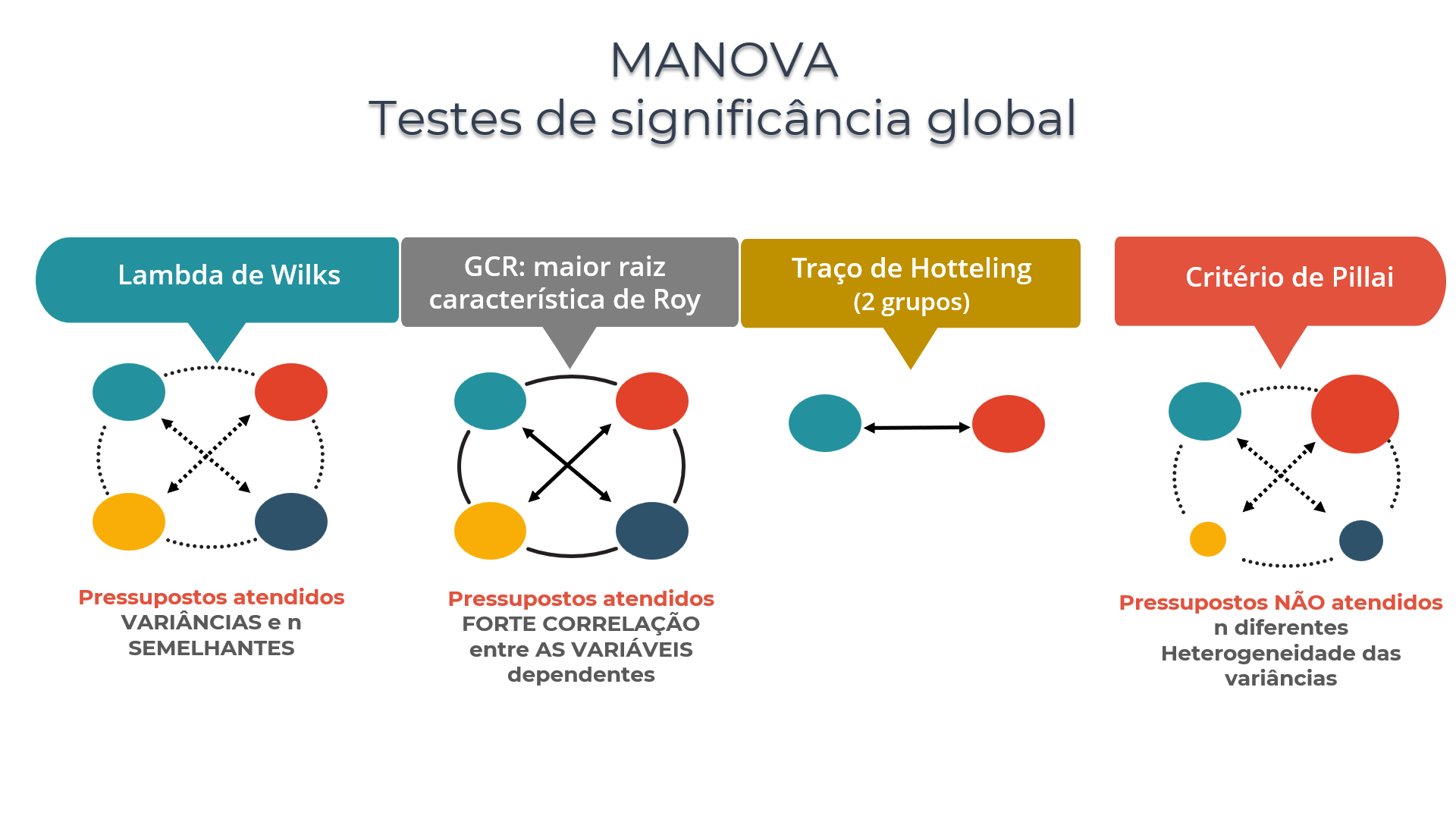 1
2
VOCÊ ESTÁ NO
“CAMINHO G*Power”
ANOVA
CÁLCULO AMOSTRAL PARA ANÁLISES COMPARATIVAS DE MAIS DE DUAS MÉDIAS:
1 “Test Family”: selecionar “F tests”.
2 “Statistical test”: selecionar “ANOVA: Fixed effects, omnibus, one-way”.
3 “Effect size f”: considerar o tamanho do efeito usando o f de Cohen. Para detectar um tamanho de efeito médio, inserir 0,25.
4 Determinar o nível alfa (0,05) e o poder do teste (0,8).
5 Determinar o número de grupos da análise comparativa em “Number of groups”.
6 Clicar em “Calculate”.
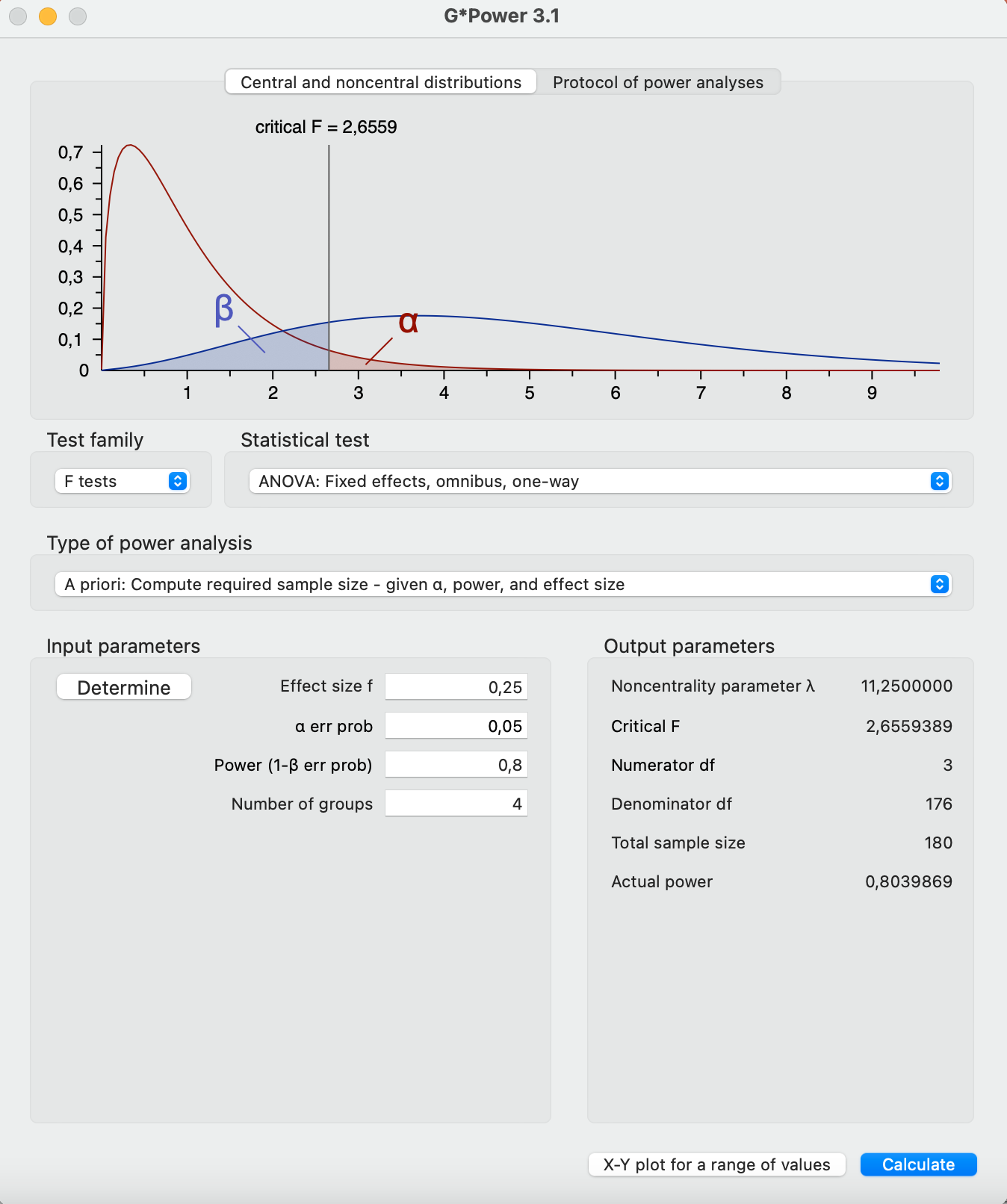 1
2
3
4
5
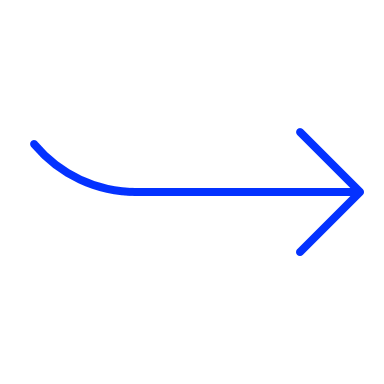 Avance para o 
próximo exemplo...
6
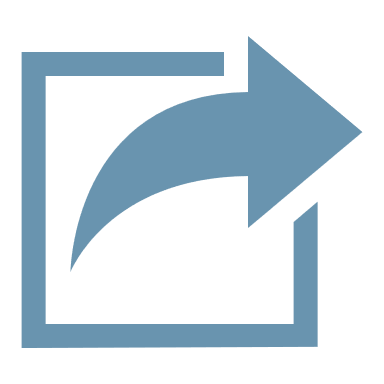 MENU COMPARAÇÃO
VOCÊ ESTÁ NO
“CAMINHO G*Power”
ANOVA para dados repetidos
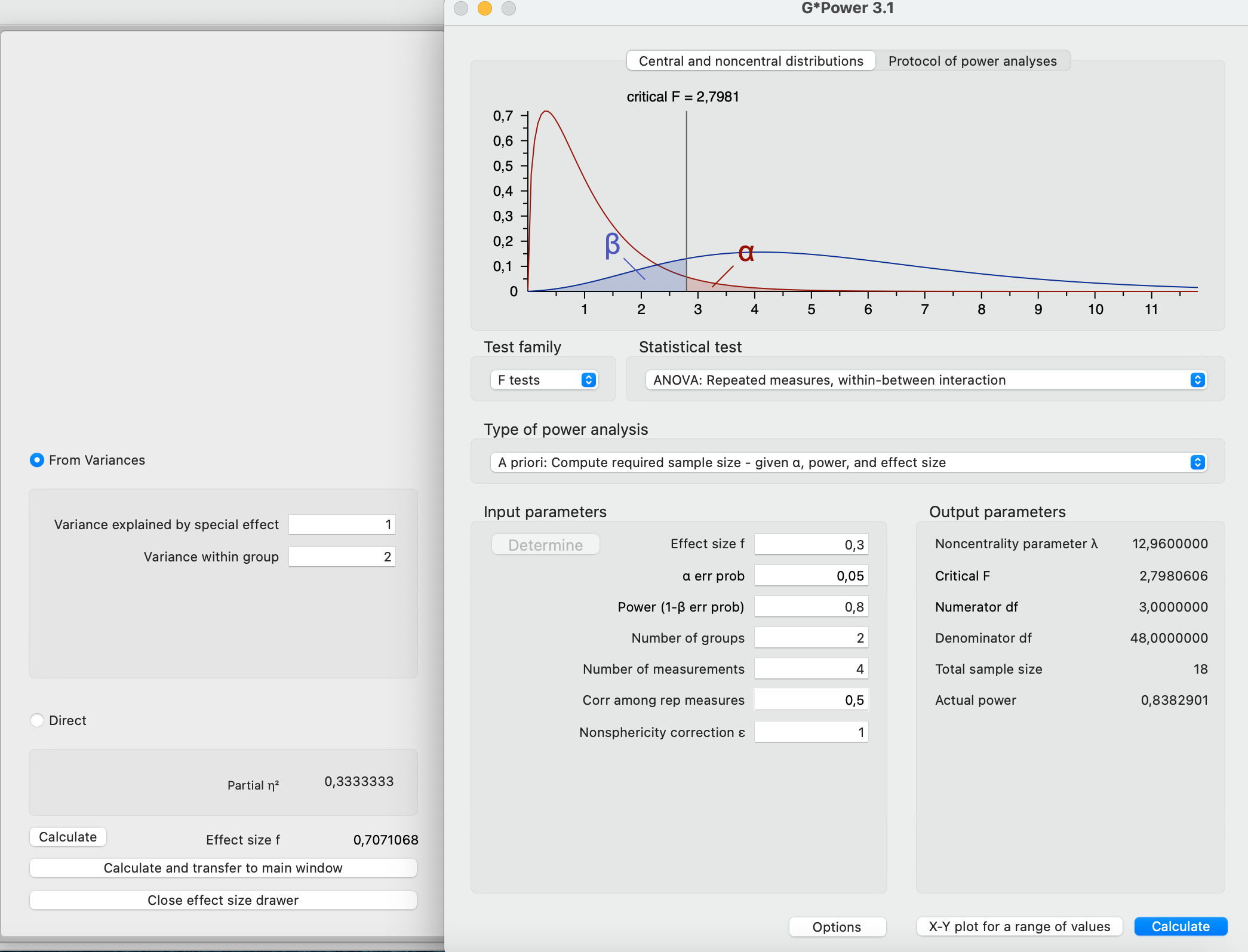 CÁLCULO AMOSTRAL PARA ANÁLISES COMPARATIVAS DE MAIS DE DUAS MÉDIAS PAREADAS OU DEPENDENTES:
1 “Test Family”: selecionar “F tests”.
2 “Statistical test”: selecionar “ANOVA: Repeated measures, within-between interaction”.
3 “Determine”: inserir os dados solicitados.
4 Clicar em “Calculate and transfer to main window”.
5 Determinar o nível alfa (0,05) e o poder do teste (0,8).
6 Determinar o número de grupos em “Number of groups” e o número de medidas em “Number of measurements”.
7 Clicar em “Calculate”.
1
2
3
5
6
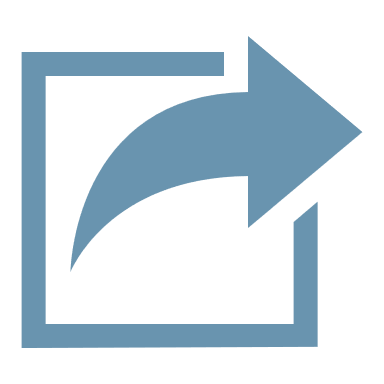 MENU COMPARAÇÃO
4
7
Dados Categóricos Ordinais (Não Paramétricos)
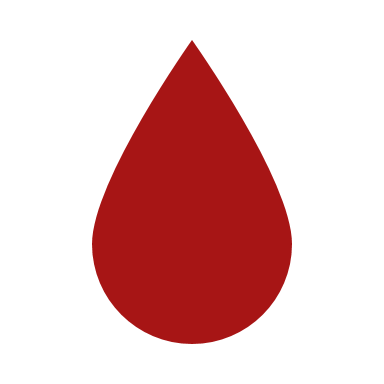 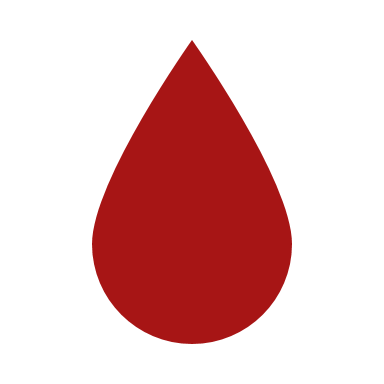 Quantos grupos (amostras) você tem?
2
>2
Dados Categóricos Ordinais (Não Paramétricos)
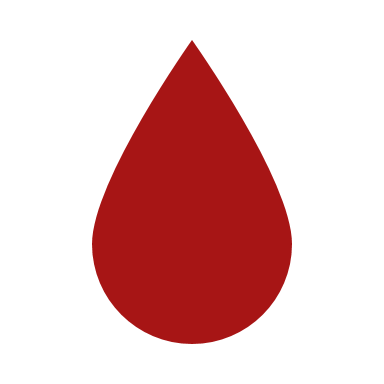 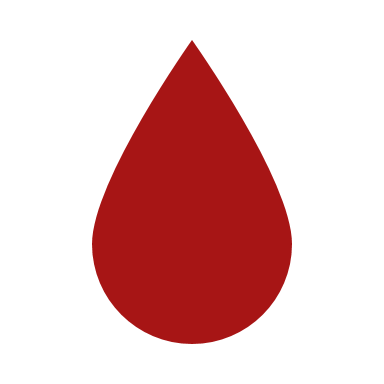 Quantos grupos (amostras) você tem?
2
>2
Dados Categóricos Ordinais (Não Paramétricos)
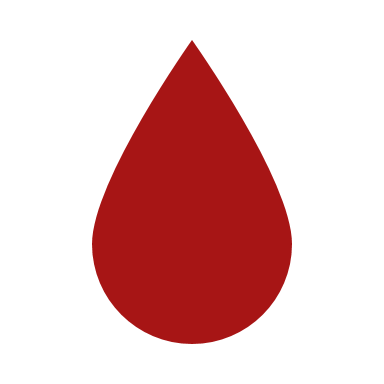 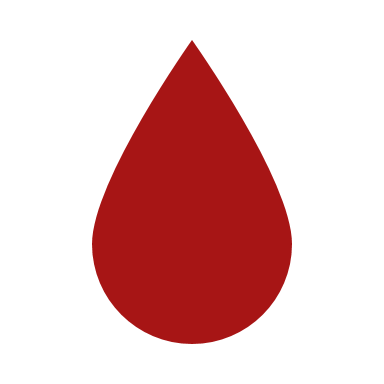 As suas amostras são pareadas ou dependentes?
SIM
NÃO
Não tem certeza? Amostras dependentes são: 
Antes X Depois 
Lado Esquerdo  X  Lado Direito
T1 x T 2 x T3
Dados Categóricos Ordinais (Não Paramétricos)
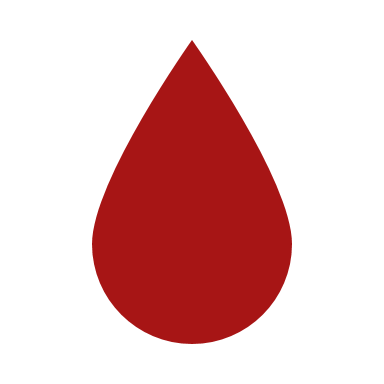 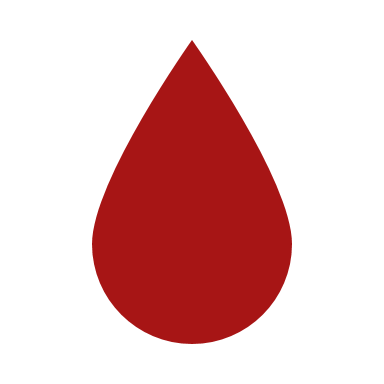 As suas amostras são pareadas ou dependentes?
SIM
NÃO
Não tem certeza? Amostras dependentes são: 
Antes X Depois 
Lado Esquerdo  X  Lado Direito
T1 x T 2 x T3
Dados Categóricos Ordinais (Não Paramétricos)
Resposta: teste de Mann-Whitney
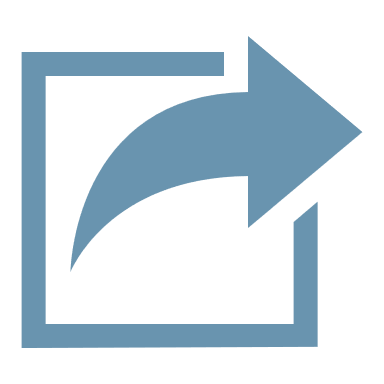 MENU COMPARAÇÃO
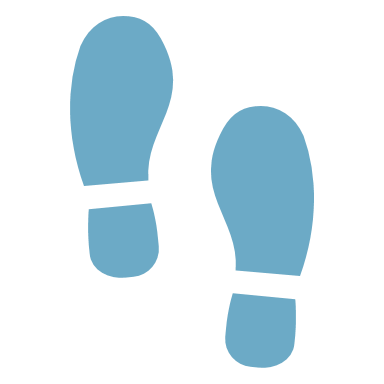 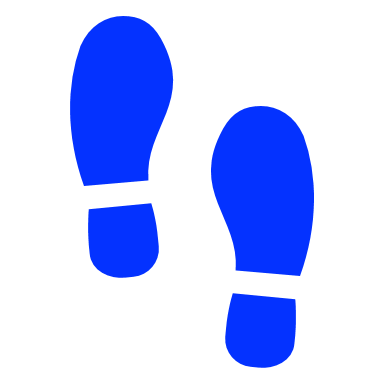 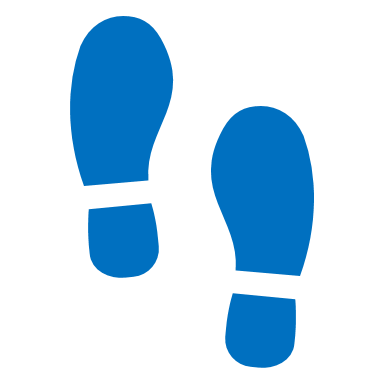 Para o cálculo 
amostral
BIOESTAT
G*Power
JAMOVI
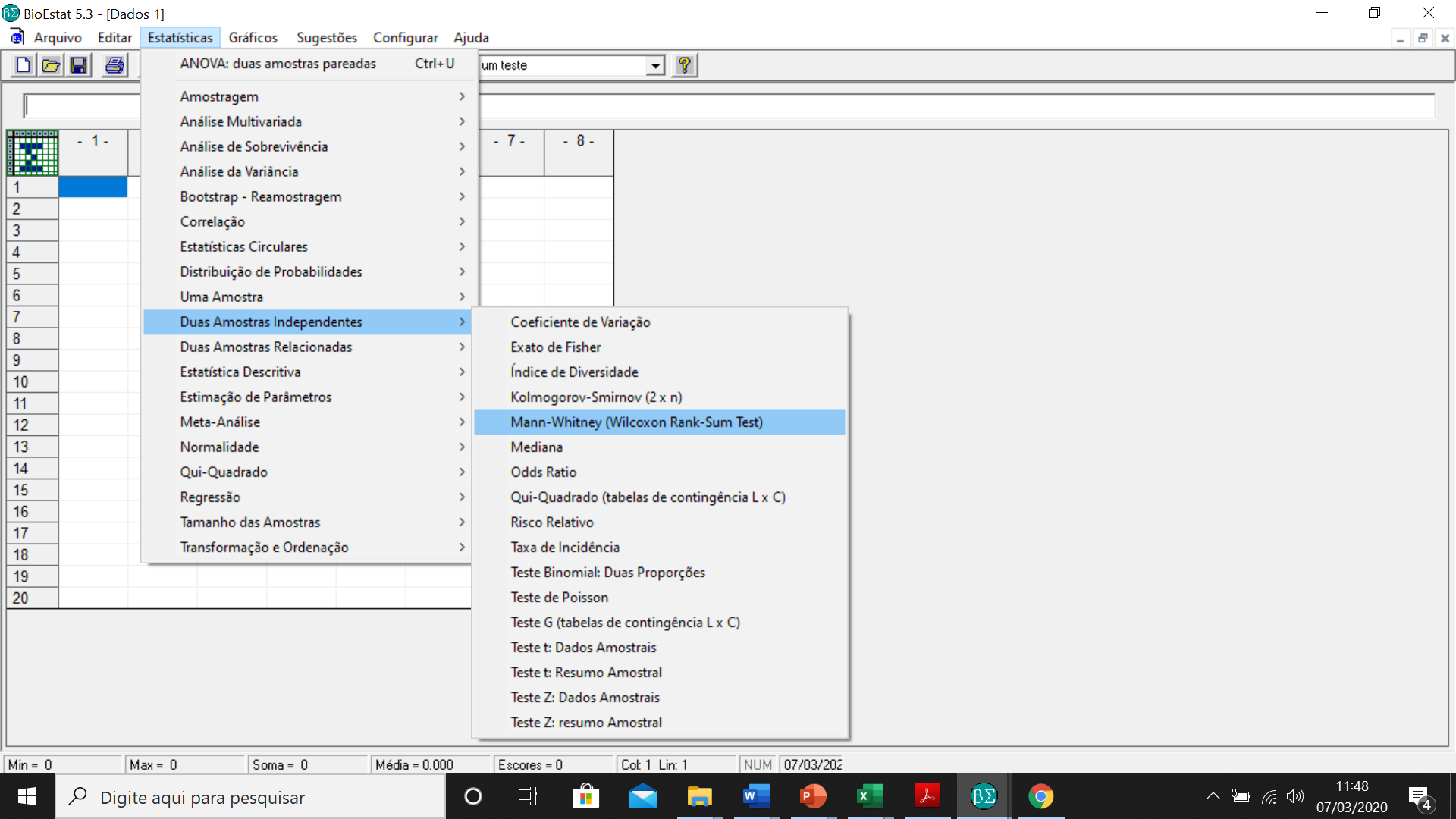 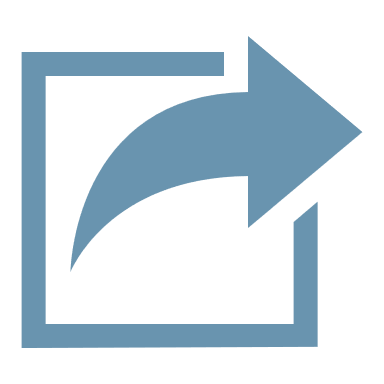 MENU COMPARAÇÃO
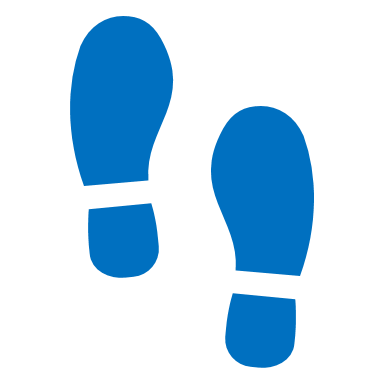 JAMOVI
Sequência:
T-Tests
Independent Samples T-Test
Desmarcar Student´s e marcar Mann-Whitney U
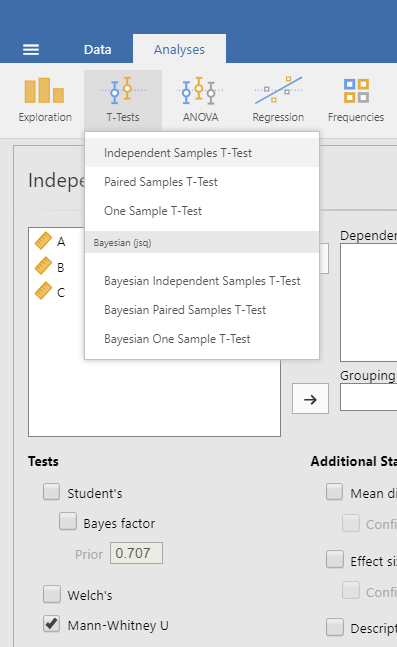 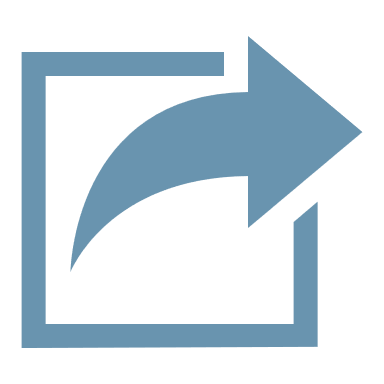 MENU COMPARAÇÃO
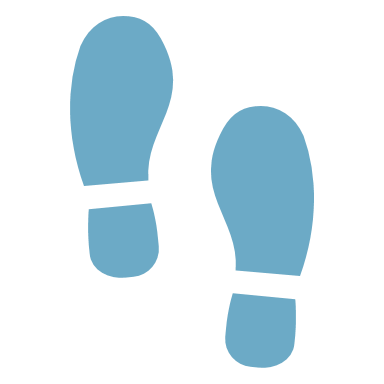 BIOESTAT
VOCÊ ESTÁ NO
“CAMINHO G*Power”
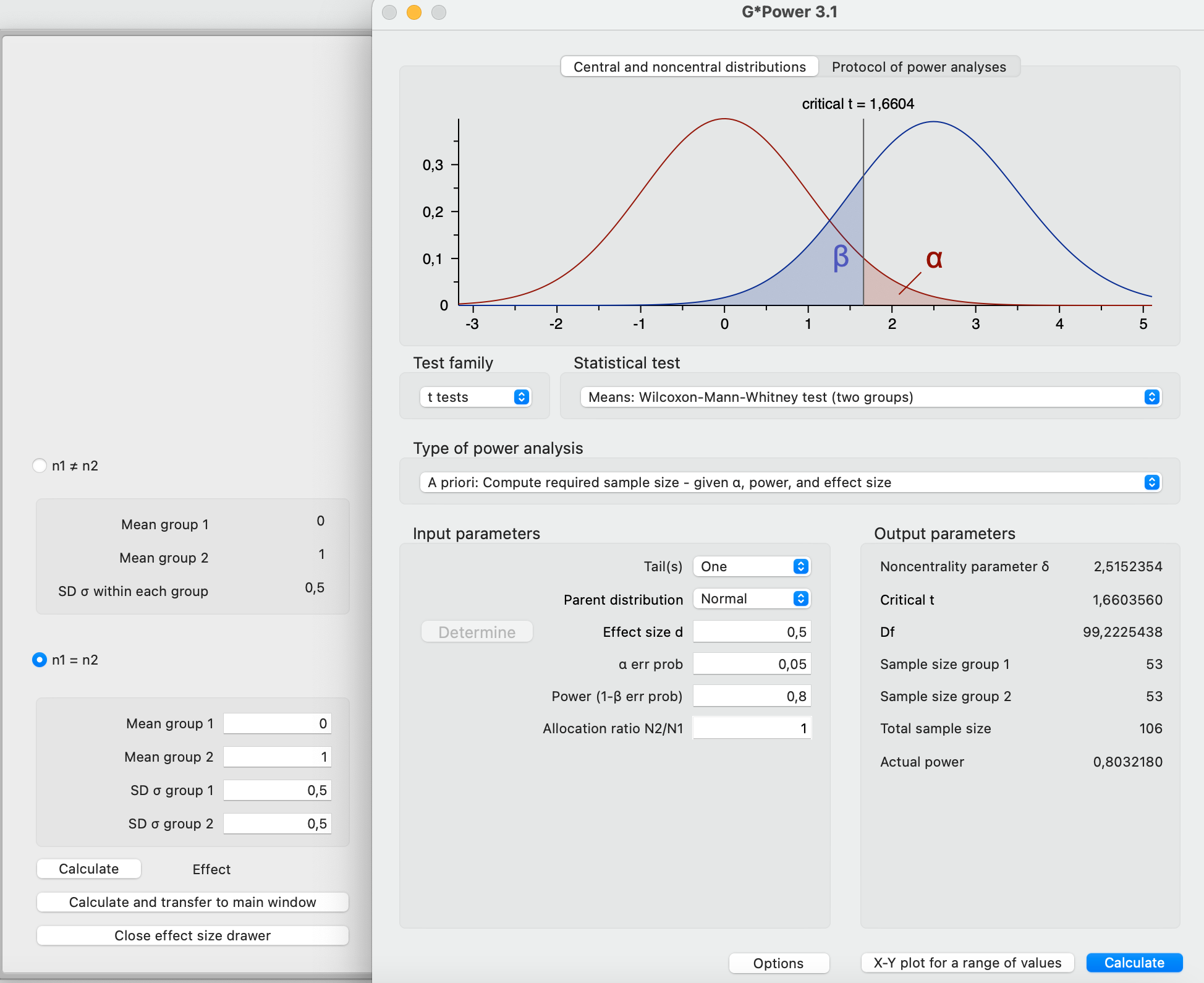 CÁLCULO AMOSTRAL PARA ANÁLISES ESTATÍSTICAS COMPARATIVAS NÃO-PARAMÉTRICAS:
1 “Test Family”: selecionar “t tests”.
2 “Statistical test”: selecionar “Means: Wilcoxon-Mann-Whitney test”.
3 “Tails”: inserir o número de caudas.
4 Em “Parent distribution”: selecionar “Normal”.
5 Em “Determine”: inserir a média e desvio-padrão.
6 Clicar em “Calculate and transfer to main window”.
7 Determinar o nível alfa (0,05) e o poder do teste (0,8).
8 Em “Allocation rate”: proporção de um para um.
9 Clicar em “Calculate”.
1
2
3
4
5
7
8
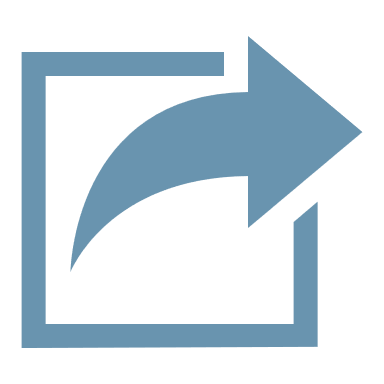 6
MENU COMPARAÇÃO
9
Dados Categóricos Ordinais (Não Paramétricos)
Resposta: Wilcoxon (signed rank test) 
ou teste dos Sinais (se trabalhando com Melhor x Pior).
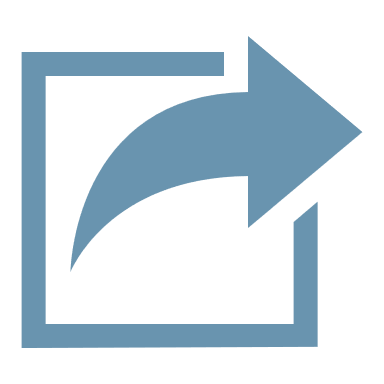 MENU COMPARAÇÃO
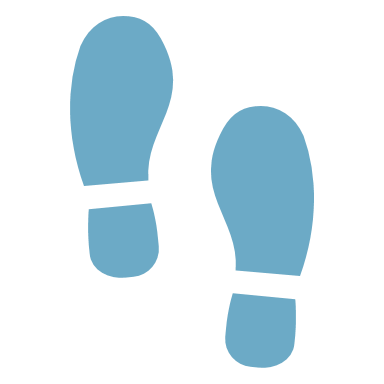 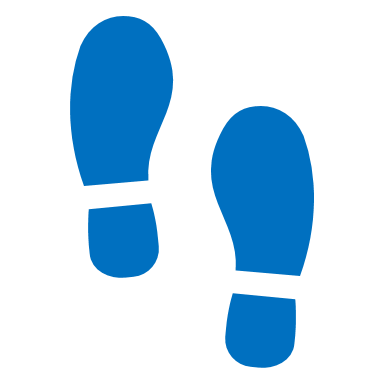 BIOESTAT
JAMOVI
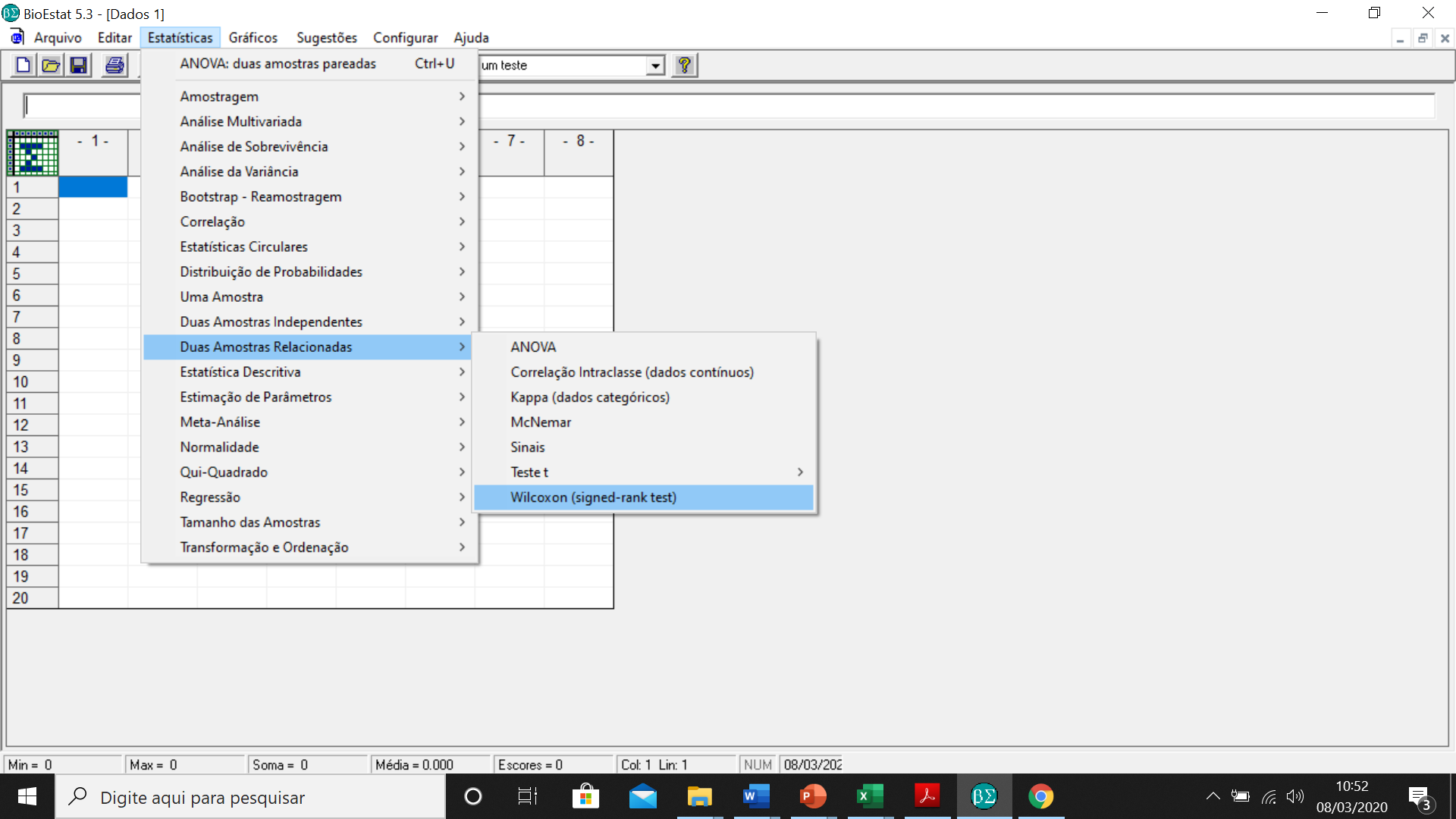 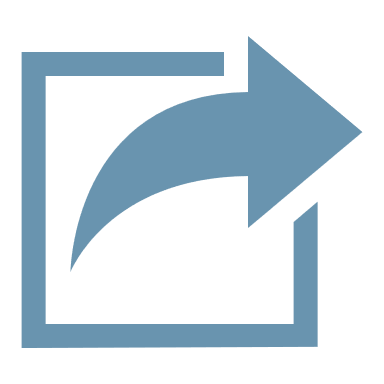 MENU COMPARAÇÃO
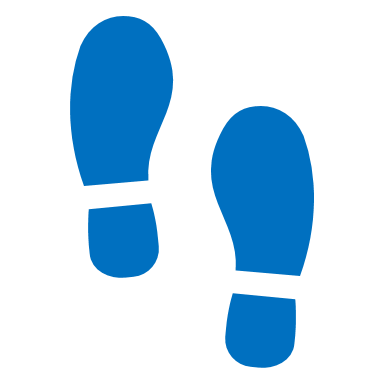 JAMOVI
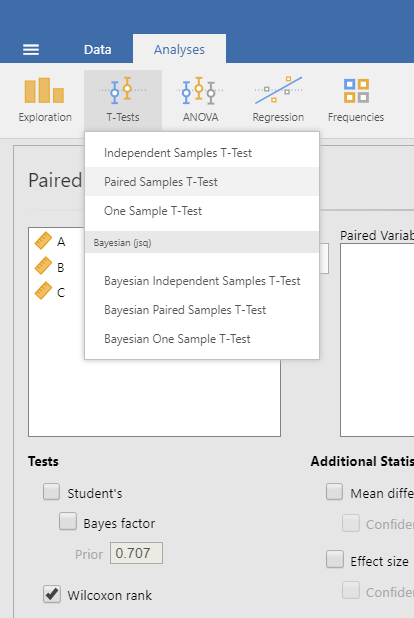 Sequência:
T-Tests
Paired Samples T-Test
Desmarcar Student´s e marcar Wilcoxon rank

Obs: Em “One Sample T-test” também aparece a opção “Wilcoxon rank”
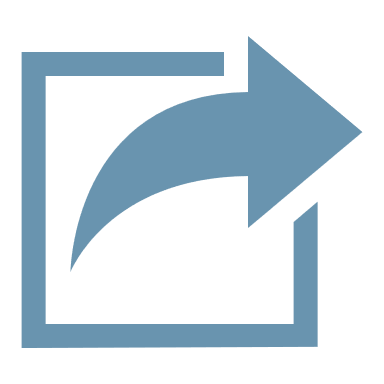 MENU COMPARAÇÃO
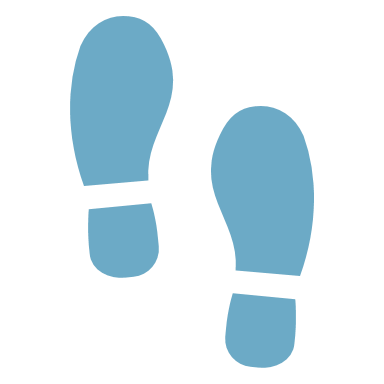 BIOESTAT
Dados Categóricos Ordinais (Não Paramétricos)
Resposta: ANOVA de Kruskal-Wallis
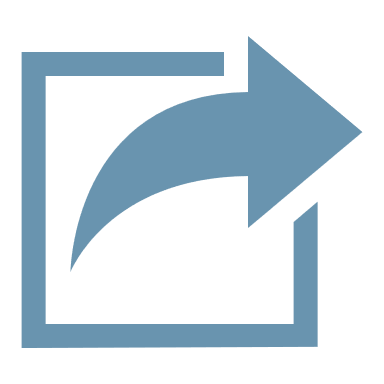 MENU COMPARAÇÃO
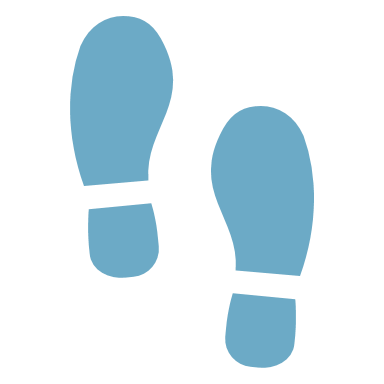 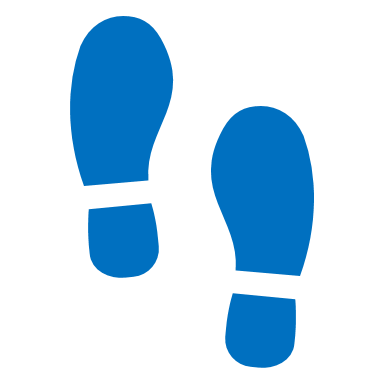 BIOESTAT
JAMOVI
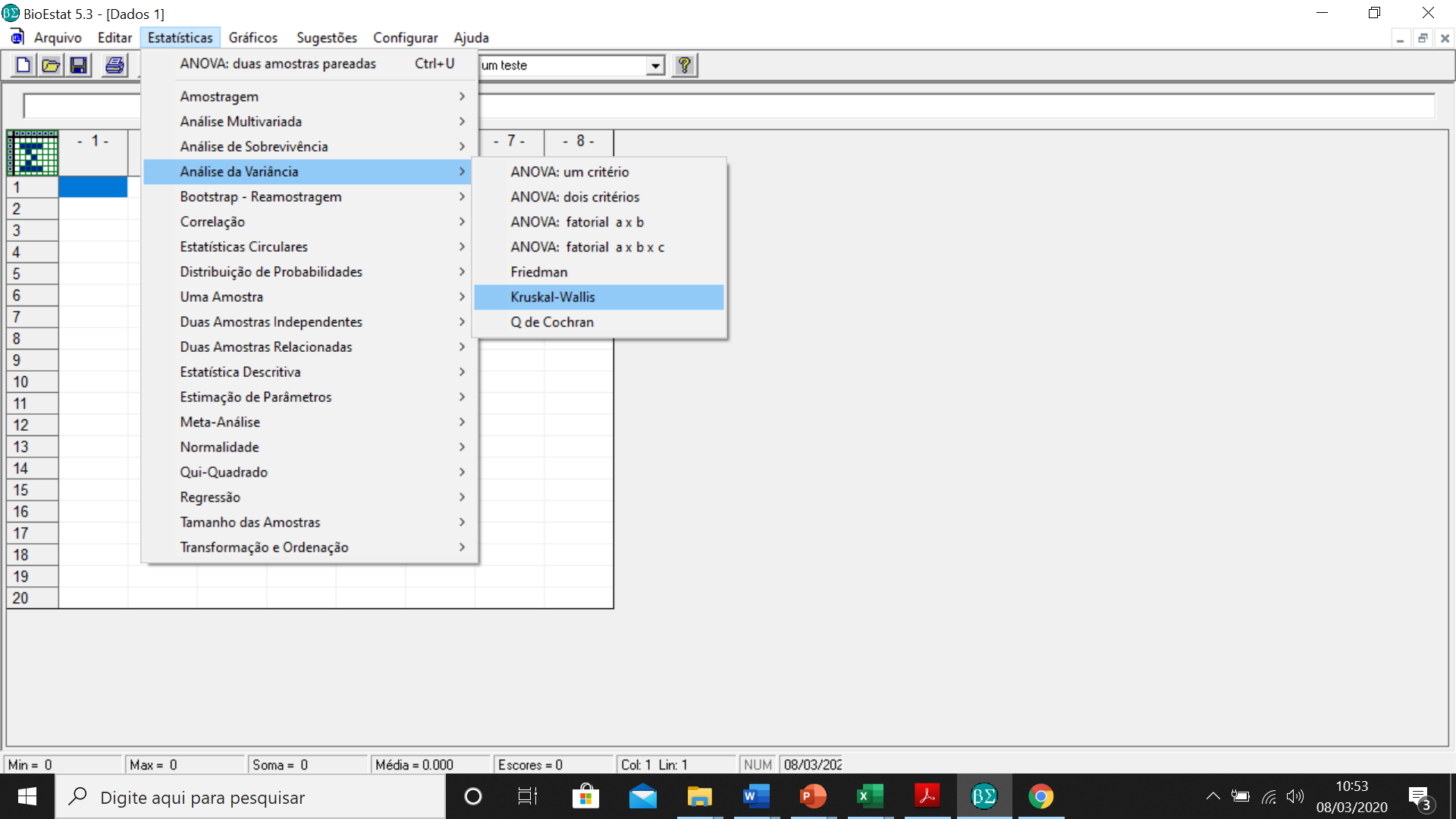 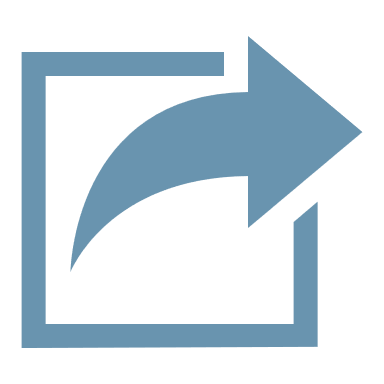 MENU COMPARAÇÃO
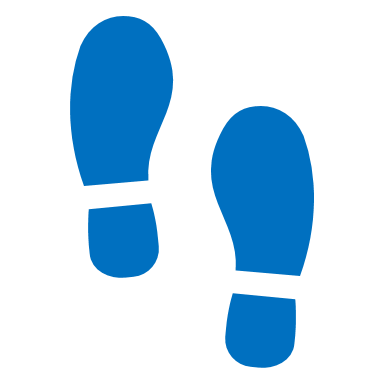 JAMOVI
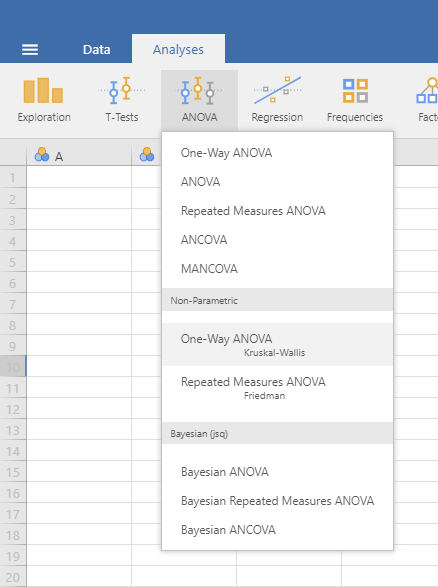 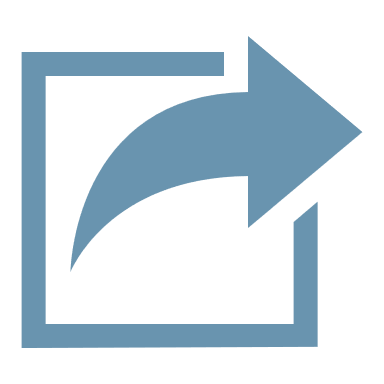 MENU COMPARAÇÃO
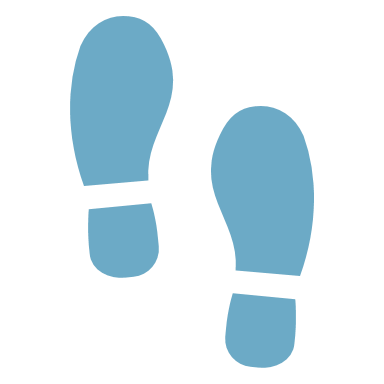 BIOESTAT
Dados Categóricos Ordinais (Não Paramétricos)
Resposta: ANOVA de Friedman
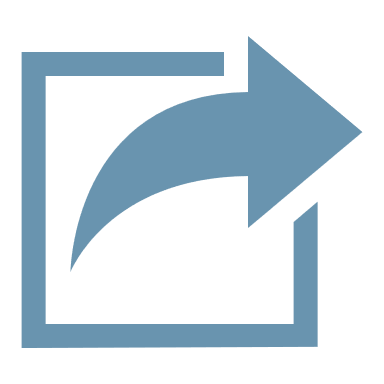 MENU COMPARAÇÃO
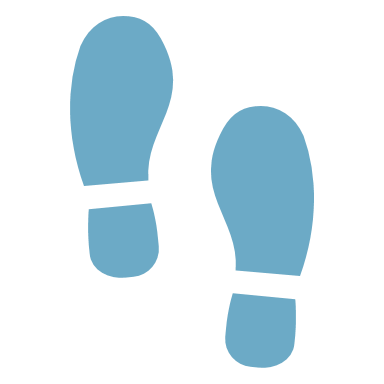 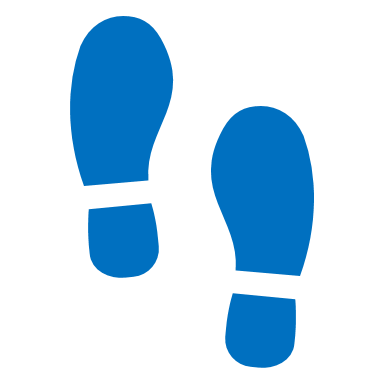 BIOESTAT
JAMOVI
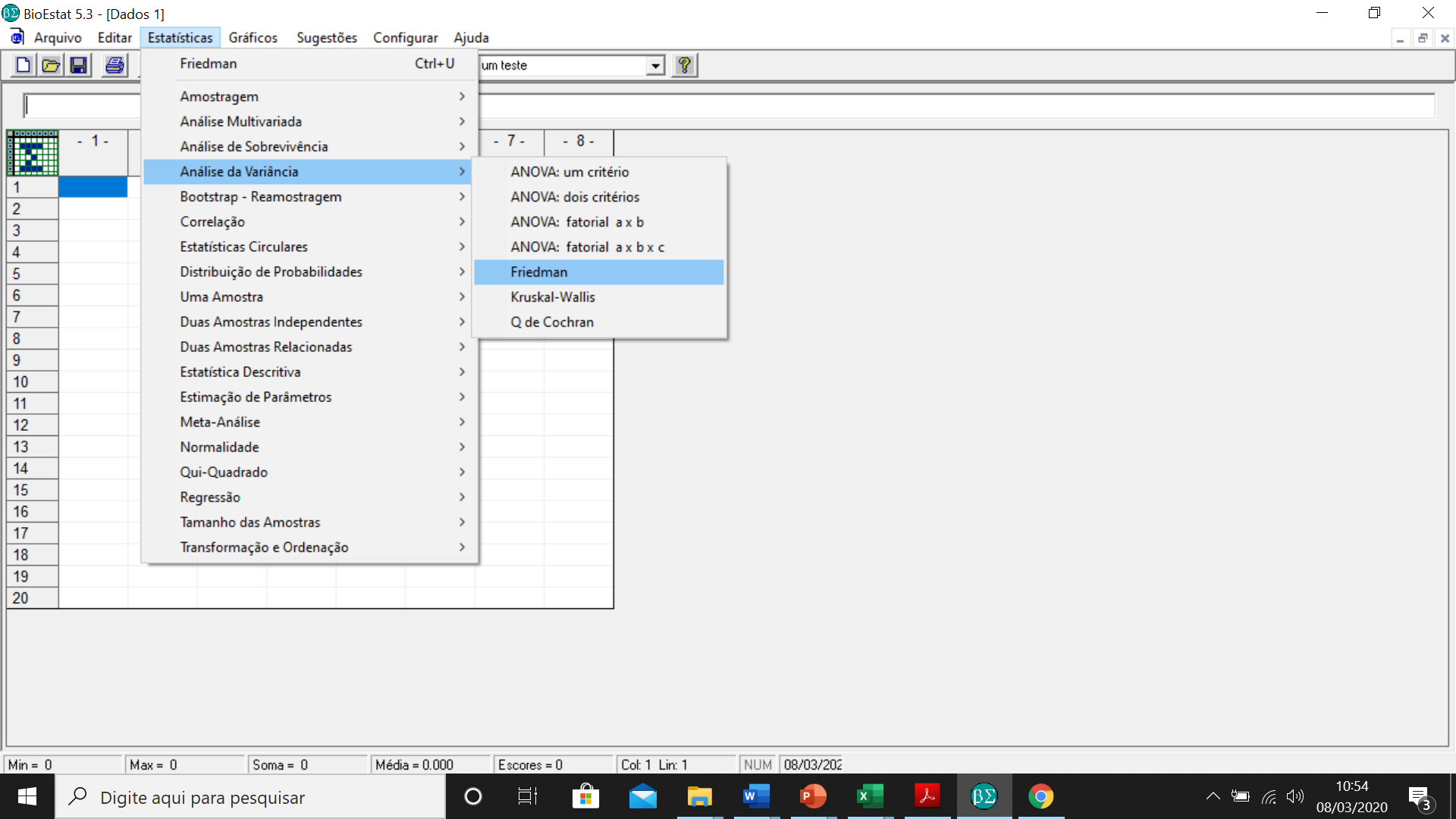 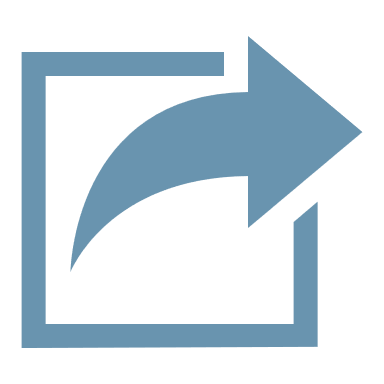 MENU COMPARAÇÃO
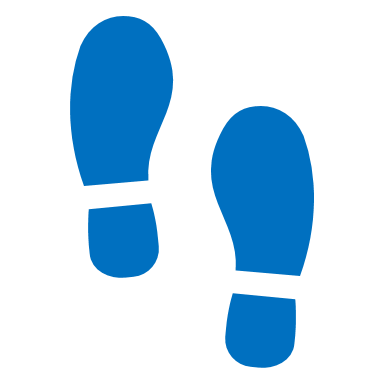 JAMOVI
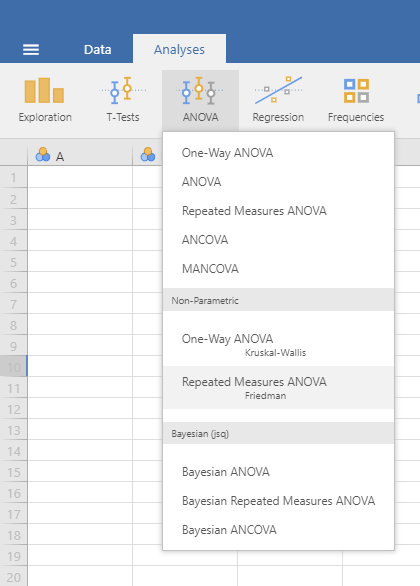 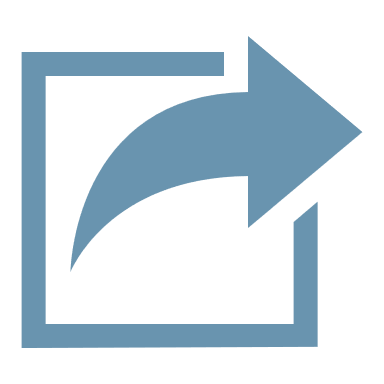 MENU COMPARAÇÃO
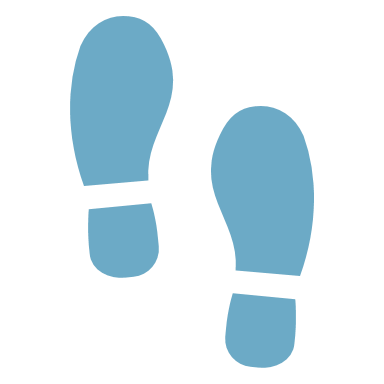 BIOESTAT
Dados Categóricos Nominais (Não Paramétricos)
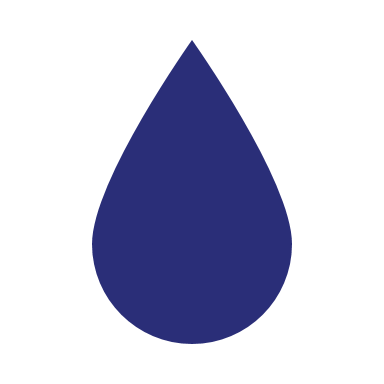 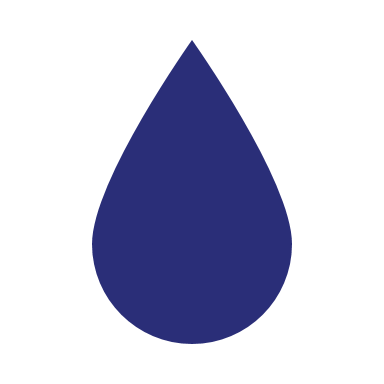 Quantos grupos (amostras) você tem?
2
>2
Dados Categóricos Nominais (Não Paramétricos)
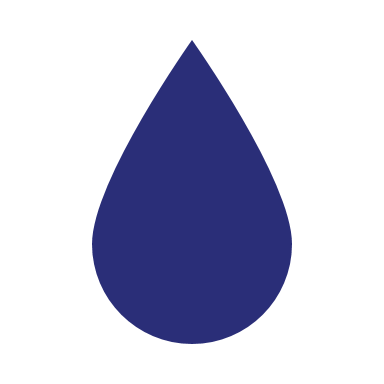 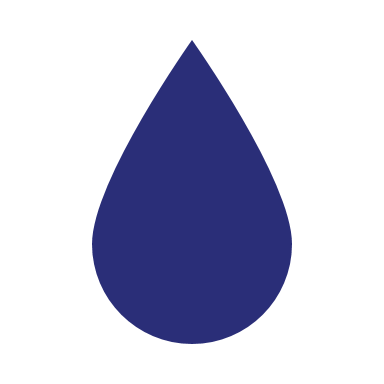 As suas amostras são pareadas ou dependentes?
SIM
Não tem certeza? Amostras dependentes são: 

Antes X Depois 
Lado Esquerdo  X  Lado Direito
T1 x T 2 x T3
NÃO
Dados Categóricos Nominais (Não Paramétricos)
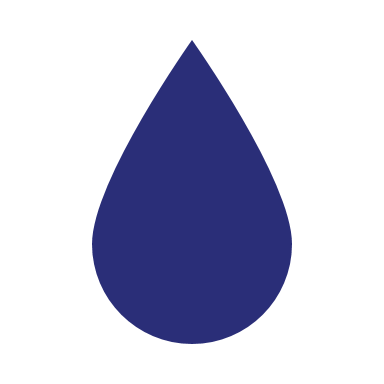 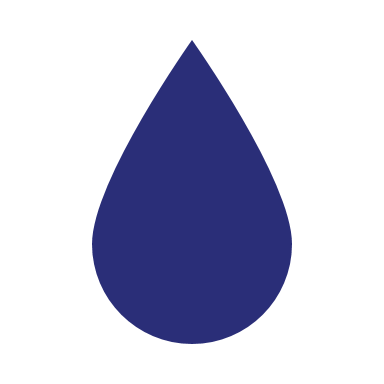 Existe algum valor esperado <5?
SIM
Não tem certeza? Se alguma das células na tabela de contigência apresenta algum valor esperado menor que 5.
NÃO
Dados Categóricos Nominais (Não Paramétricos)
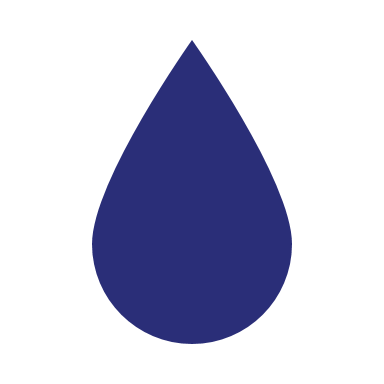 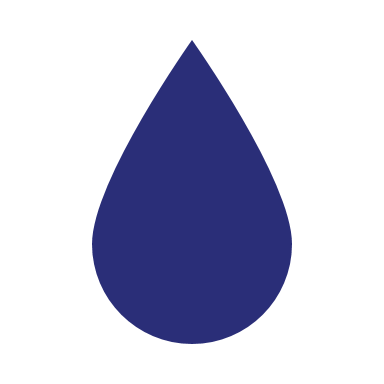 As suas amostras são pareadas ou dependentes?
SIM
Não tem certeza? Amostras dependentes são: 

Antes X Depois 
Lado Esquerdo  X  Lado Direito
T1 x T 2 x T3
NÃO
Dados Categóricos Nominais (Não Paramétricos)
Resposta: teste do qui-quadrado (x²)
ou teste binomial,  apenas para 2 amostras, se usando proporção (%)
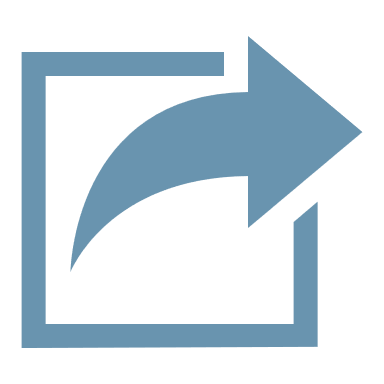 MENU COMPARAÇÃO
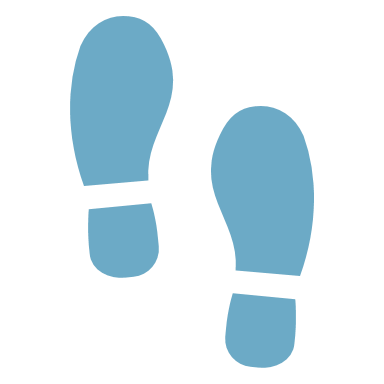 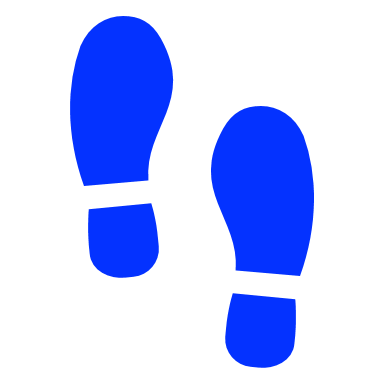 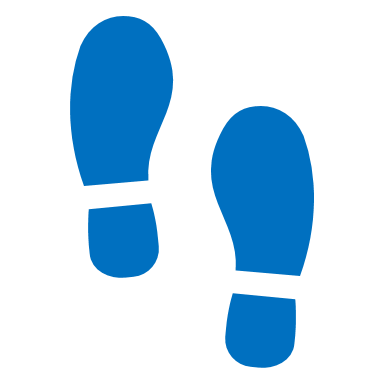 Para o cálculo 
amostral
BIOESTAT
G*Power
JAMOVI
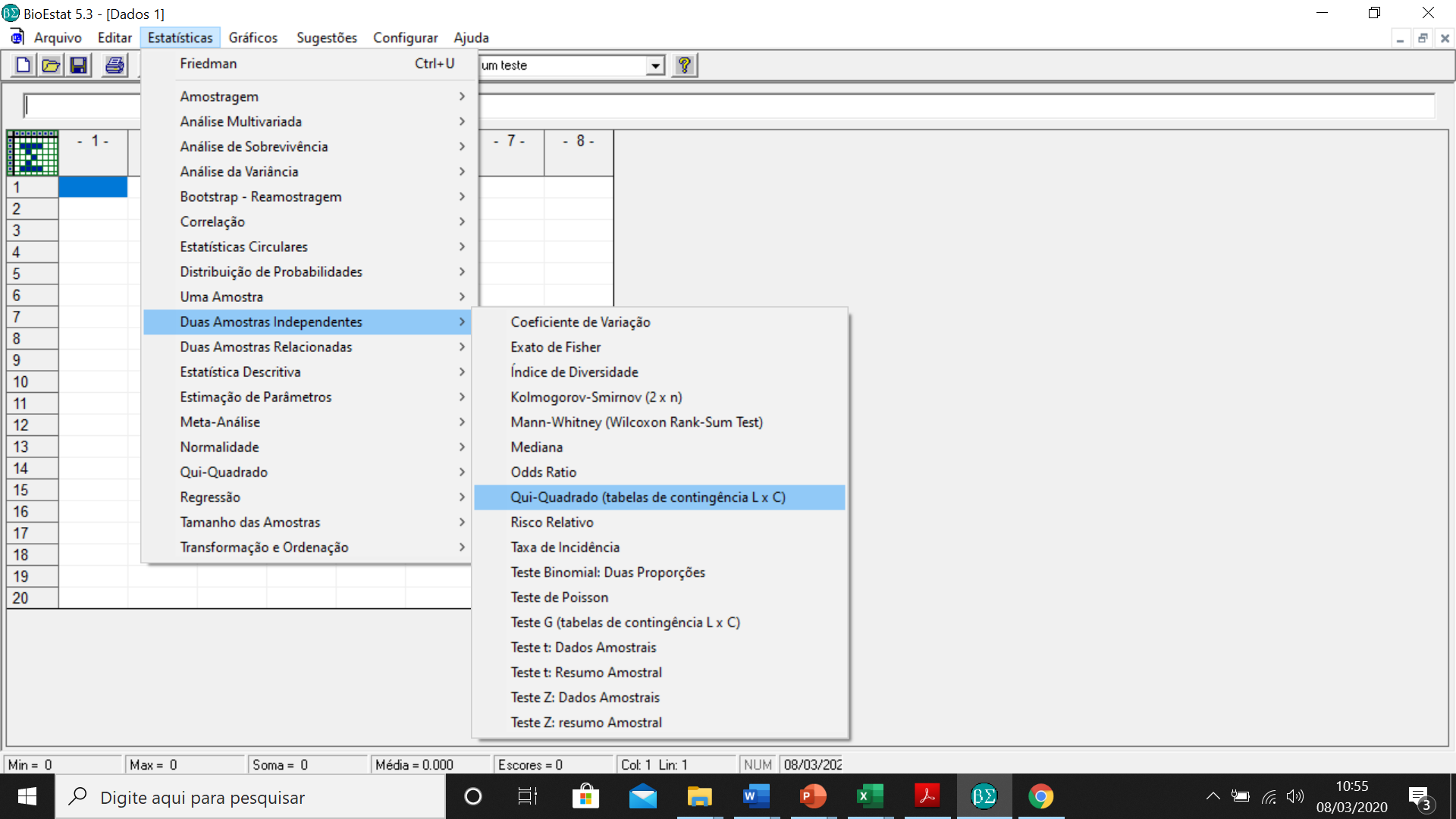 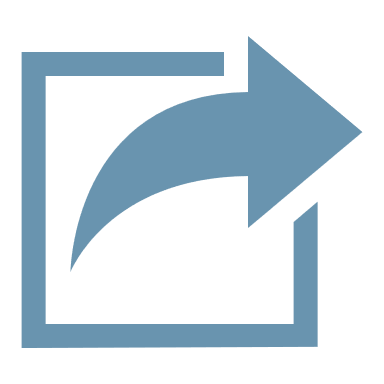 MENU COMPARAÇÃO
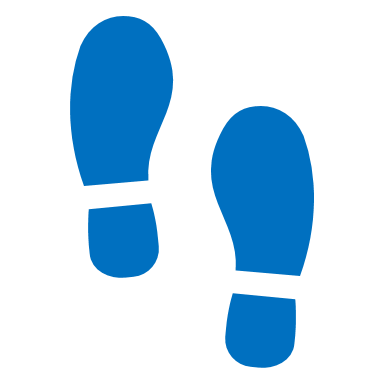 JAMOVI
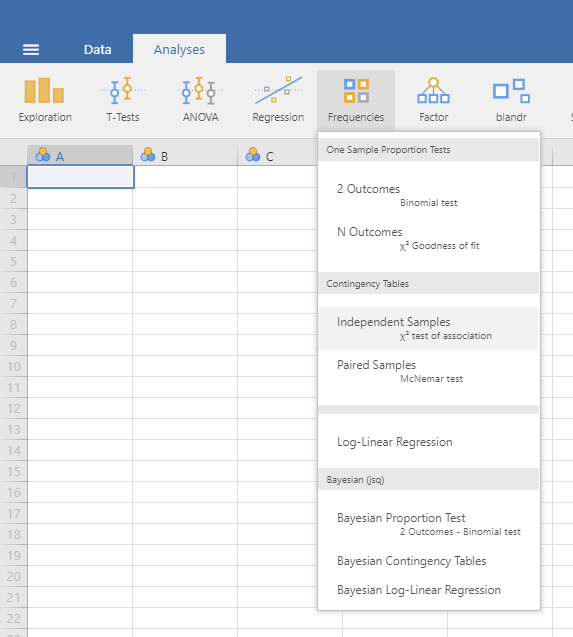 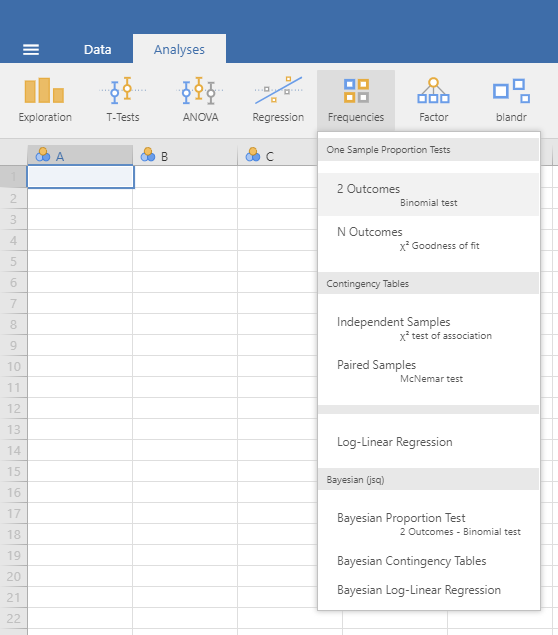 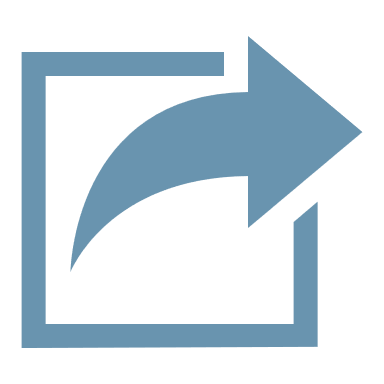 MENU COMPARAÇÃO
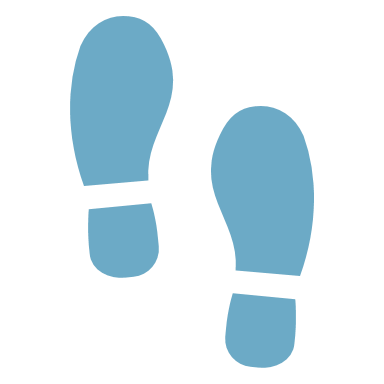 BIOESTAT
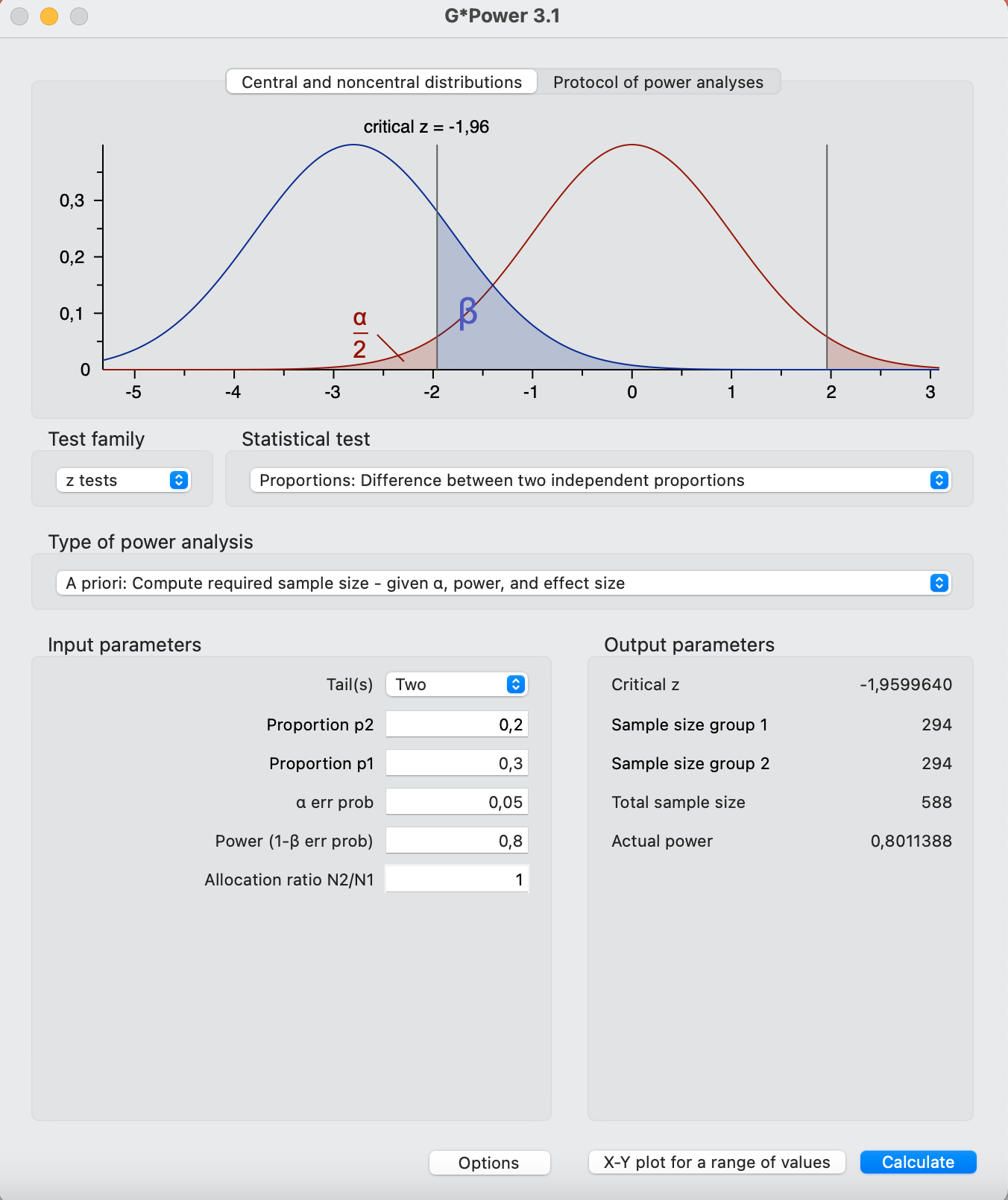 VOCÊ ESTÁ NO
“CAMINHO G*Power”
CÁLCULO AMOSTRAL PARA COMPARAÇÃO DE PROPORÇÕES:
1 “Test Family”: selecionar “z tests”.
2 “Statistical test”: selecionar “Proportions: Difference between two independente proportions”.
3 “Tails”: inserir o número de caudas.
4 “Proportion p2”: inserir a proporção da variável em estudo.
5 “Proportion p1”: inserir o valor da proporção de acordo com a diferença de proporção absoluta a ser detectada.
6 Determinar o nível alfa (0,05) e o poder do teste (0,8).
7 Em “Allocation rate”: proporção de um para um.
8 Clicar em “Calculate”.
1
2
3
4
5
6
7
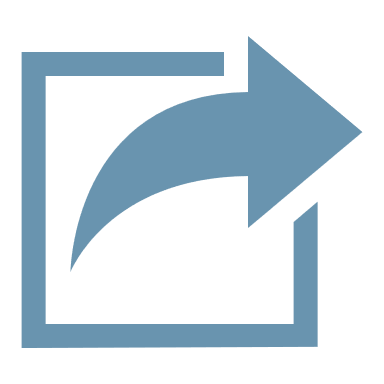 MENU COMPARAÇÃO
8
Dados Categóricos Nominais (Não Paramétricos)
Resposta: Teste de Cochran 
(para frequência absoluta ou relativa)
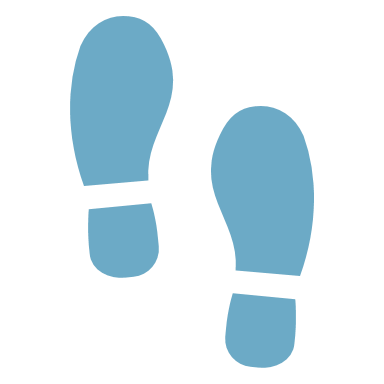 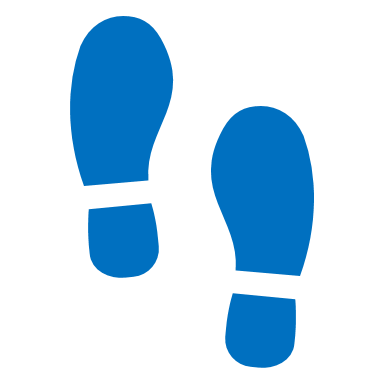 BIOESTAT
JAMOVI
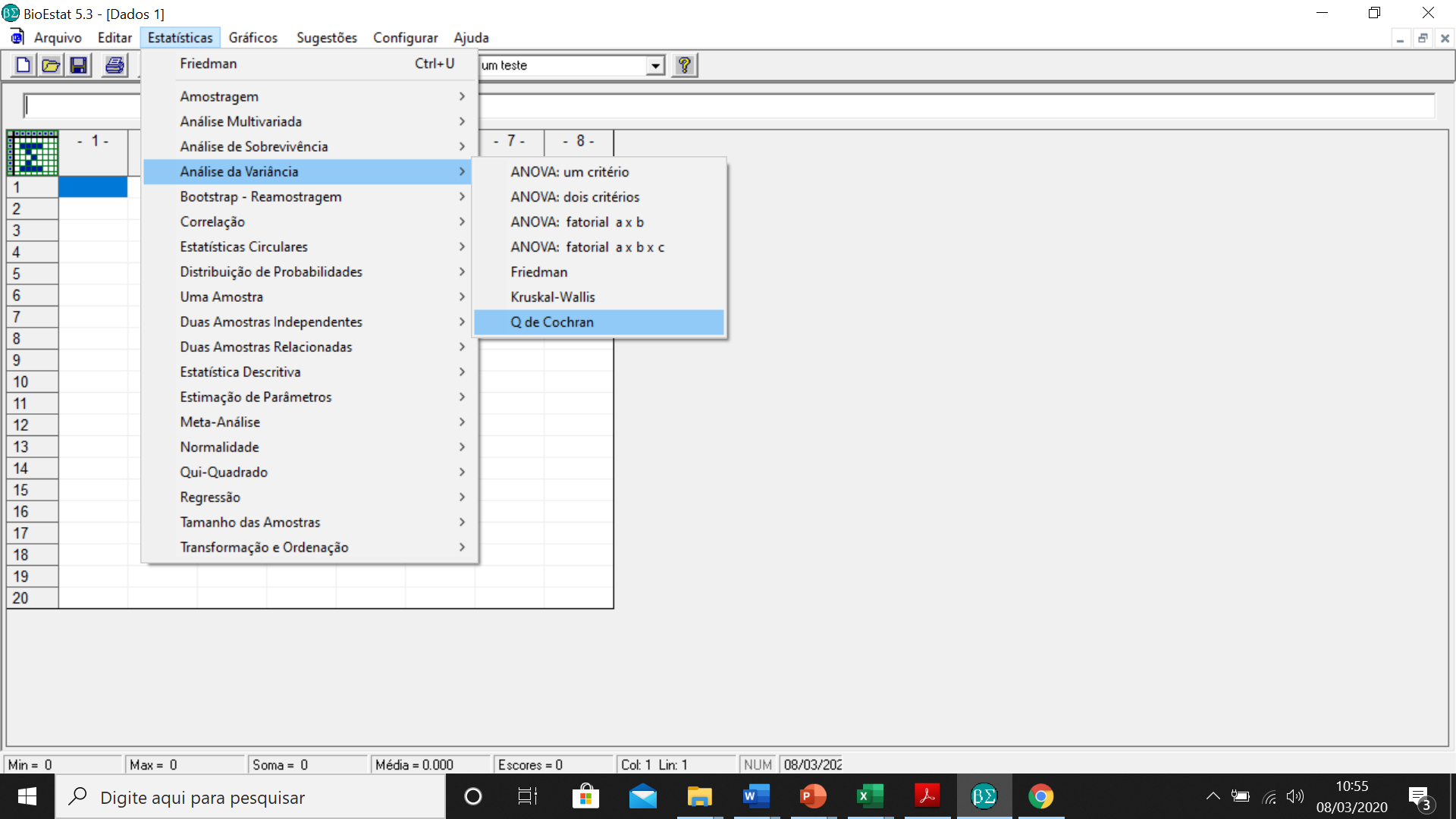 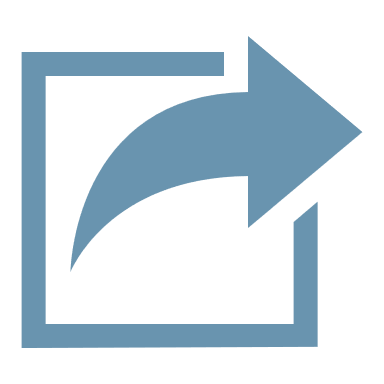 MENU COMPARAÇÃO
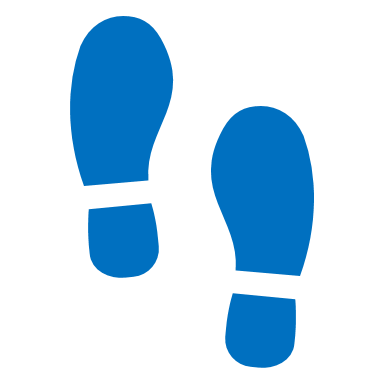 JAMOVI
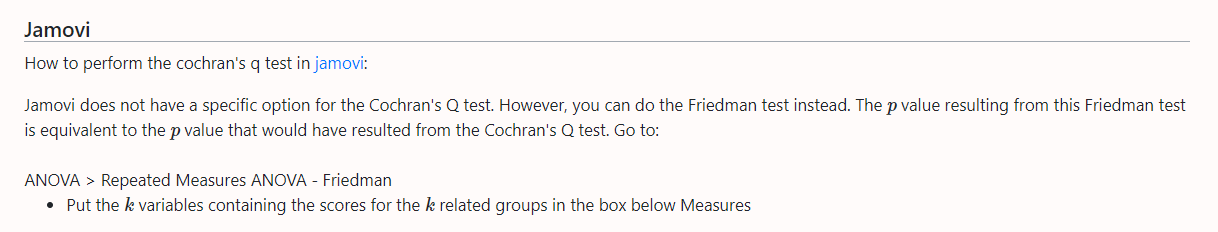 http://statkat.com/stat-tests/cochrans-q-test.php#11
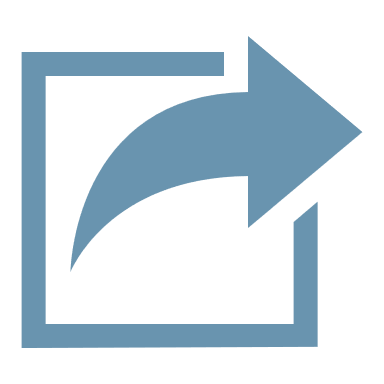 MENU COMPARAÇÃO
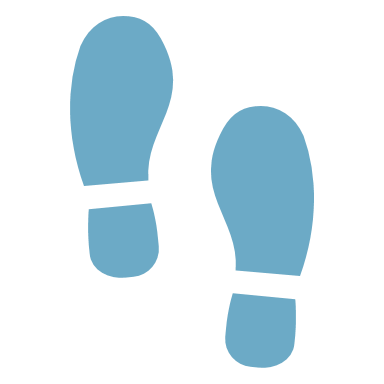 BIOESTAT
Dados Categóricos Nominais (Não Paramétricos)
Resposta: teste de McNemar
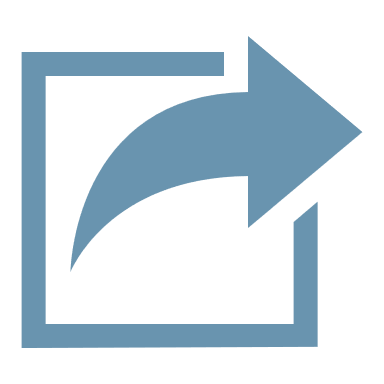 MENU COMPARAÇÃO
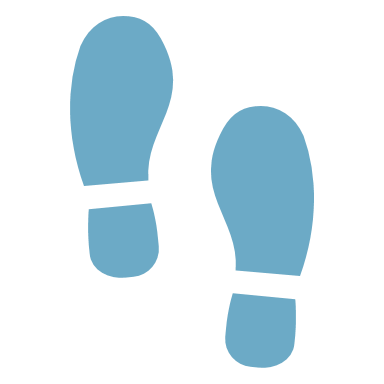 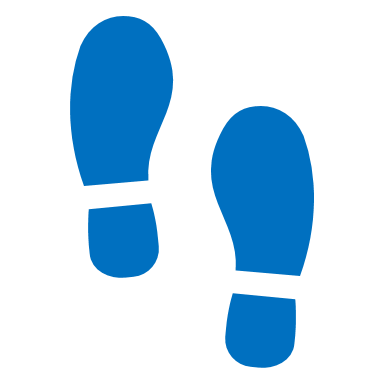 BIOESTAT
JAMOVI
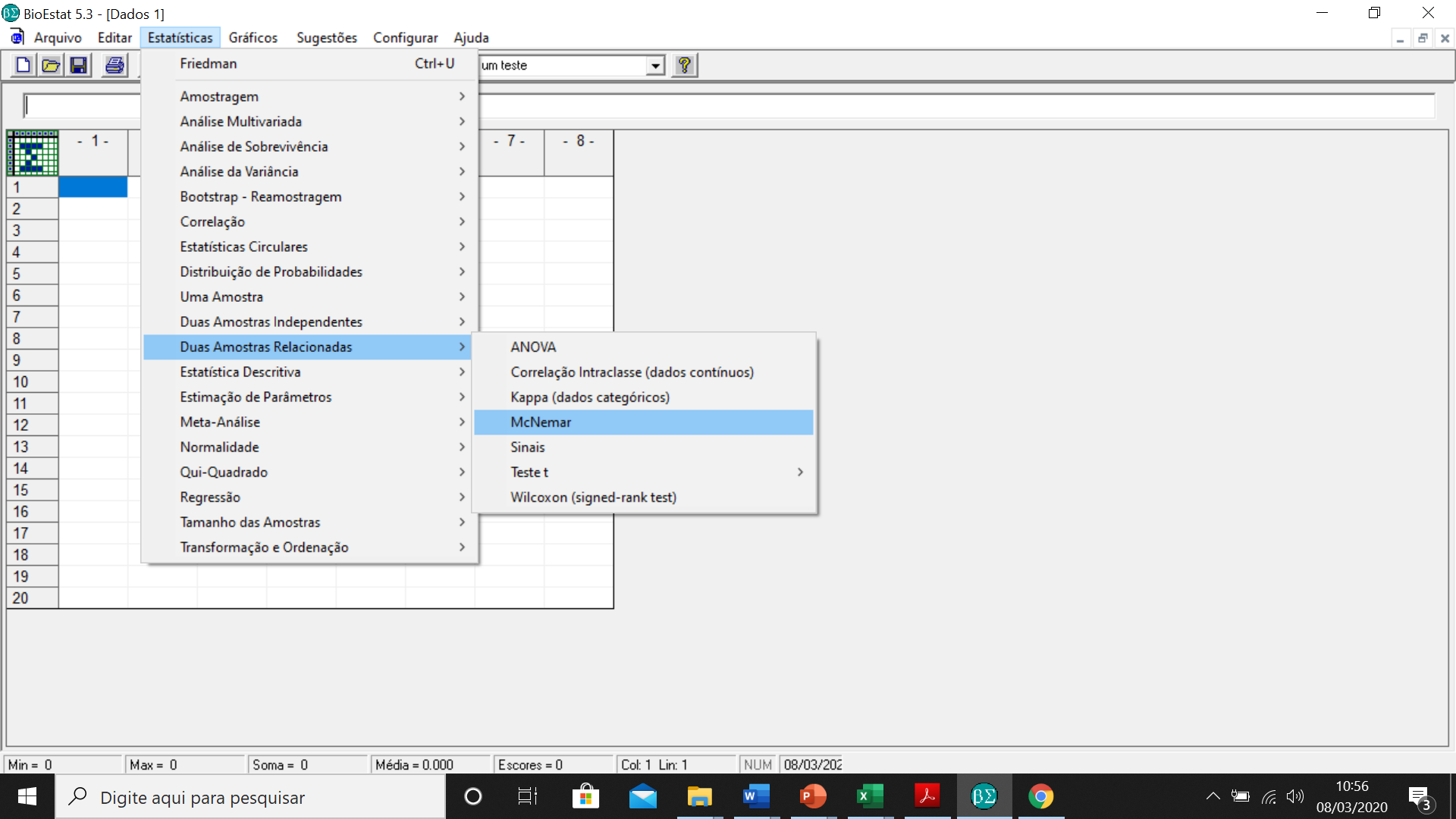 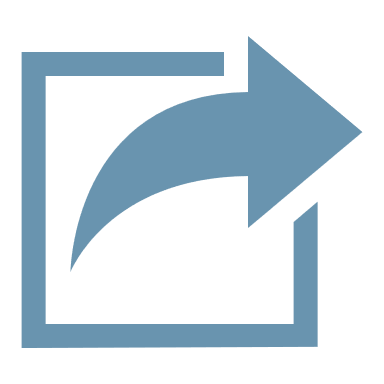 MENU COMPARAÇÃO
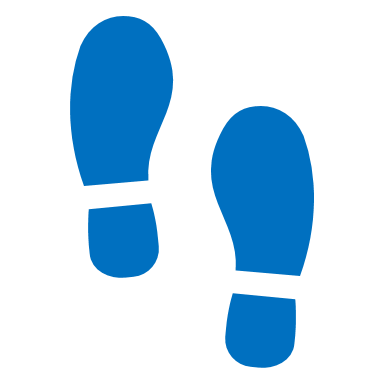 JAMOVI
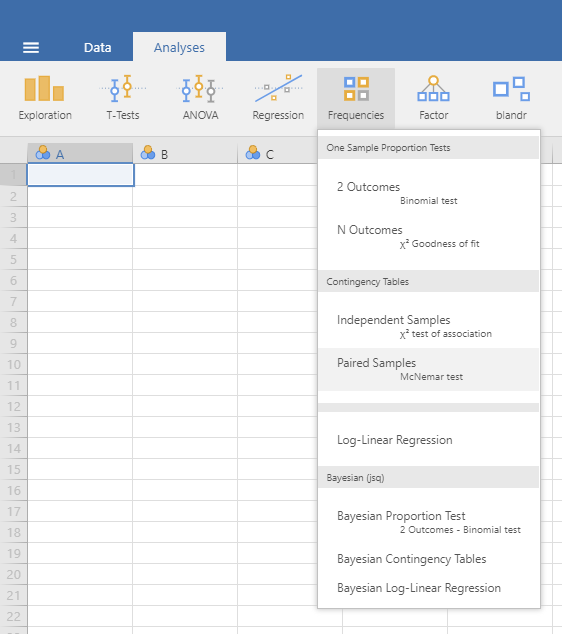 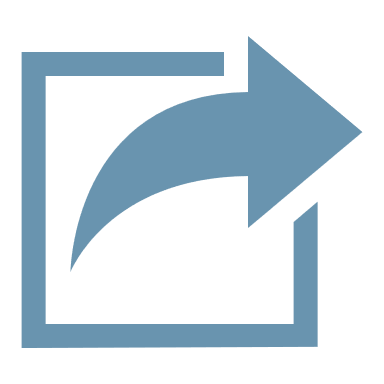 MENU COMPARAÇÃO
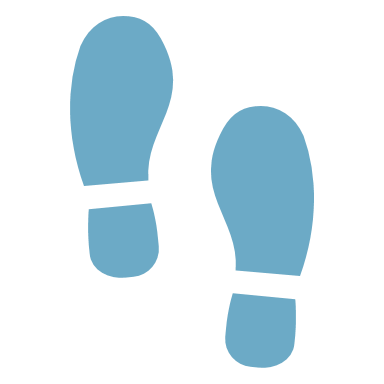 BIOESTAT
Dados Categóricos Nominais (Não Paramétricos)
Resposta: teste exato de Fisher
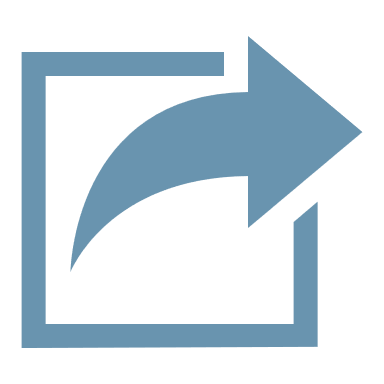 MENU COMPARAÇÃO
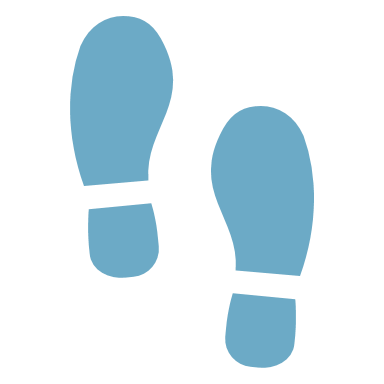 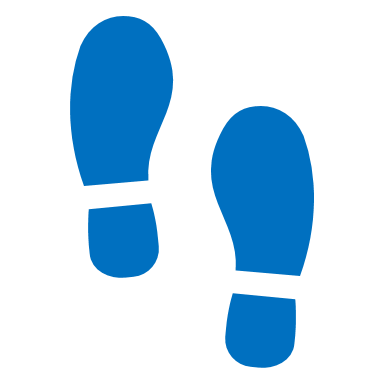 BIOESTAT
JAMOVI
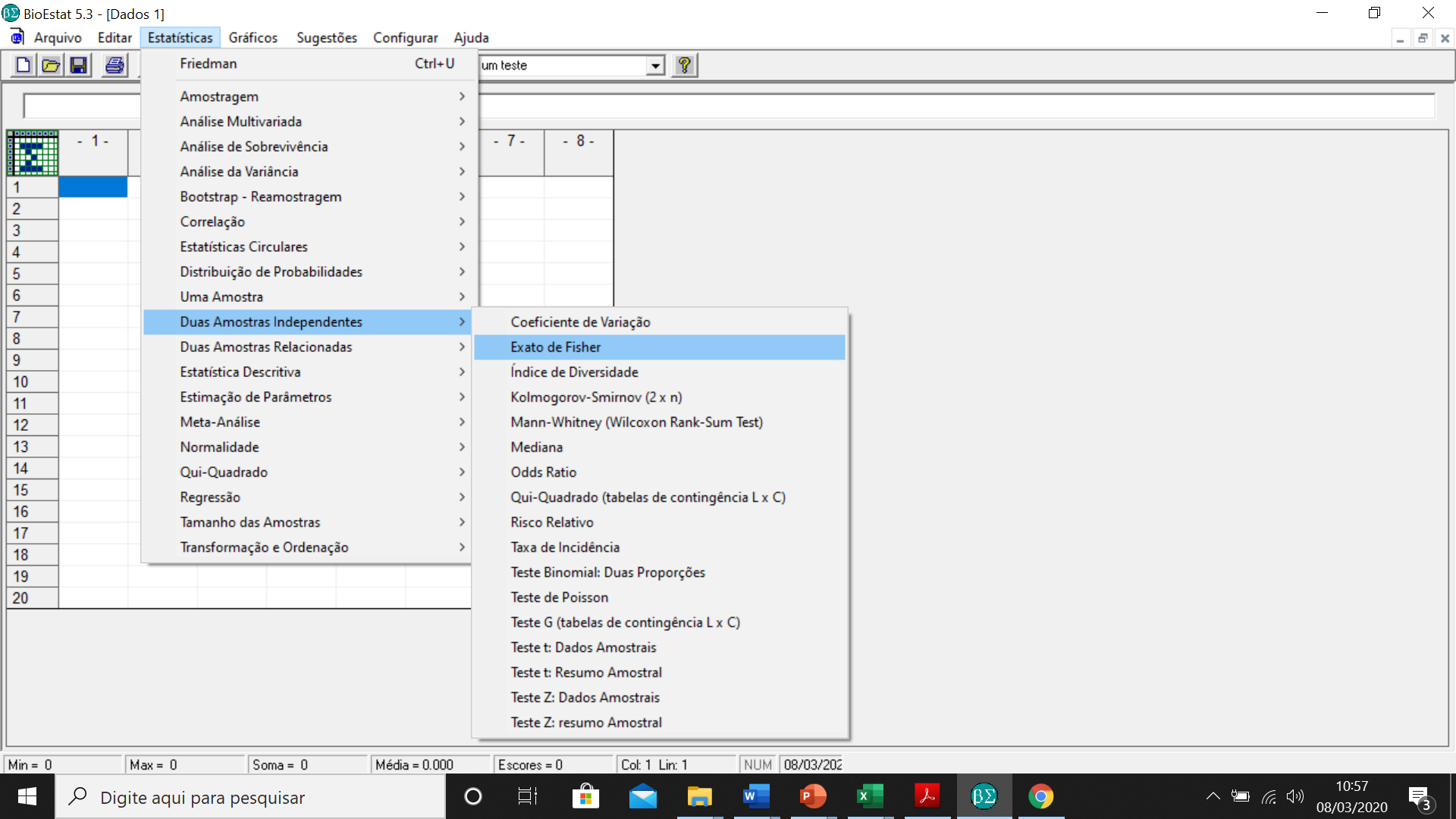 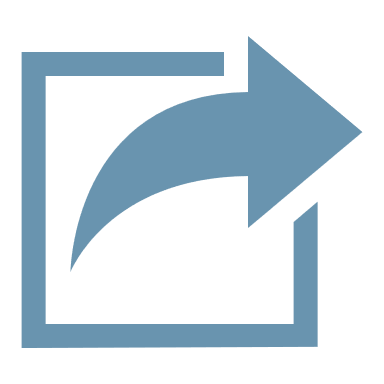 MENU COMPARAÇÃO
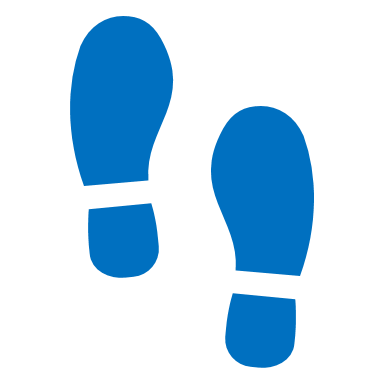 JAMOVI
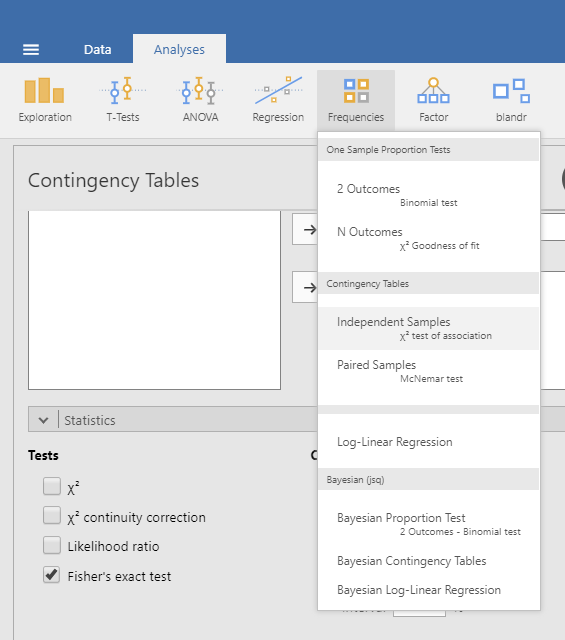 Sequência:
Frequencies
Independent Samples (X2 test of association)
Desmarcar X2 e marcar Fisher´s exact test
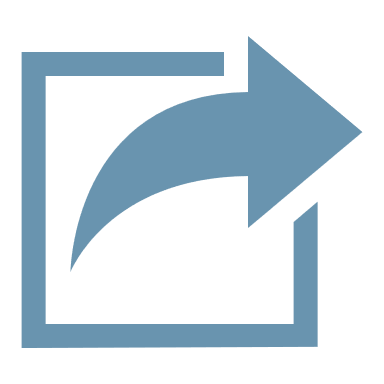 MENU COMPARAÇÃO
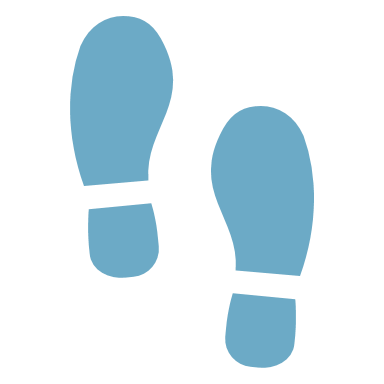 BIOESTAT
ANÁLISE DE CORRELAÇÃO OU REGRESSÃO
Que tipo de dados (variável Y) você tem? (Clique na gota).
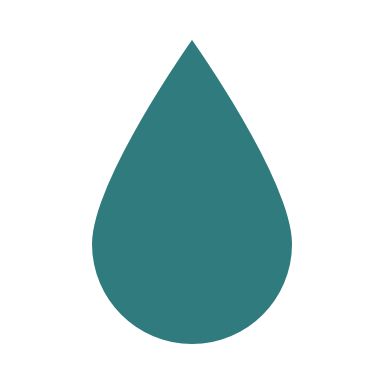 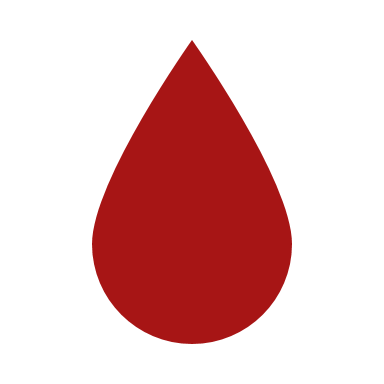 QUALITATIVOS (Categórico)
QUANTITATIVOS
ORDINAL
Ex: Suave (1) / Moderado (2) / Severo (3)
NUMÉRICO
Ex: altura/ comprimento/ peso
(Assumindo uma distribuição normal)
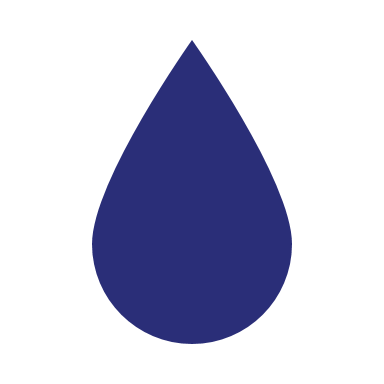 NOMINAL
Ex: Frequência: Sim X Não
      Sexo: Masculino X feminino
Como checar a Normalidade?
Dados Numéricos (quantitativo)
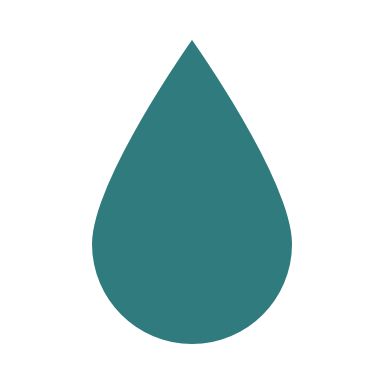 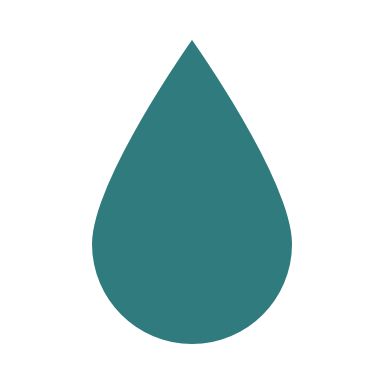 Quantas variáveis preditoras (x) você tem?
1
>1
Testes de Correlação ou Regressão para Dados numéricos Se a distribuição não for Normal, clique na Gota Vermelha.
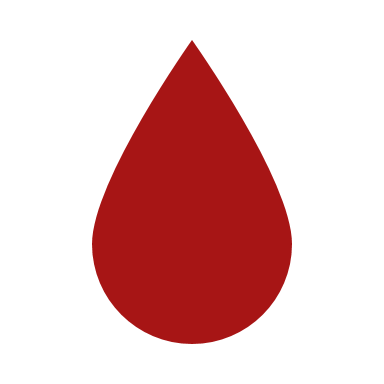 DISTRIBUIÇÃO ANORMAL
Resposta: Correlação Linear de Pearson
          Regressão Linear Simples
NOTA: para Correlação, todas as variáveis devem ter uma distribuição Normal.
Para Regressão Linear, a variável dependente deve apresentar distribuição Normal.
MENU CORRELAÇÃO/
REGRESSÃO
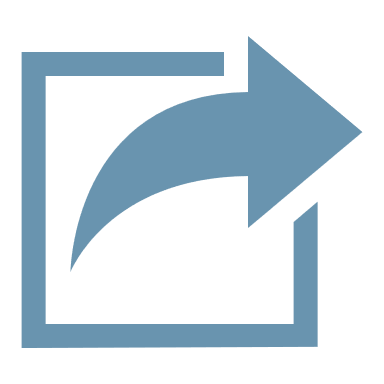 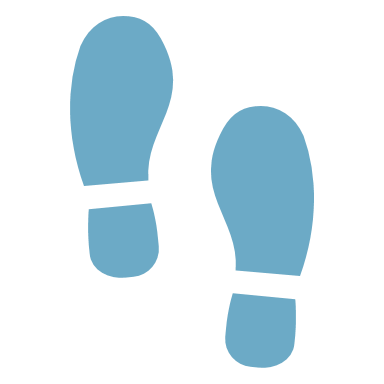 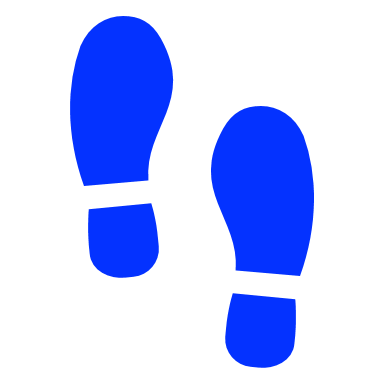 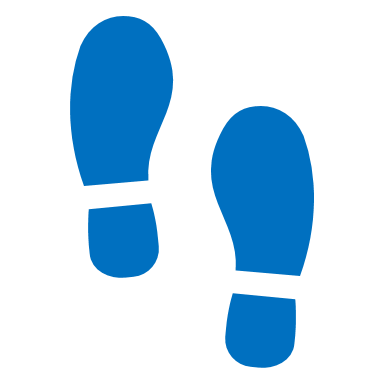 Para o cálculo 
amostral
BIOESTAT
G*Power
JAMOVI
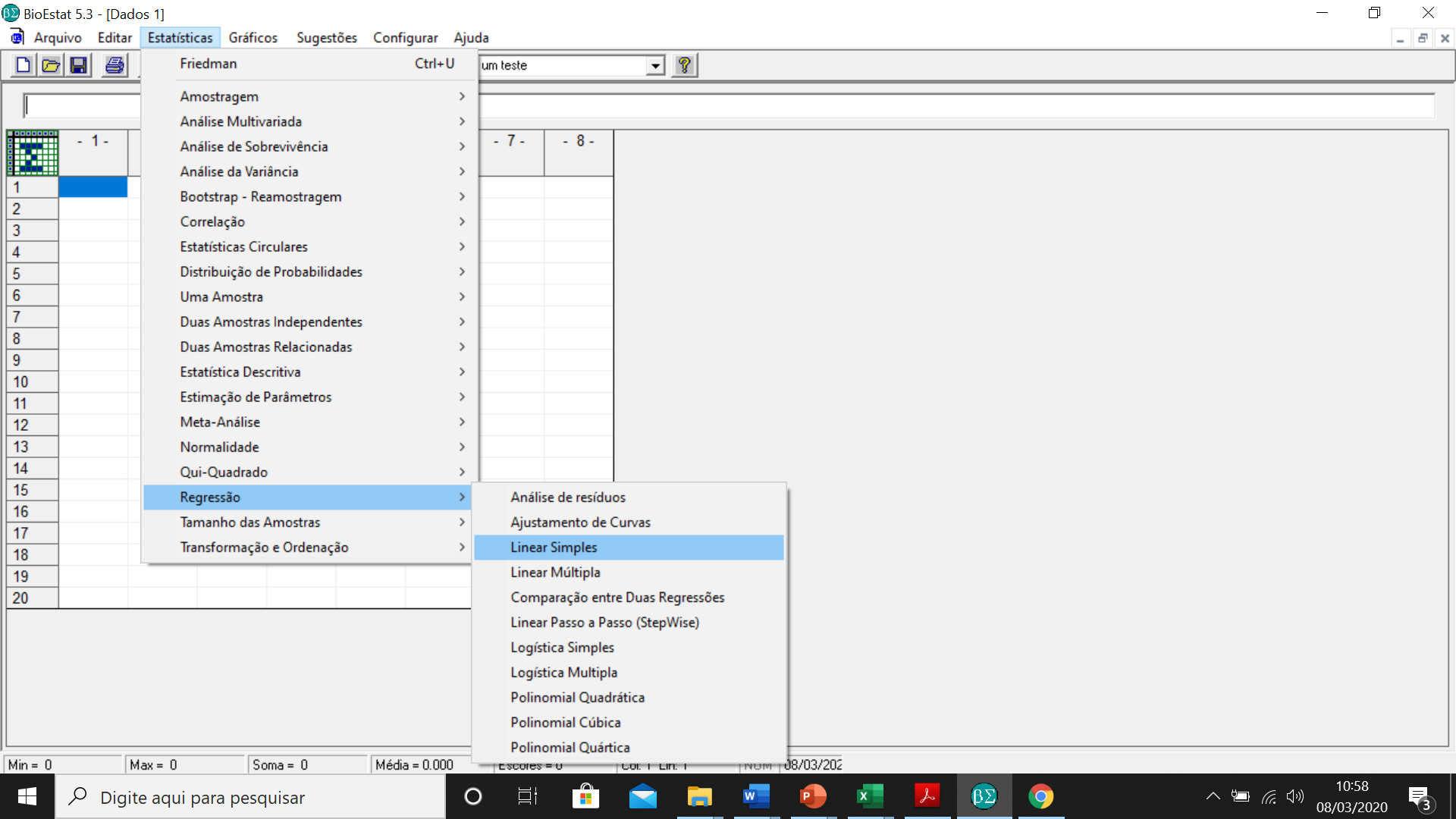 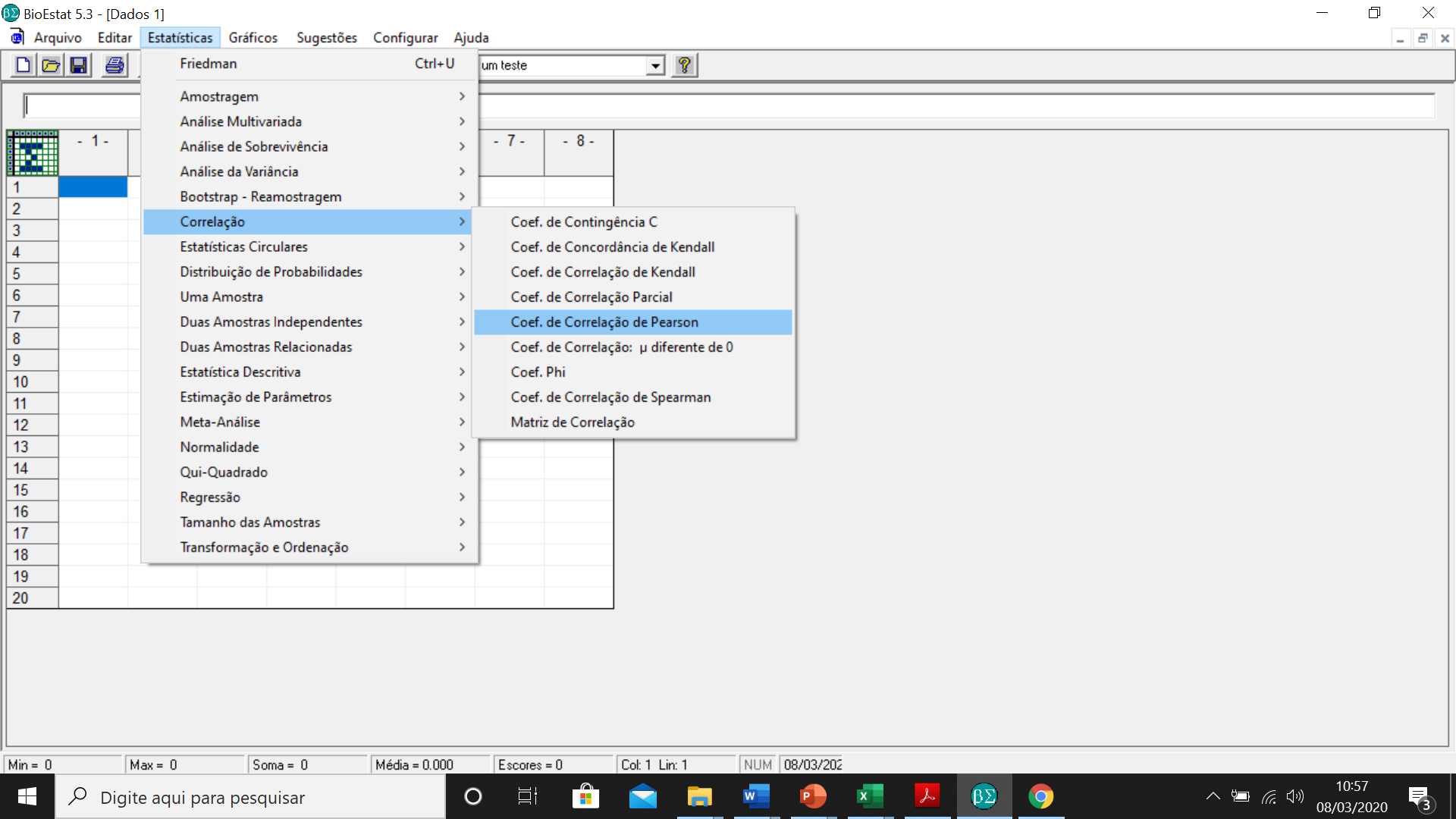 Correlação linear de Pearson
MENU CORRELAÇÃO/
REGRESSÃO
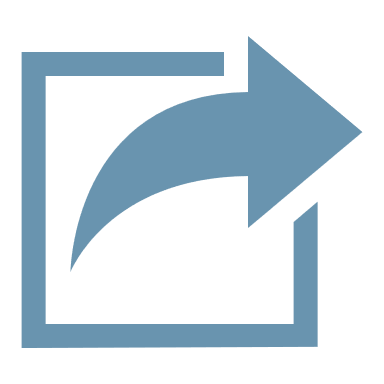 Regressão Linear Simples
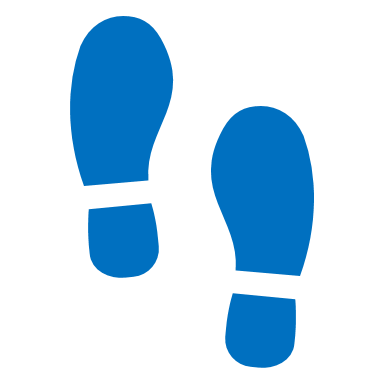 JAMOVI
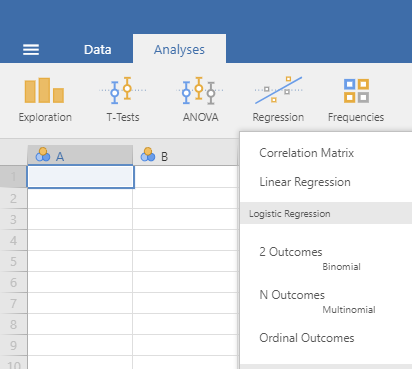 Para correlação de Pearson
Para Regressão Linear Simples
MENU CORRELAÇÃO/
REGRESSÃO
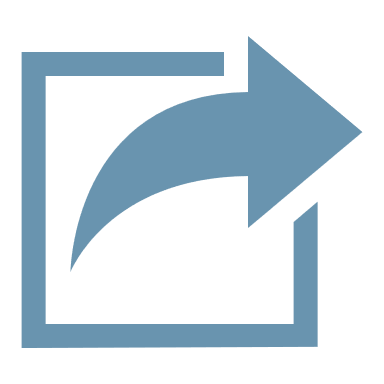 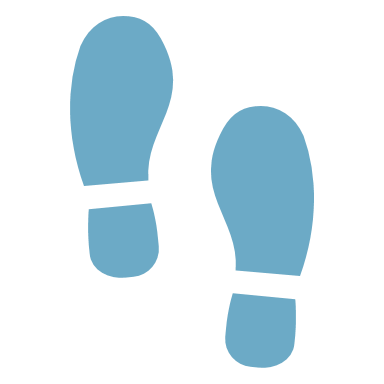 BIOESTAT
VOCÊ ESTÁ NO
“CAMINHO G*Power”
Correlação linear de Pearson
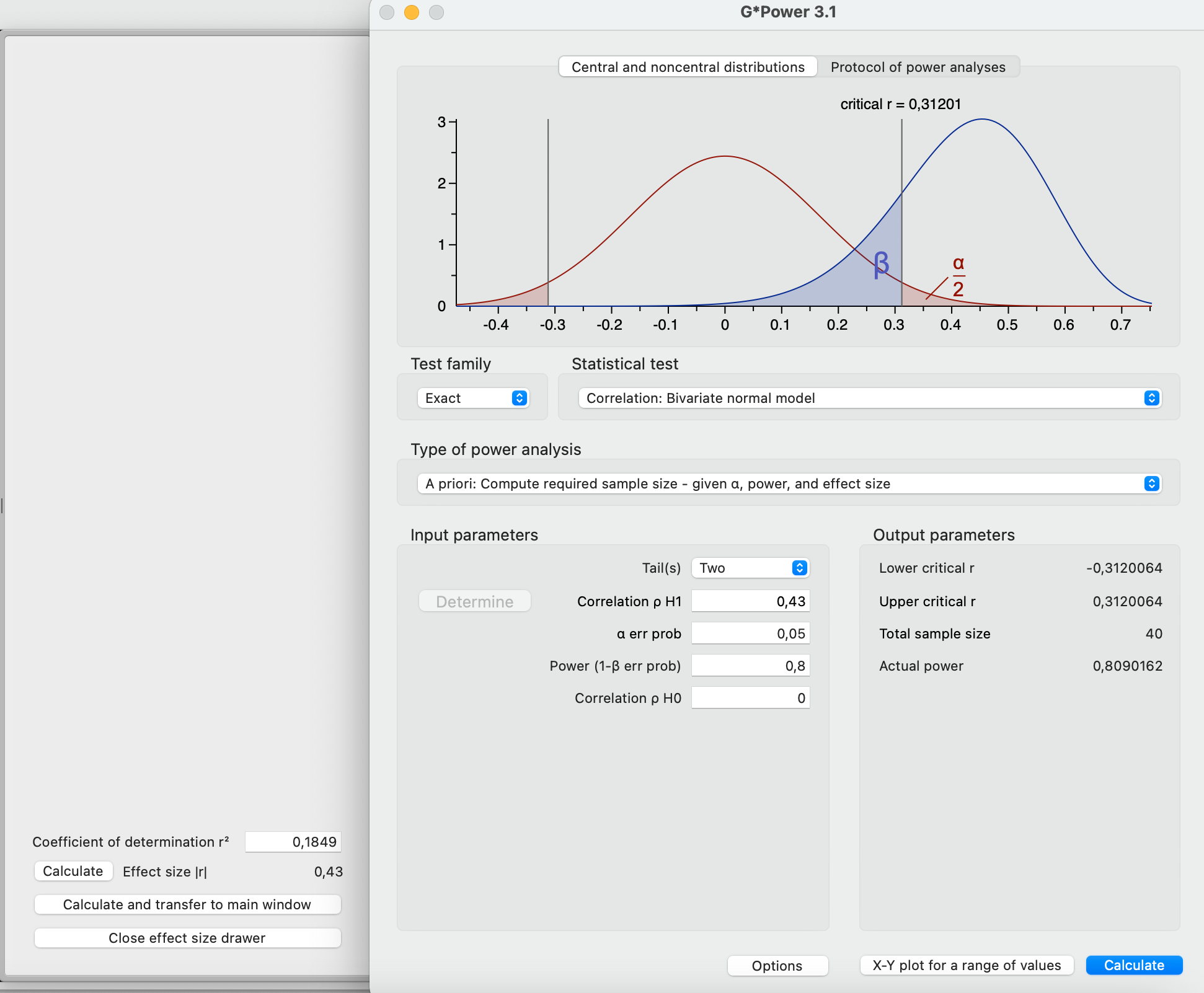 CÁLCULO AMOSTRAL PARA ANÁLISE DE CORRELAÇÃO LINEAR:
1 “Test Family”: selecionar “Exact”.
2 “Statistical test”: selecionar “Correlation: Bivariate normal model”.
3 “Tails”: inserir o número de caudas.
4 Em “Determine”: inserir o coeficiente de correlação r.
5 Clicar em “Calculate and transfer to main window”.
6 Determinar o nível alfa (0,05) e o poder do teste (0,8).
7 Clicar em “Calculate”.
1
2
3
4
6
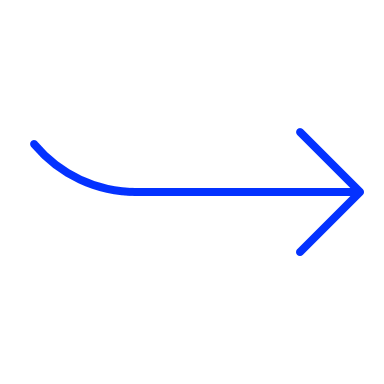 Avance para o 
próximo exemplo...
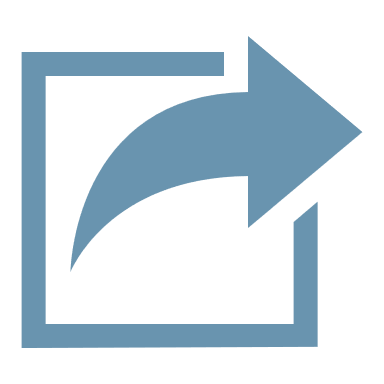 MENU COMPARAÇÃO
5
7
VOCÊ ESTÁ NO
“CAMINHO G*Power”
Regressão Linear Simples
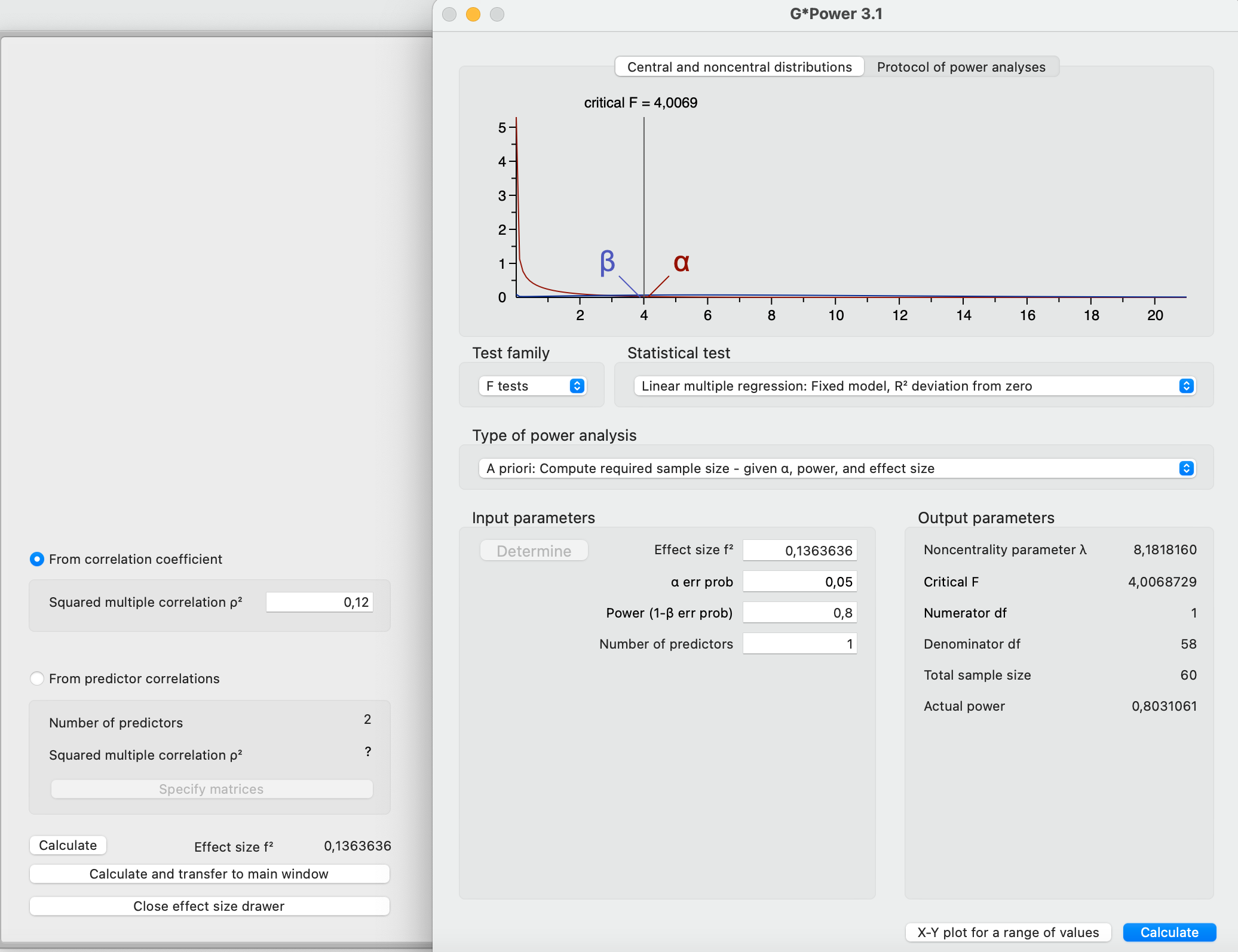 CÁLCULO AMOSTRAL PARA ANÁLISE DE REGRESSÃO LINEAR:
1 “Test Family”: selecionar “F tests”.
2 “Statistical test”: selecionar “Linear Multiple Regression: Fixed model, R2 deviation from zero”.
3 “Determine”: inserir o coeficiente de determinação R2.
4 Clicar em “Calculate and transfer to main window”.
5 Determinar o nível alfa (0,05) e o poder do teste (0,8).
6 Em “Number of predictors”: determinar o número de variáveis preditoras.
7 Clicar em “Calculate”.
1
2
3
5
6
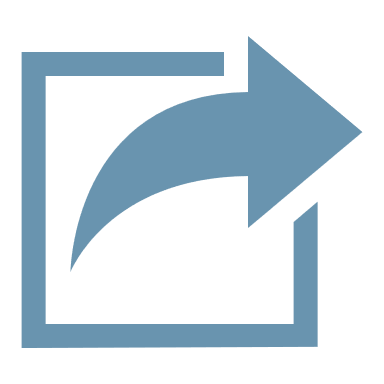 MENU COMPARAÇÃO
4
7
Testes de Correlação ou Regressão para Dados numéricos Se a distribuição não for Normal, clique na Gota Vermelha.
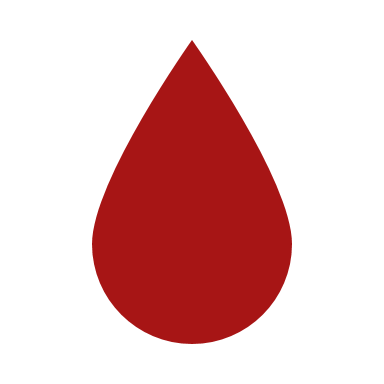 Resposta:	
   Correlação Canônica
   Regressão Linear Mútipla
   Regressão de Cox: quando o TEMPO é a varíavel principal
DISTRIBUIÇÃO ANORMAL
NOTA: para Correlação, todas as variáveis devem ter uma distribuição Normal.
Para Regressão Linear, a variável dependente deve apresentar distribuição Normal.
MENU CORRELAÇÃO/
REGRESSÃO
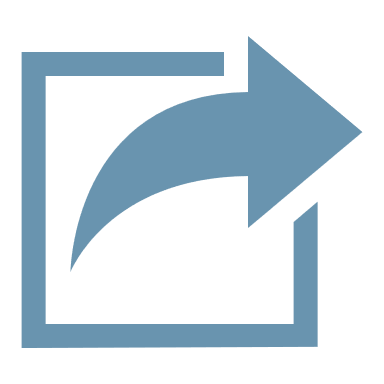 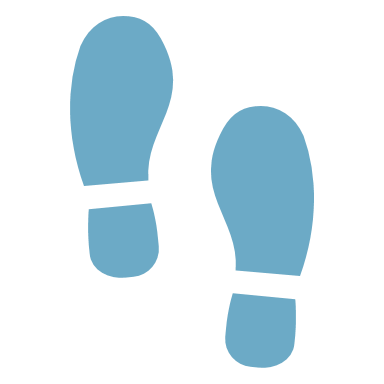 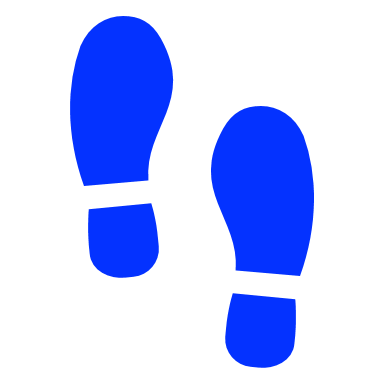 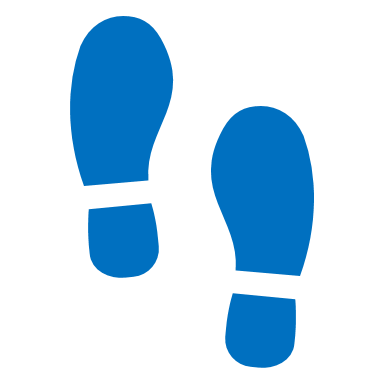 Para o cálculo 
amostral
BIOESTAT
G*Power
JAMOVI
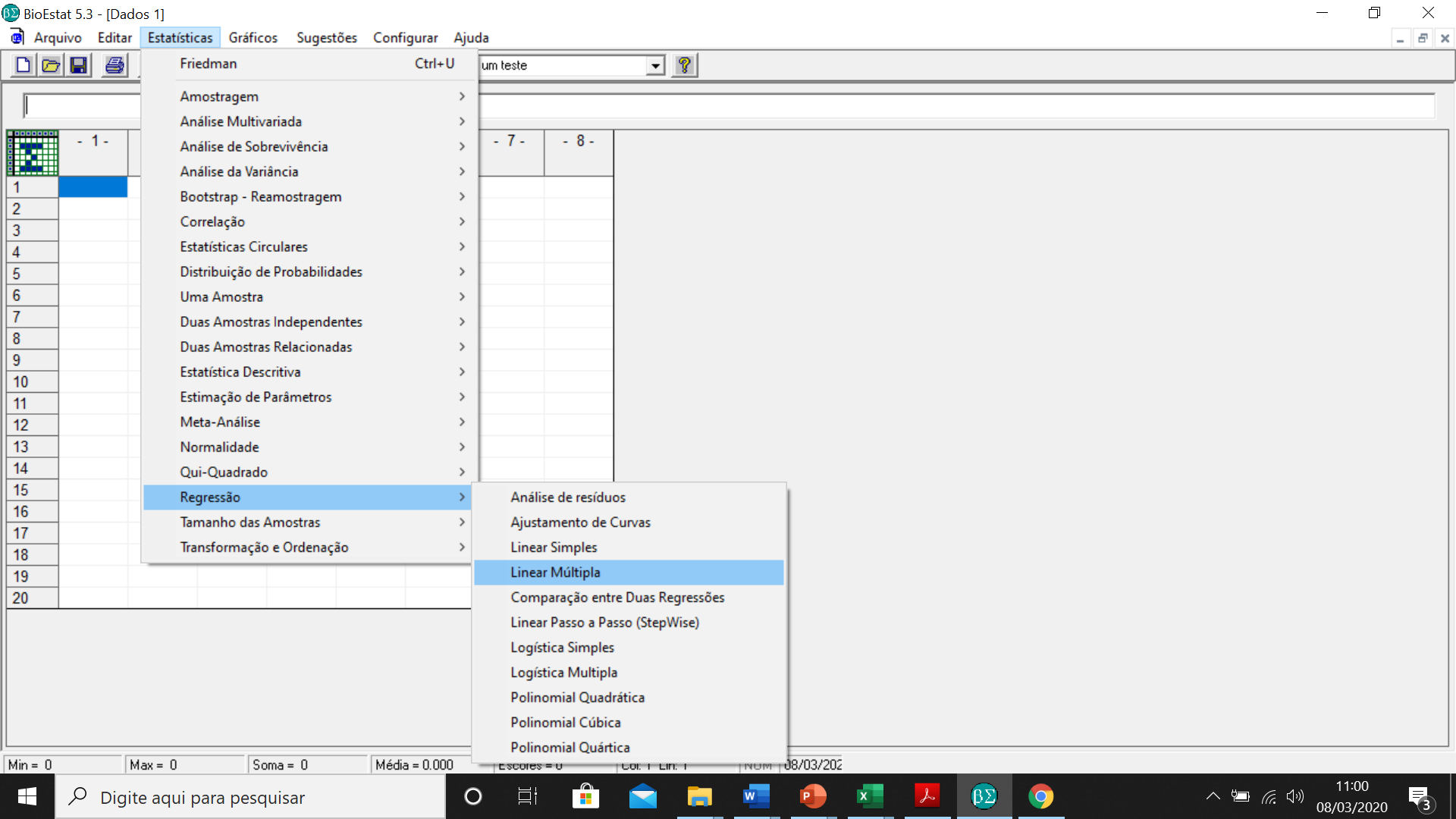 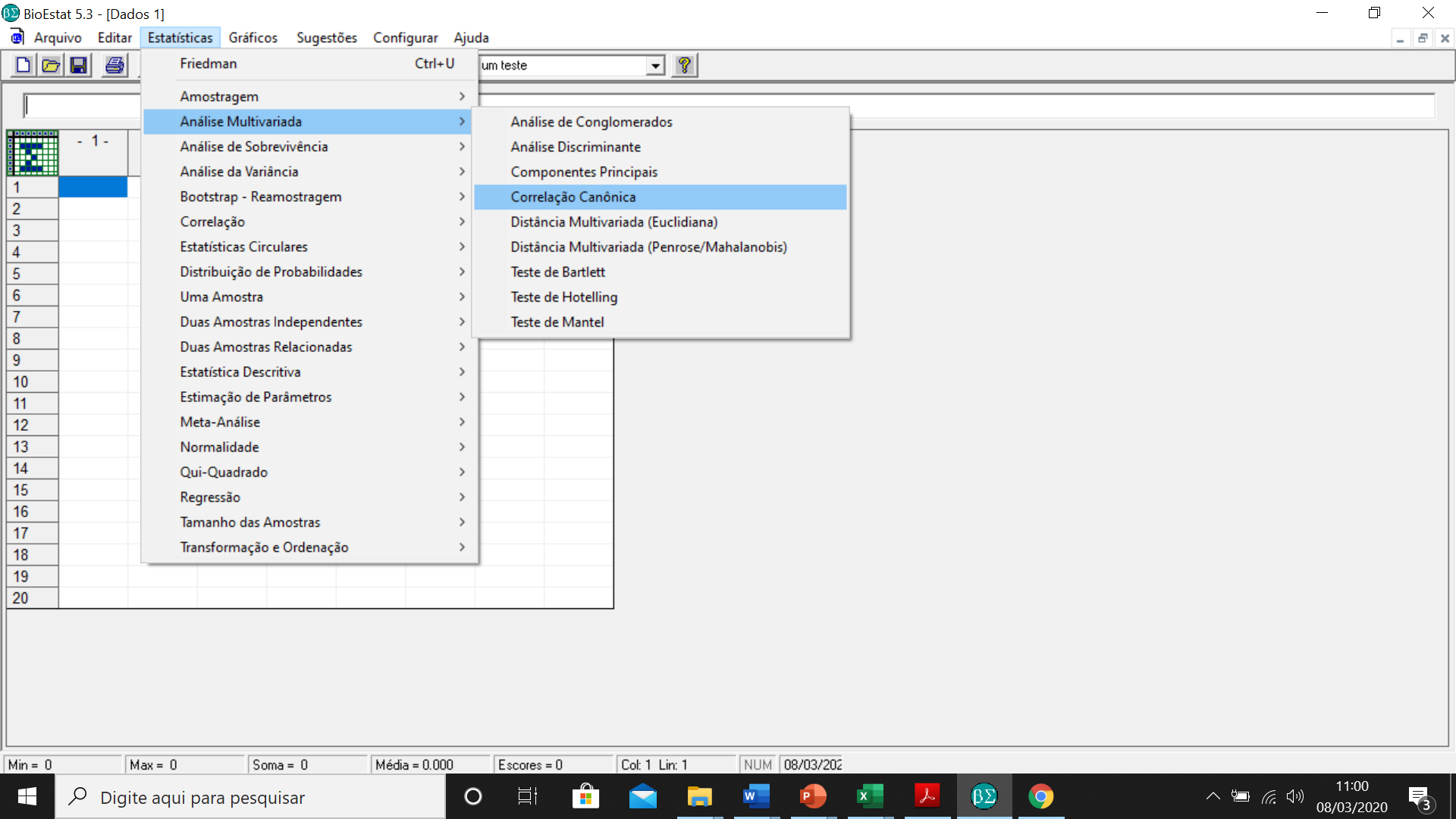 Correlação 
Canônica
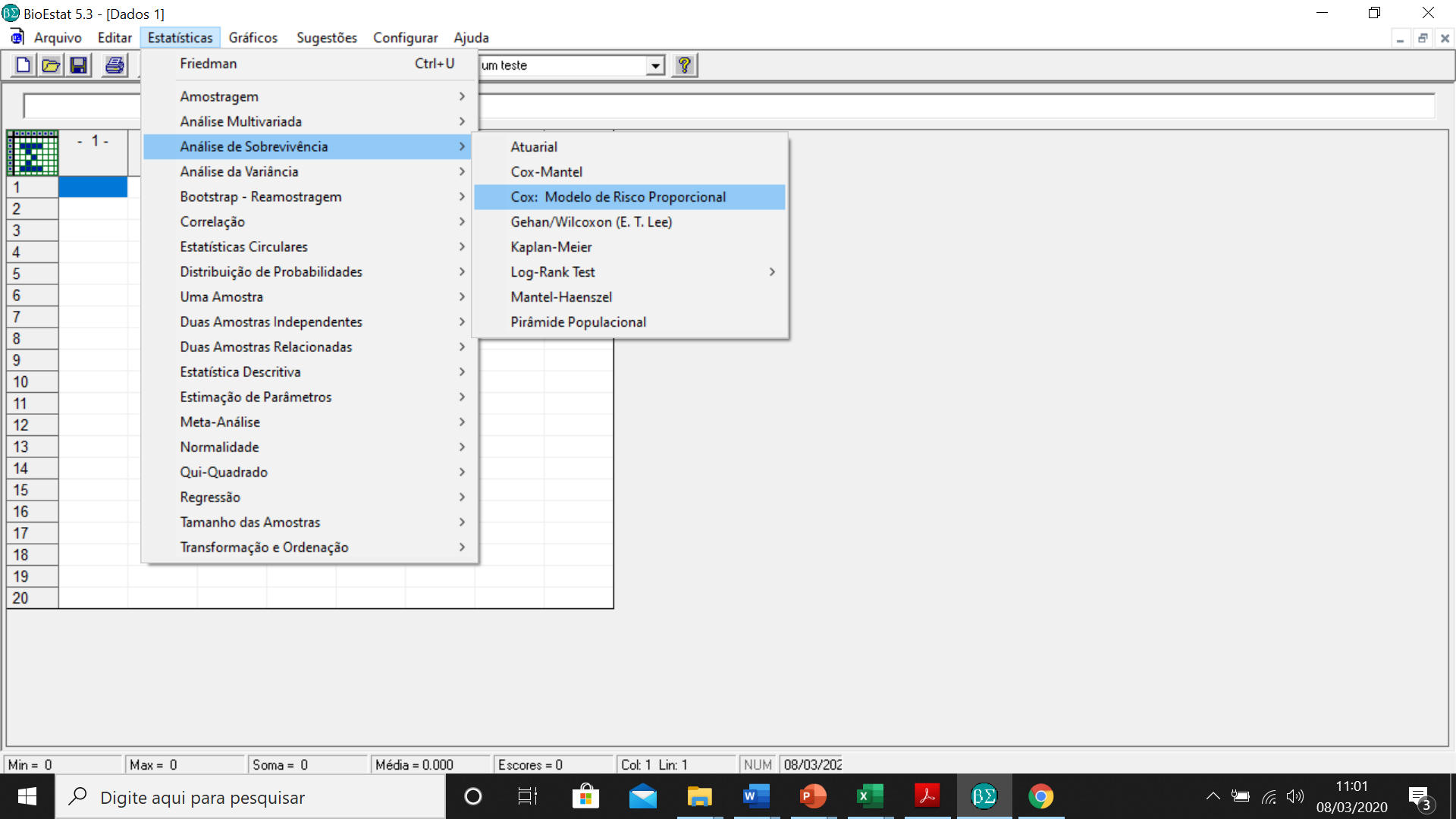 Regressão Linear Múltipla
MENU CORRELAÇÃO/
REGRESSÃO
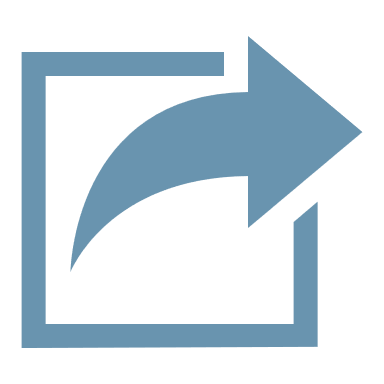 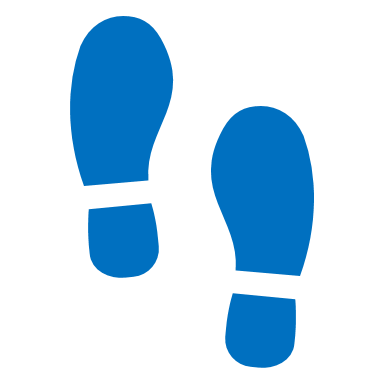 Regressão Múltipla de Cox
JAMOVI
Regressão de Cox
Adicionar os módulos:
Regressão linear múltipla
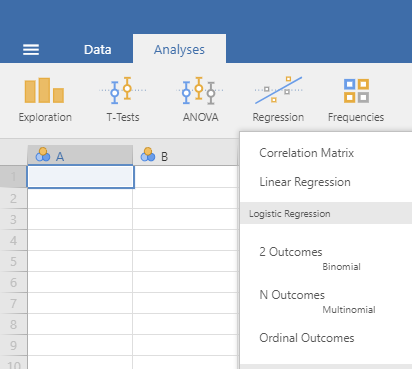 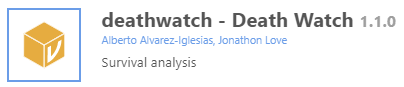 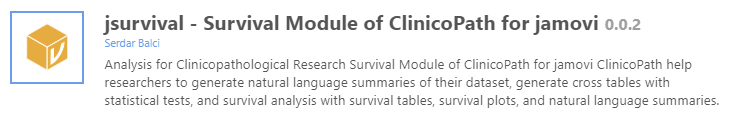 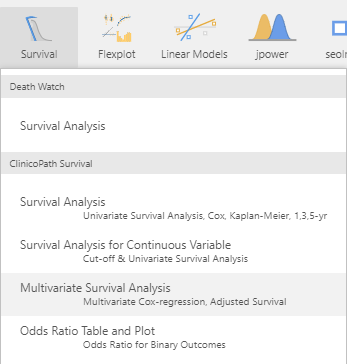 MENU CORRELAÇÃO/
REGRESSÃO
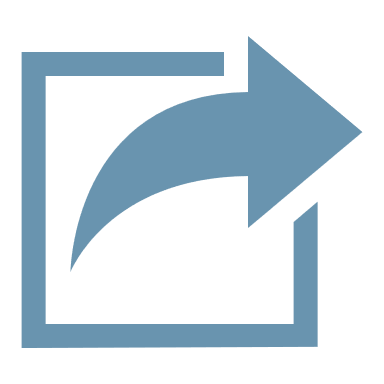 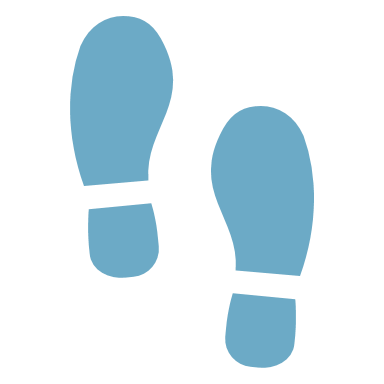 BIOESTAT
VOCÊ ESTÁ NO
“CAMINHO G*Power”
Regressão Linear Múltipla
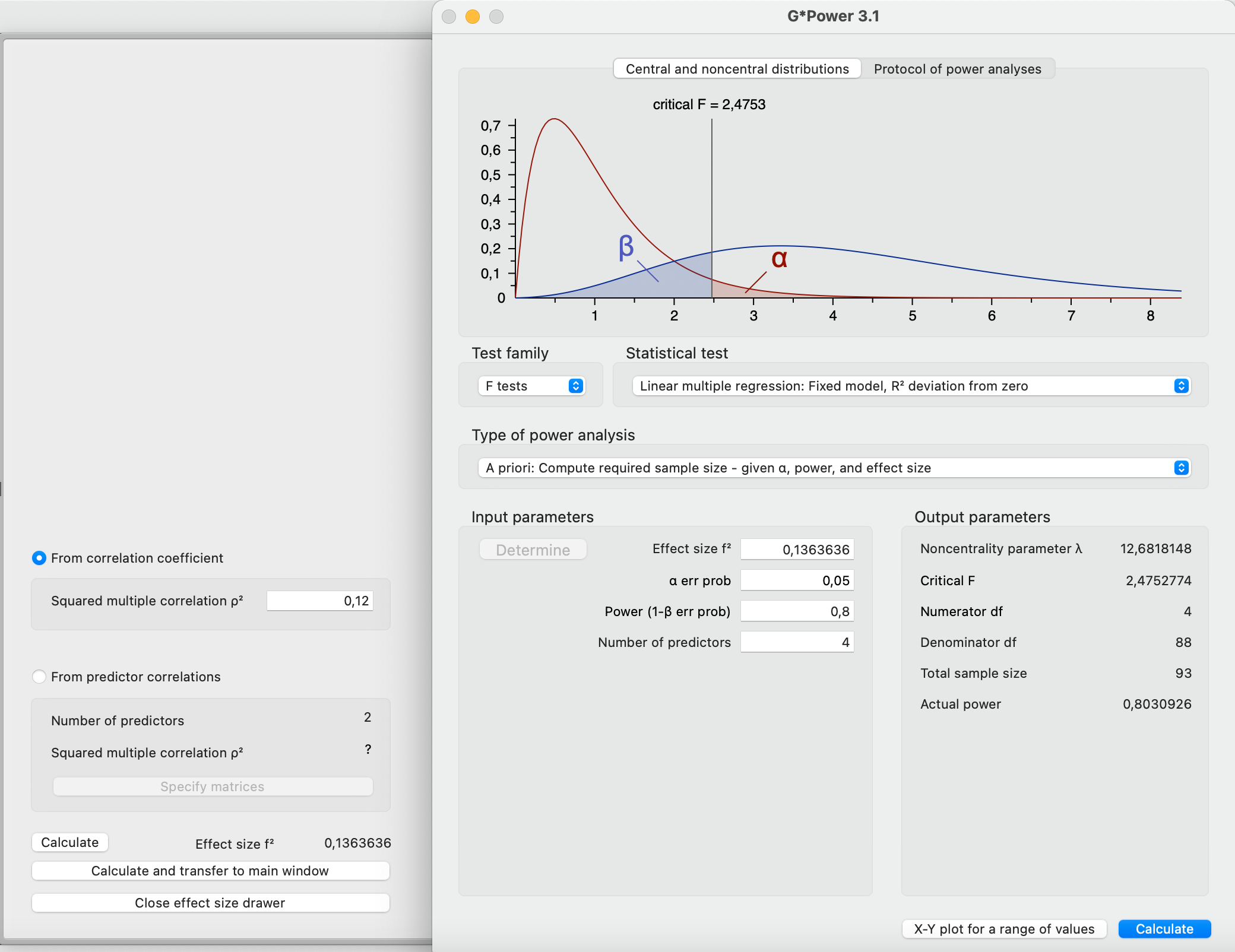 CÁLCULO AMOSTRAL PARA ANÁLISE DE REGRESSÃO LINEAR MÚLTIPLA:
1 “Test Family”: selecionar “F tests”.
2 “Statistical test”: selecionar “Linear Multiple Regression: Fixed model, R2 deviation from zero”.
3 “Determine”: inserir o coeficiente de determinação R2.
4 Clicar em “Calculate and transfer to main window”.
5 Determinar o nível alfa (0,05) e o poder do teste (0,8).
6 Em “Number of predictors”: determinar o número de variáveis preditoras.
7 Clicar em “Calculate”.
1
2
3
5
6
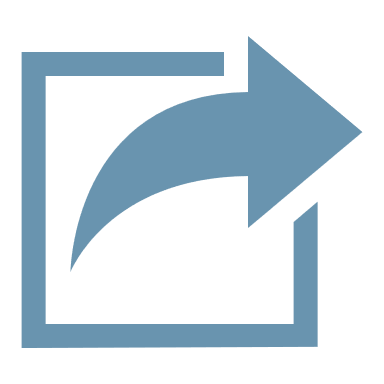 MENU COMPARAÇÃO
4
7
Testes de Correlação para Dados Ordinais(Não paramétrico)
Resposta: Correlação de Spearman ou de Kendal.
MENU CORRELAÇÃO/
REGRESSÃO
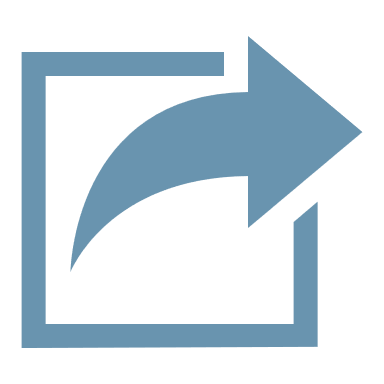 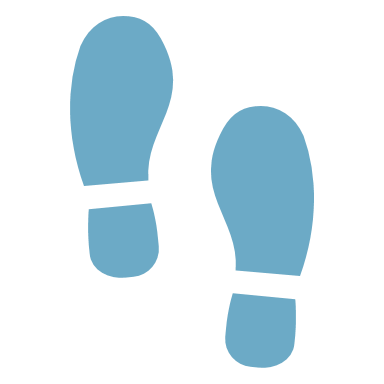 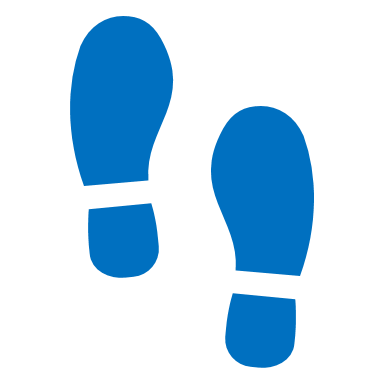 BIOESTAT
JAMOVI
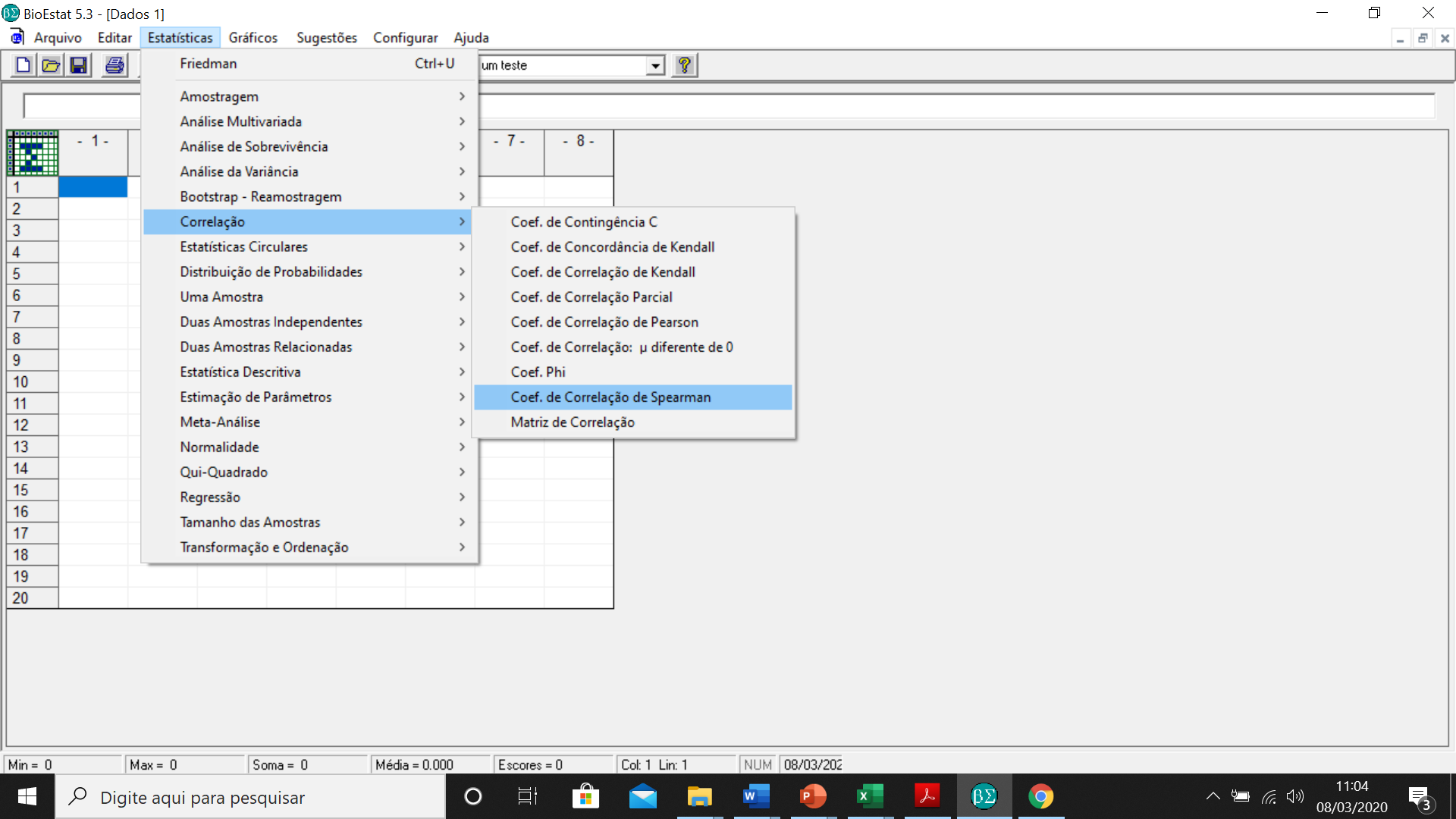 MENU CORRELAÇÃO/
REGRESSÃO
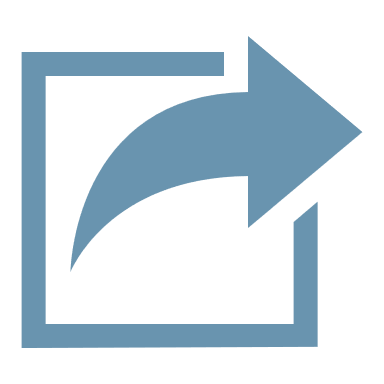 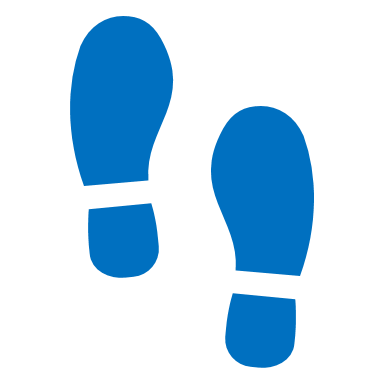 JAMOVI
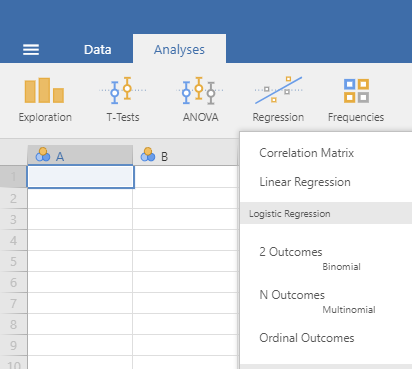 Para correlação de Spearman ou de Kendal
MENU CORRELAÇÃO/
REGRESSÃO
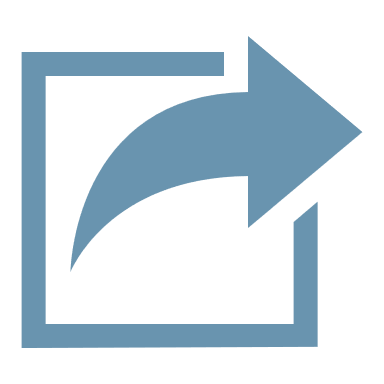 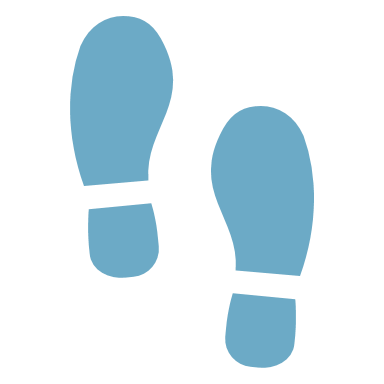 BIOESTAT
Análise de Correlação e Regressão para dados nominais (Não Paramétrico)
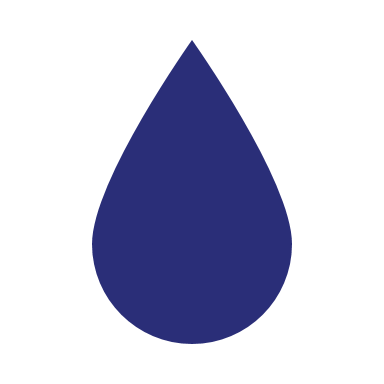 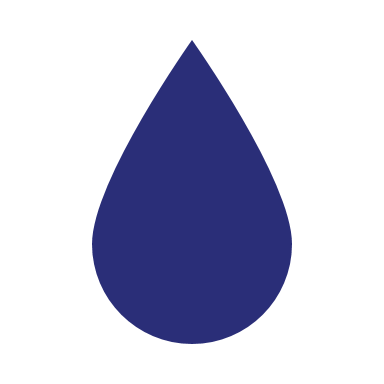 Quantas variáveis preditoras (x) você tem?
1
>1
Correlação ou Regressão para Dados Nominais (Não paramétrico)
Resposta:
Coeficiente de Contigência C
Regressão Logística Simples (OR- Rdds Ratio): para estudos caso-controle.
Regressão de Poisson (RP- Razão da Prevalência): para variável Y discreta com pouca ocorrência, estudos de prevalência com distribuição de Poisson (usar variância robusta).
MENU CORRELAÇÃO/
REGRESSÃO
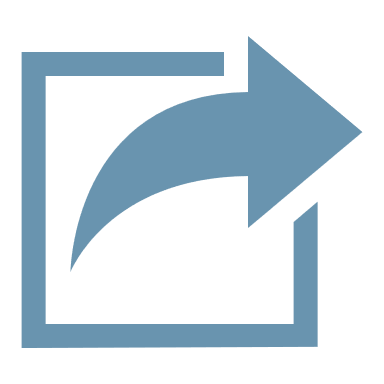 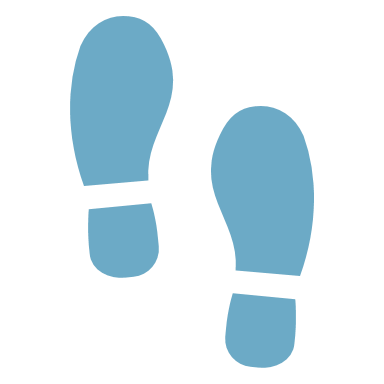 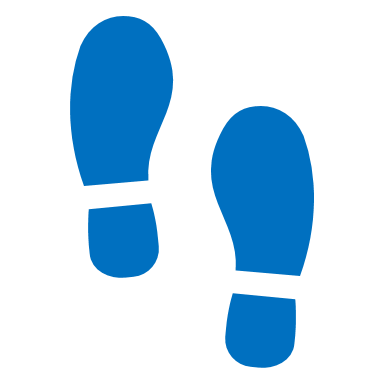 BIOESTAT
JAMOVI
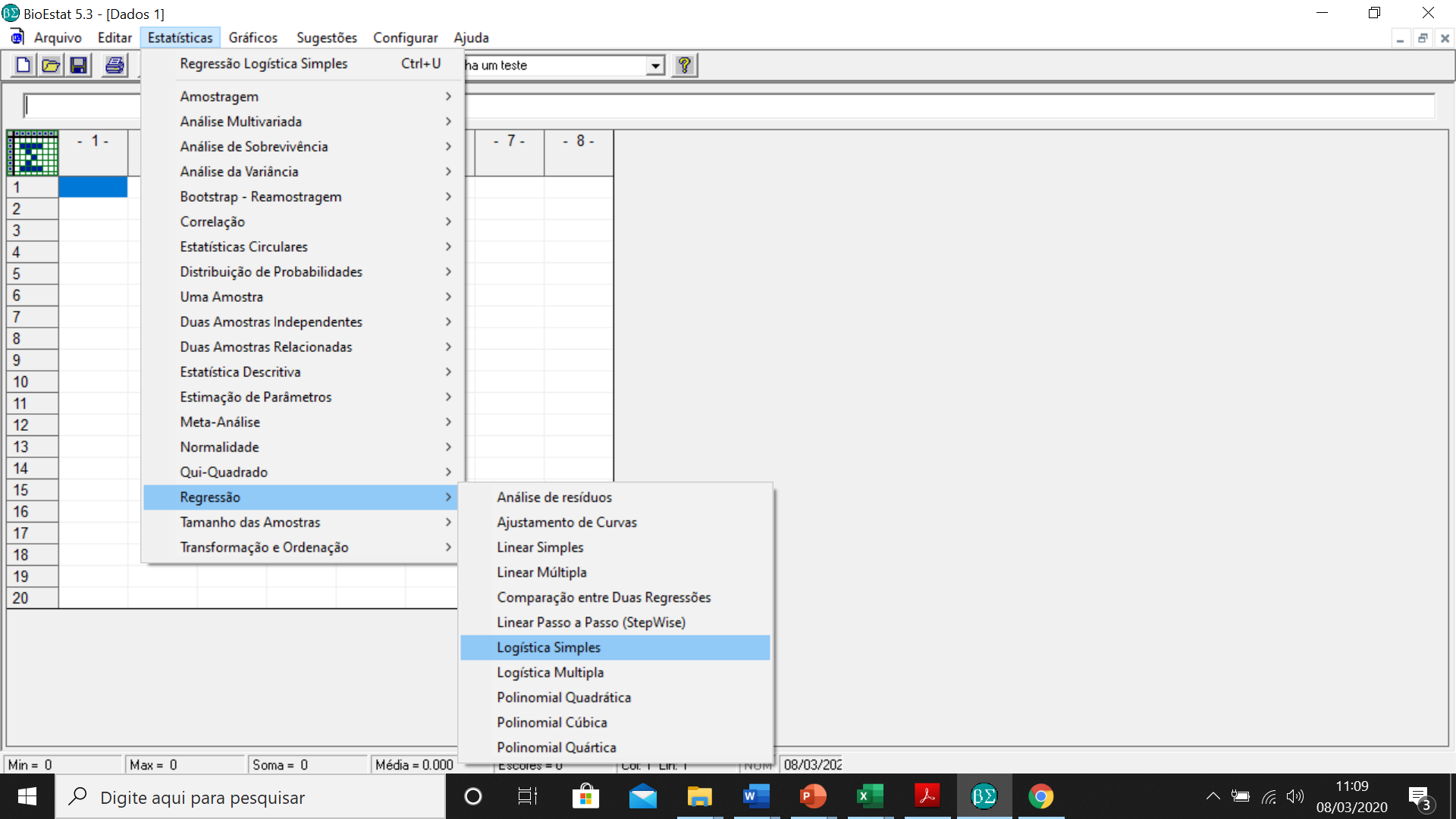 MENU CORRELAÇÃO/
REGRESSÃO
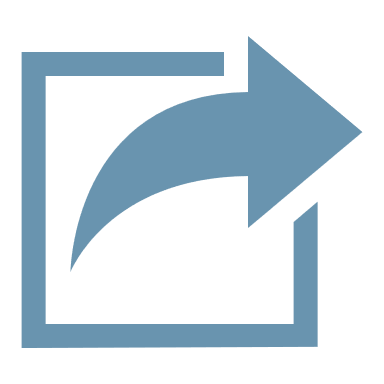 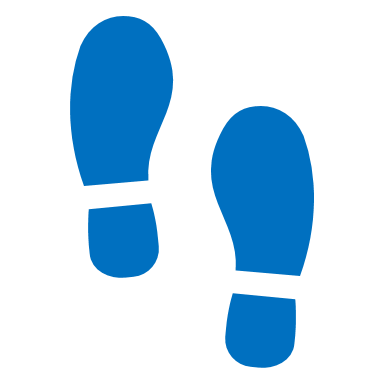 JAMOVI
LOGÍSTICA SIMPLES
POISSON UNIVARIADA
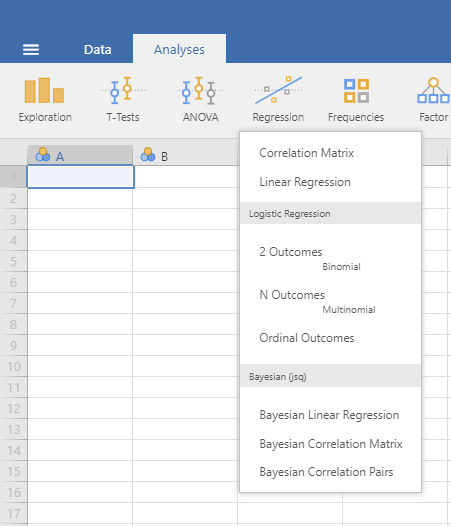 Baixar o módulo:
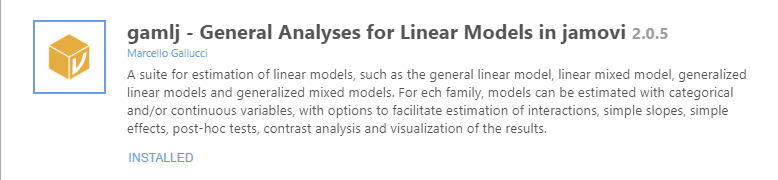 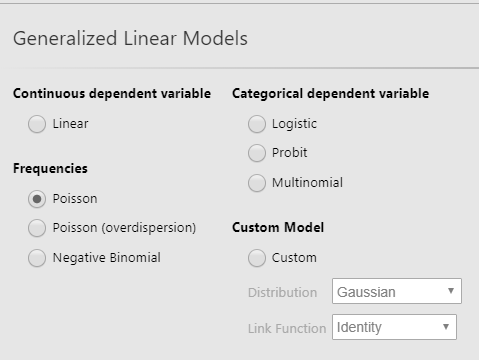 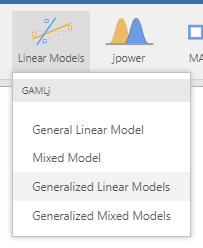 Variável Y
MENU CORRELAÇÃO/
REGRESSÃO
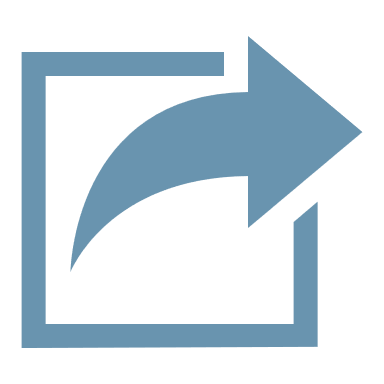 Média = Variância
Variância > Média
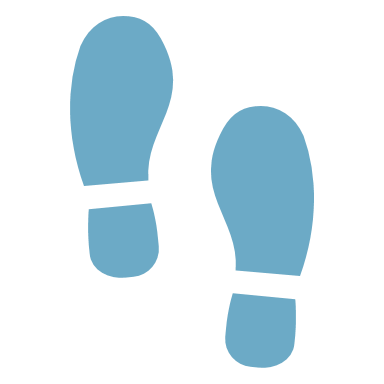 BIOESTAT
Análise de Regressão para Dados Nominais (Não paramétrico)
Considere: 
    Coeficiente de Contigência C
    Regressão Logística Múltipla: para estudos de RISCO (OR- Odds Ratio)
    Regressão de Poisson: para estudos de PREVALÊNCIA
    (RP - Razão da Prevalência) ou eventos de pouca frequência.
MENU CORRELAÇÃO/
REGRESSÃO
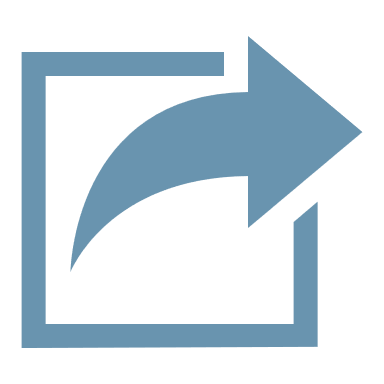 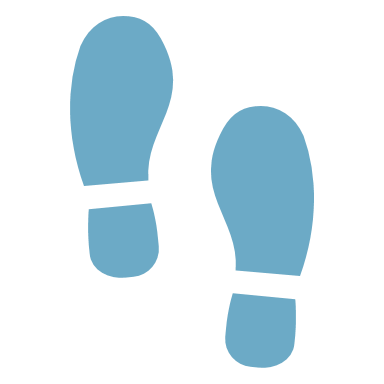 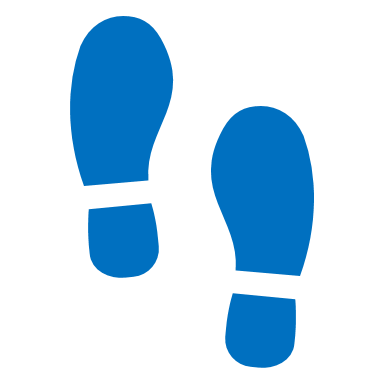 BIOESTAT
JAMOVI
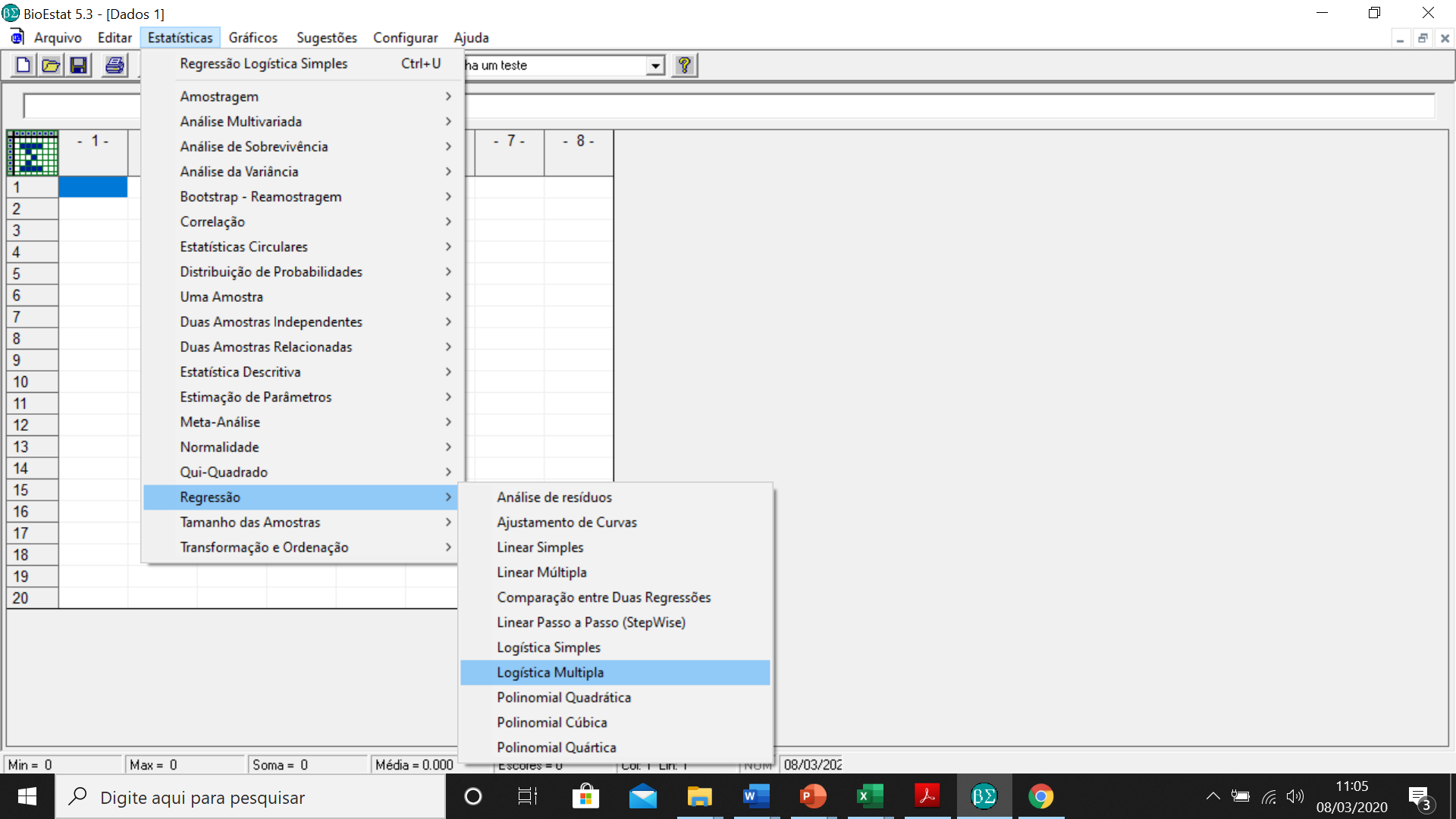 Nota: O programa BioEstat não
Disponibiliza Regressão de Poisson.
MENU CORRELAÇÃO/
REGRESSÃO
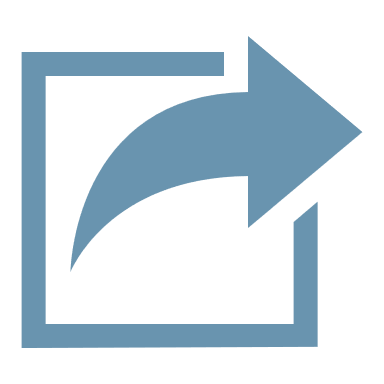 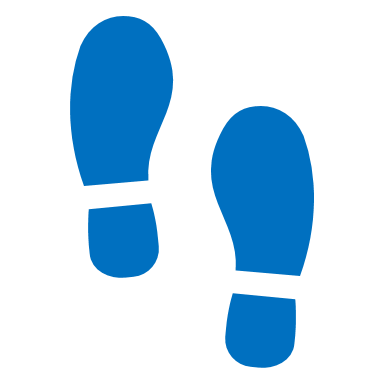 JAMOVI
LOGÍSTICA MÚLTIPLA
POISSON MULTIVARIADA
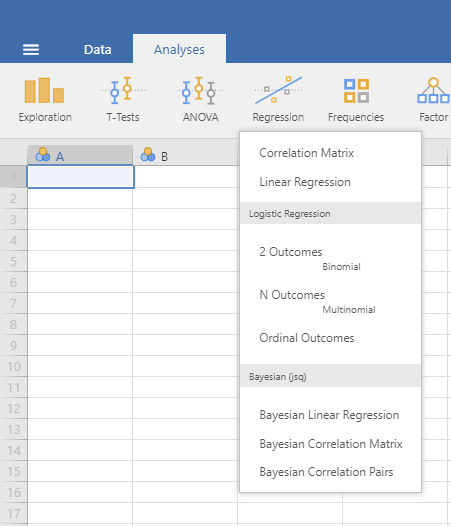 Baixar o módulo:
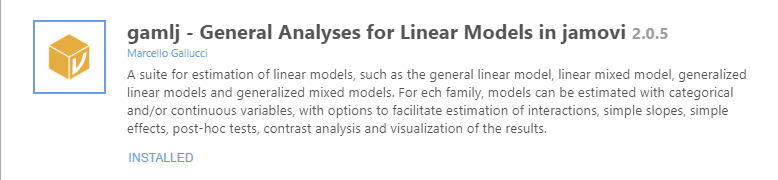 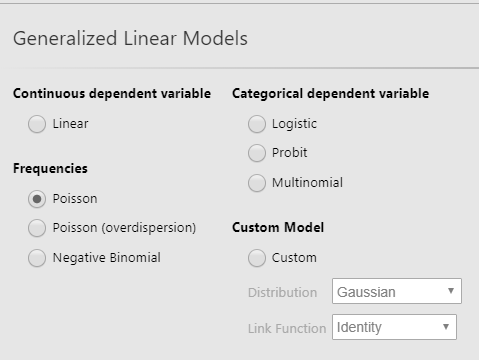 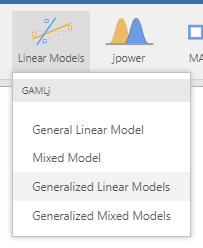 Variável Y
MENU CORRELAÇÃO/
REGRESSÃO
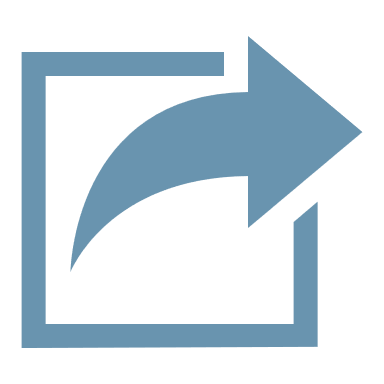 Média = Variância
Variância > Média
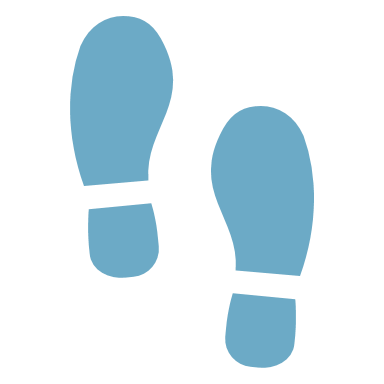 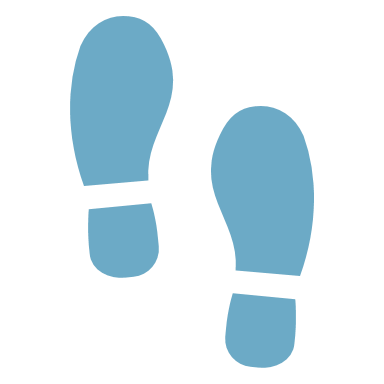 BIOESTAT
BIOESTAT
REPLICABILIDADE OU CALIBRAÇÃO DE EXAMINADORES
(Erros Casual e Sistemático)
Que tipo de dados você tem? (Clique na gota).
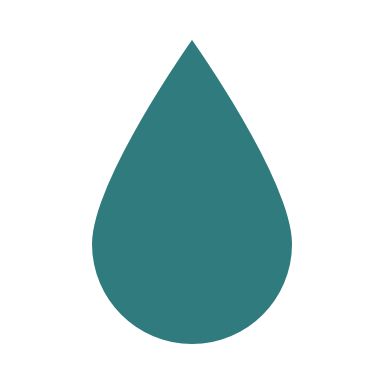 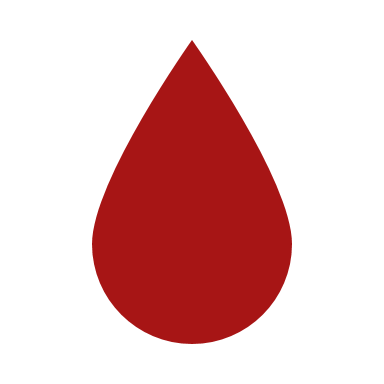 QUALITATIVOS (Categórico)
QUANTITATIVOS
ORDINAL
Ex: Suave (1) / Moderado (2) / Severo (3)
NUMÉRICO
Ex: altura/ comprimento/ peso
(Assumindo uma distribuição normal)
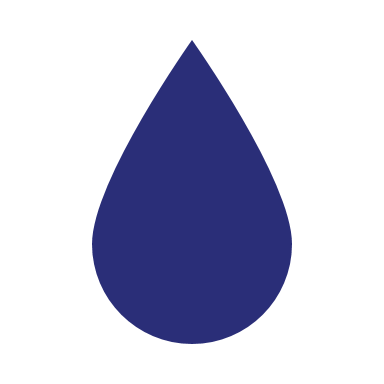 NOMINAL
Ex: Frequência: Sim X Não
      Sexo: Masculino X feminino
Como checar a Normalidade?
Replicabilidade (Erro sistemático para dados Numéricos)
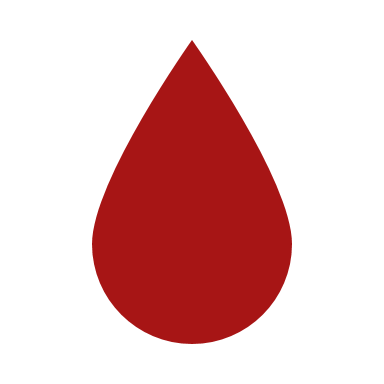 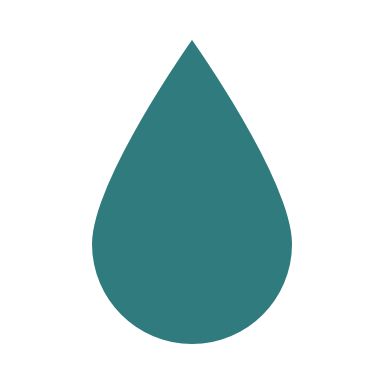 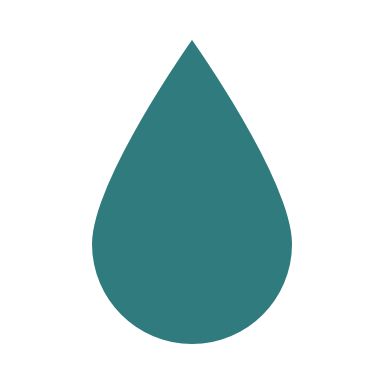 Resposta: testes paramétricos para dados dependentes
2
amostras
>2
amostras
O teste de Correlação Intraclasse pode ser útil se deseja
examinar a correlação (confiabilidade) entre 2 ou mais medidas.
Para a análise do erro casual, pode ser utilizada a fórmula de Dahlberg (TEM).
D = diferença entre as medidas repetidas
n = número de indivíduos
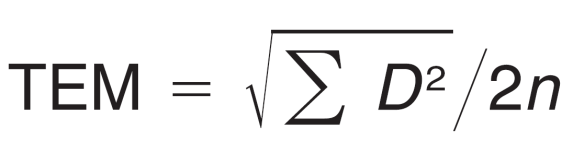 MENU REPLICABILIDADE
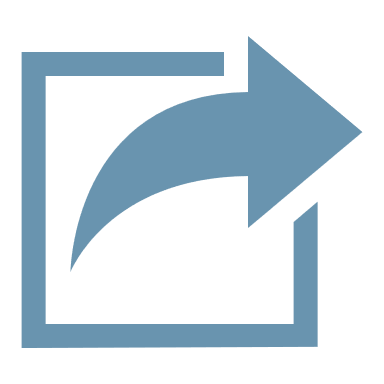 DISTRIBUIÇÃO ANORMAL
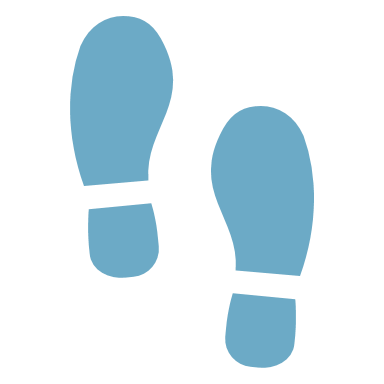 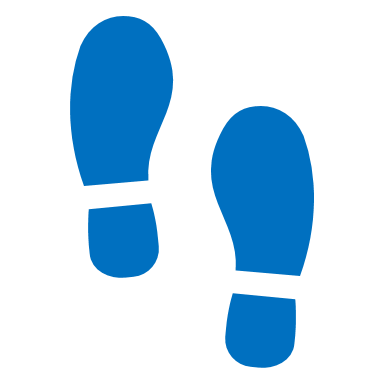 BIOESTAT
JAMOVI
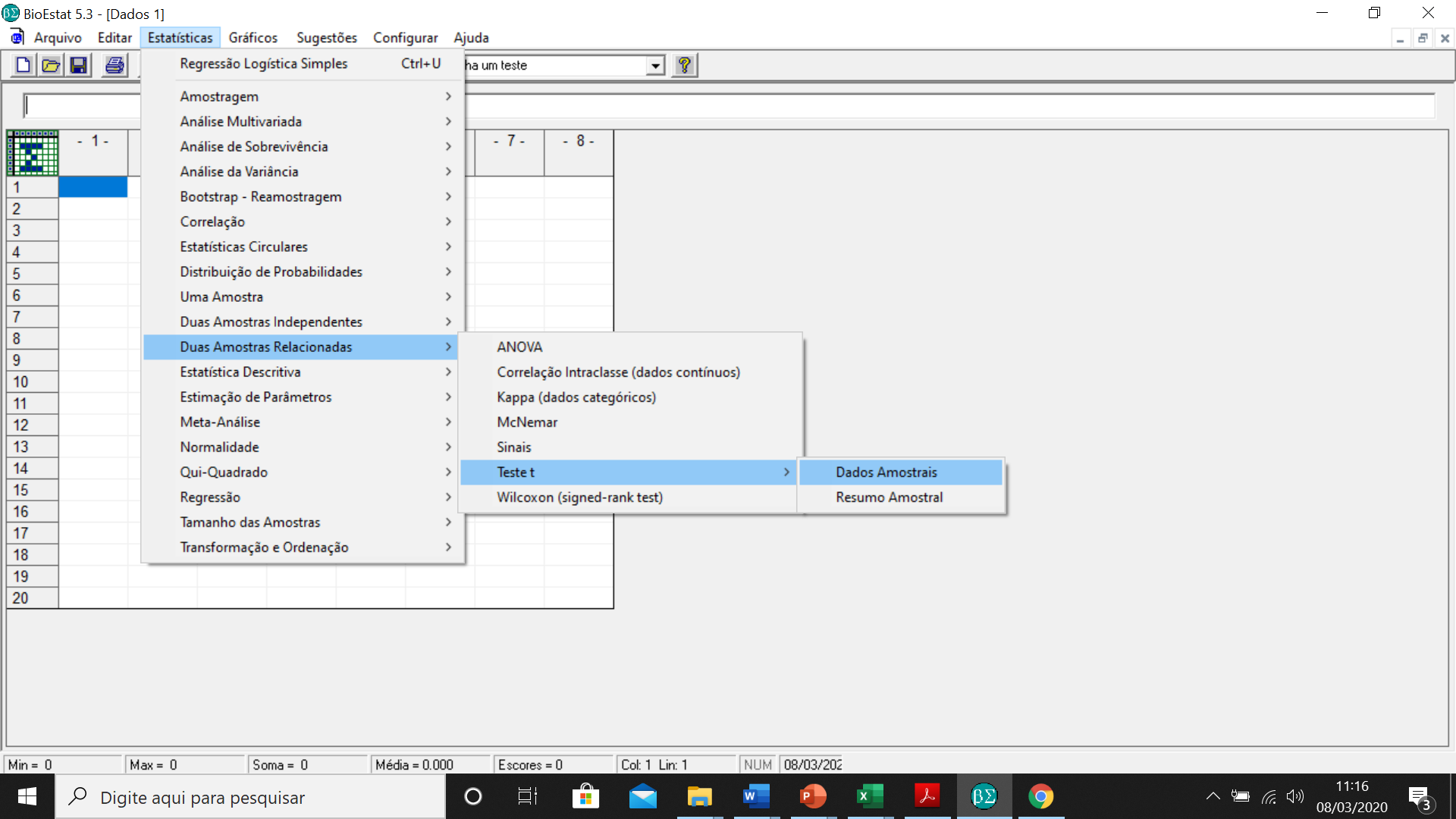 Teste t pareado
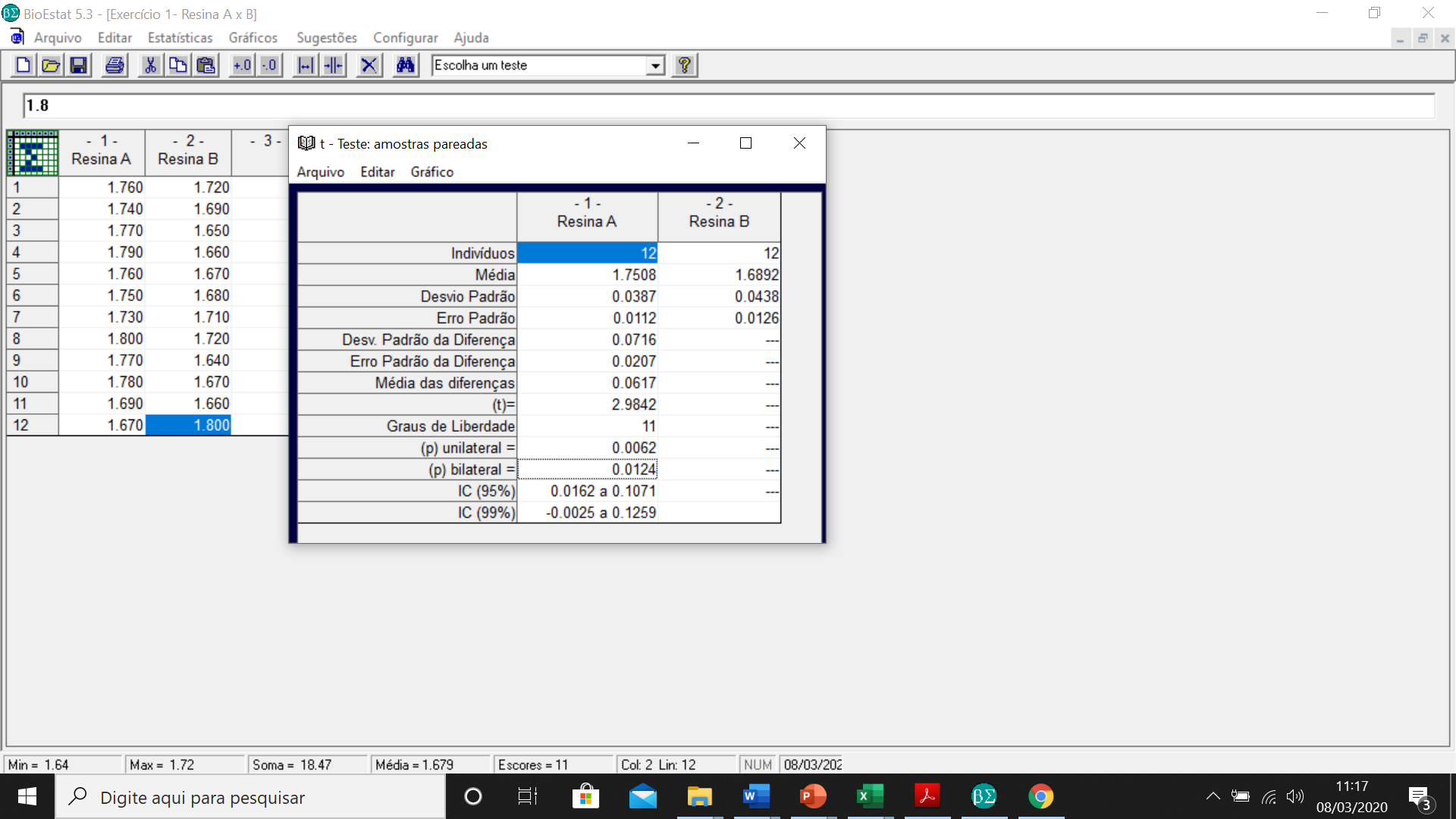 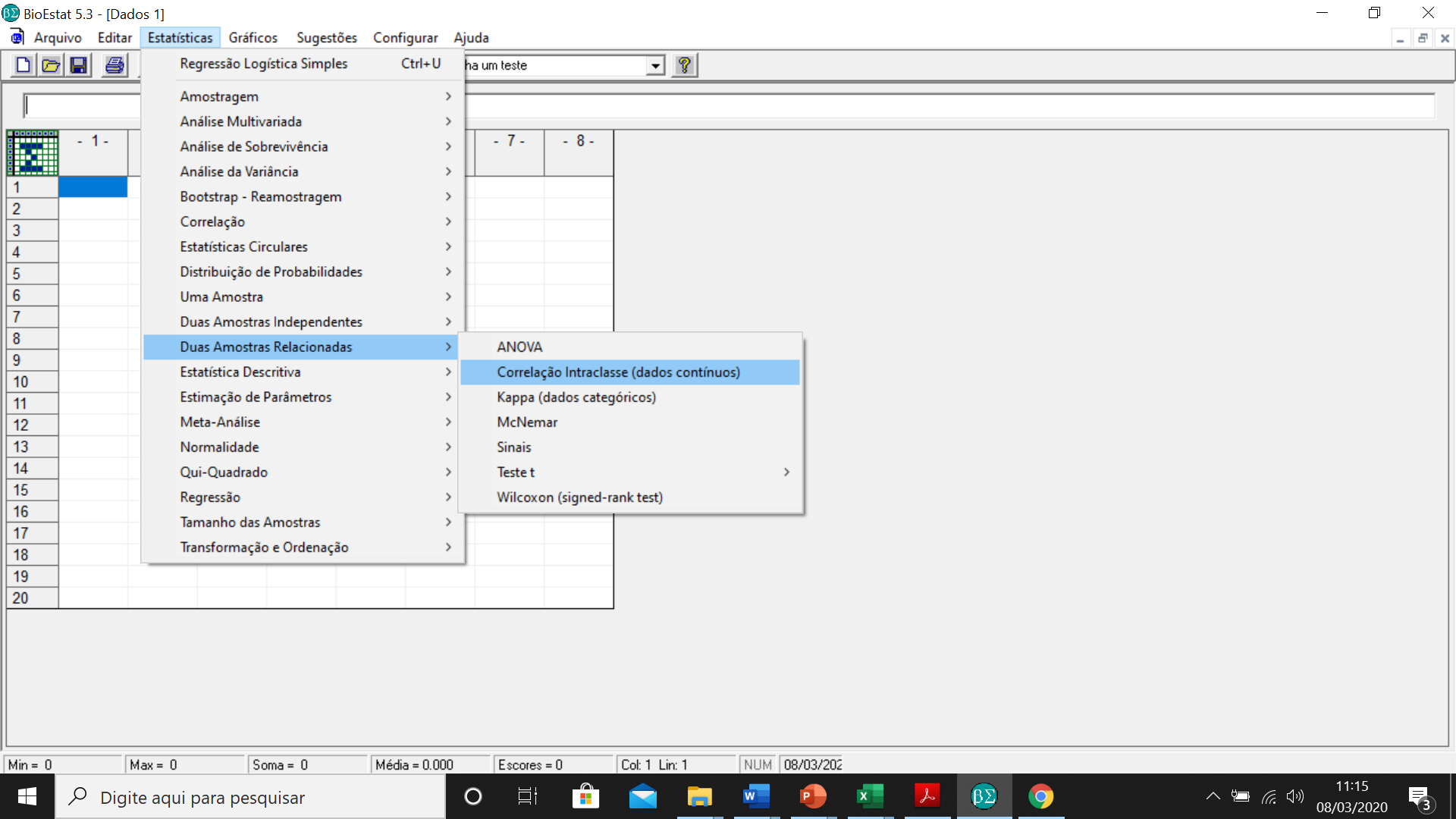 Correlação
Intraclasse
Nota: O programa BioEstat não disponibiliza a execução da análise do erro aleatório através da fórmula de Dahlberg. Entretanto, medida semelhante pode ser obtida pelo desvio-padrão da diferença no teste t pareado.
MENU REPLICABILIDADE
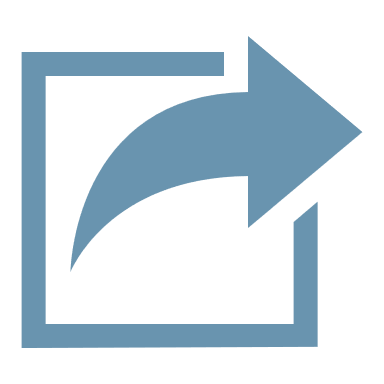 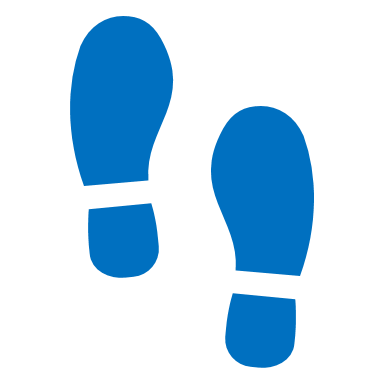 JAMOVI
Correlação intraclasse e confiabilidade entre examinadores
Adicionar o módulo:
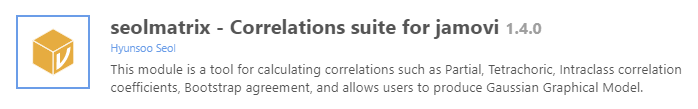 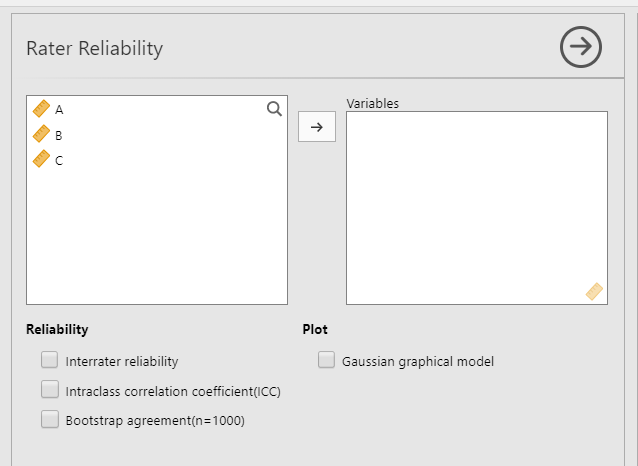 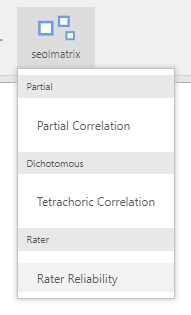 MENU REPLICABILIDADE
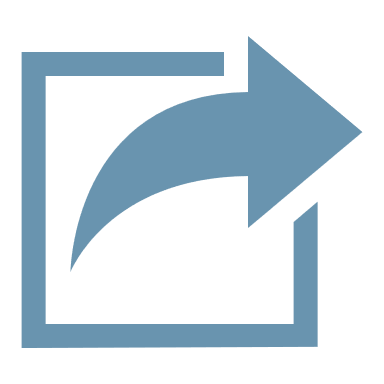 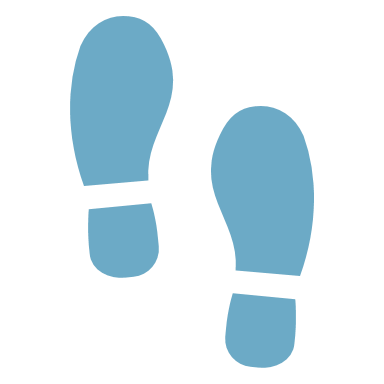 BIOESTAT
Replicabilidade (Erro sistemático para dados Ordinais)
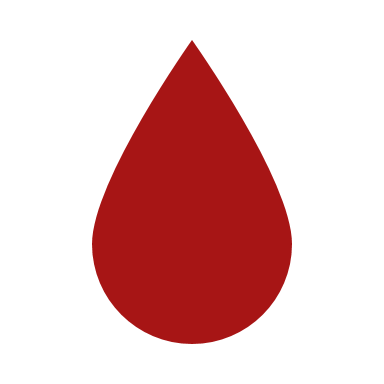 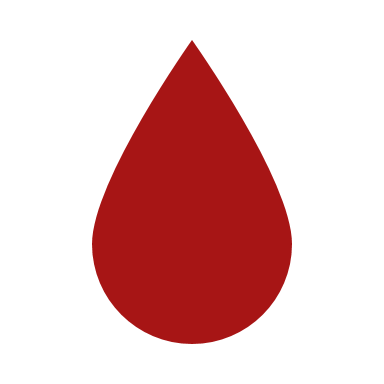 2
amostras
>2
amostras
Resposta: Kappa Ponderado
NOTA: em caso de variável ordinal, podem ser usados testes não paramétricos para dados dependentes aumentando-se o PODER.
MENU REPLICABILIDADE
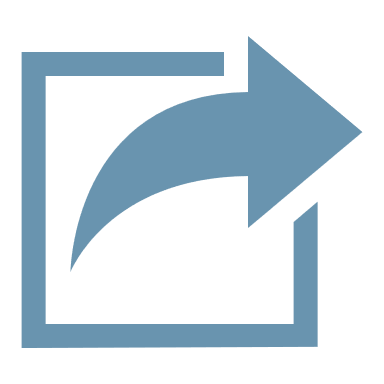 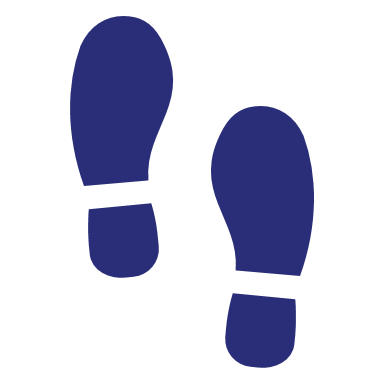 VASSARSTATS
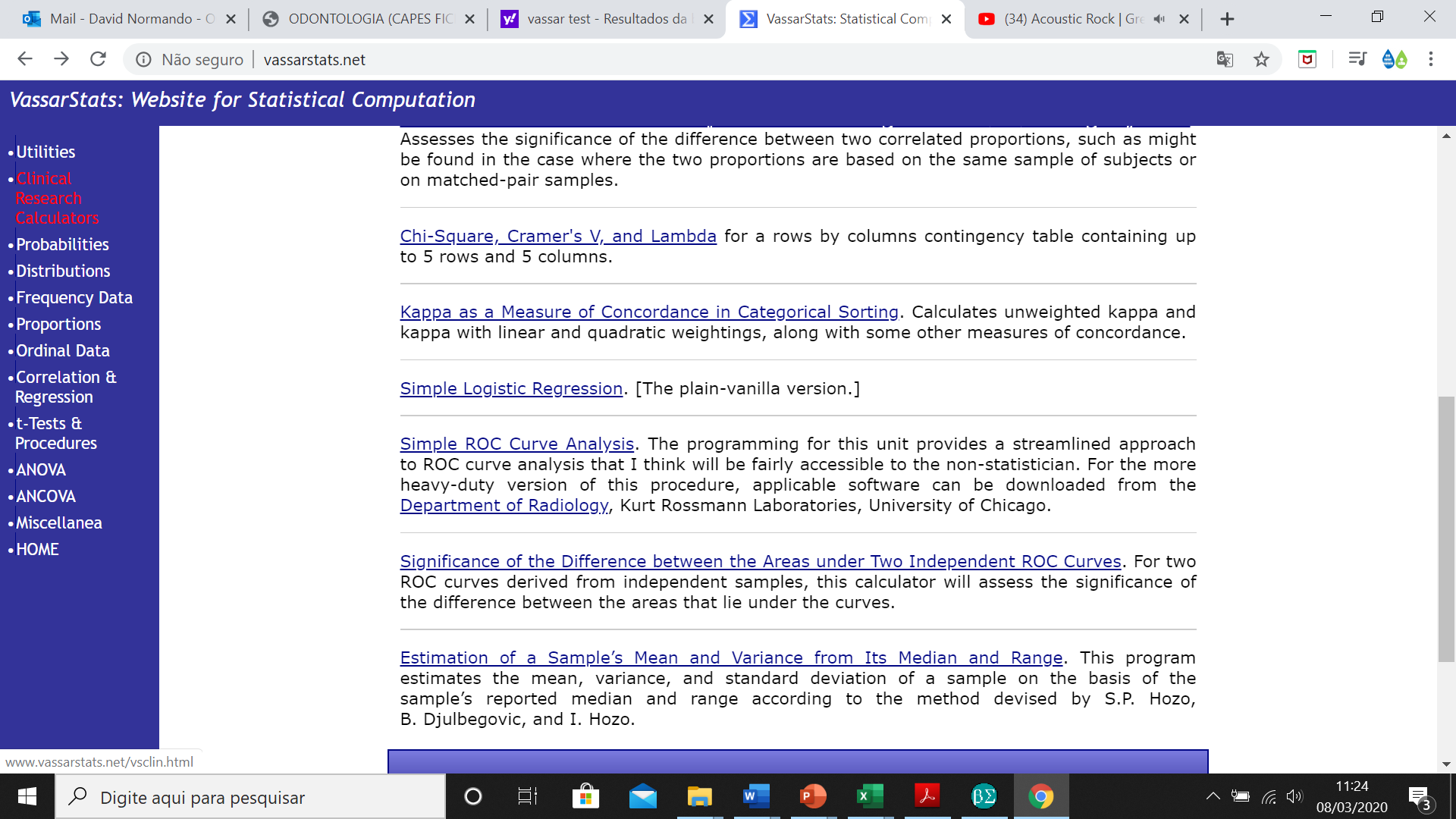 MENU REPLICABILIDADE
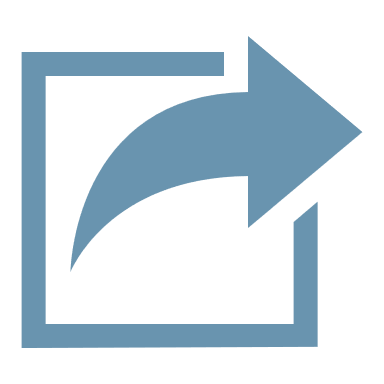 Nota: O programa BioEstat não disponibiliza a execução da análise do Kappa Ponderado,
o que pode ser realizado através do site www.vassarstats.net
Clique em Clinical Research Calculators.
Replicabilidade ou Calibração de examinadores(Erro sistemático para dados Nominais)
Resposta: Kappa
MENU REPLICABILIDADE
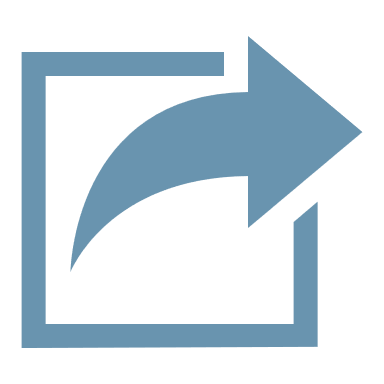 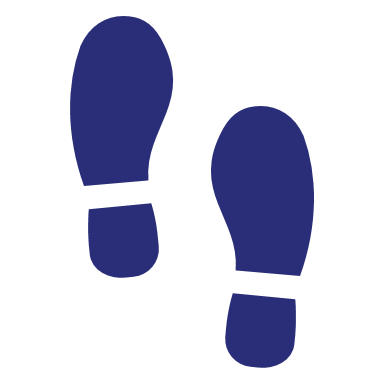 VASSARSTATS
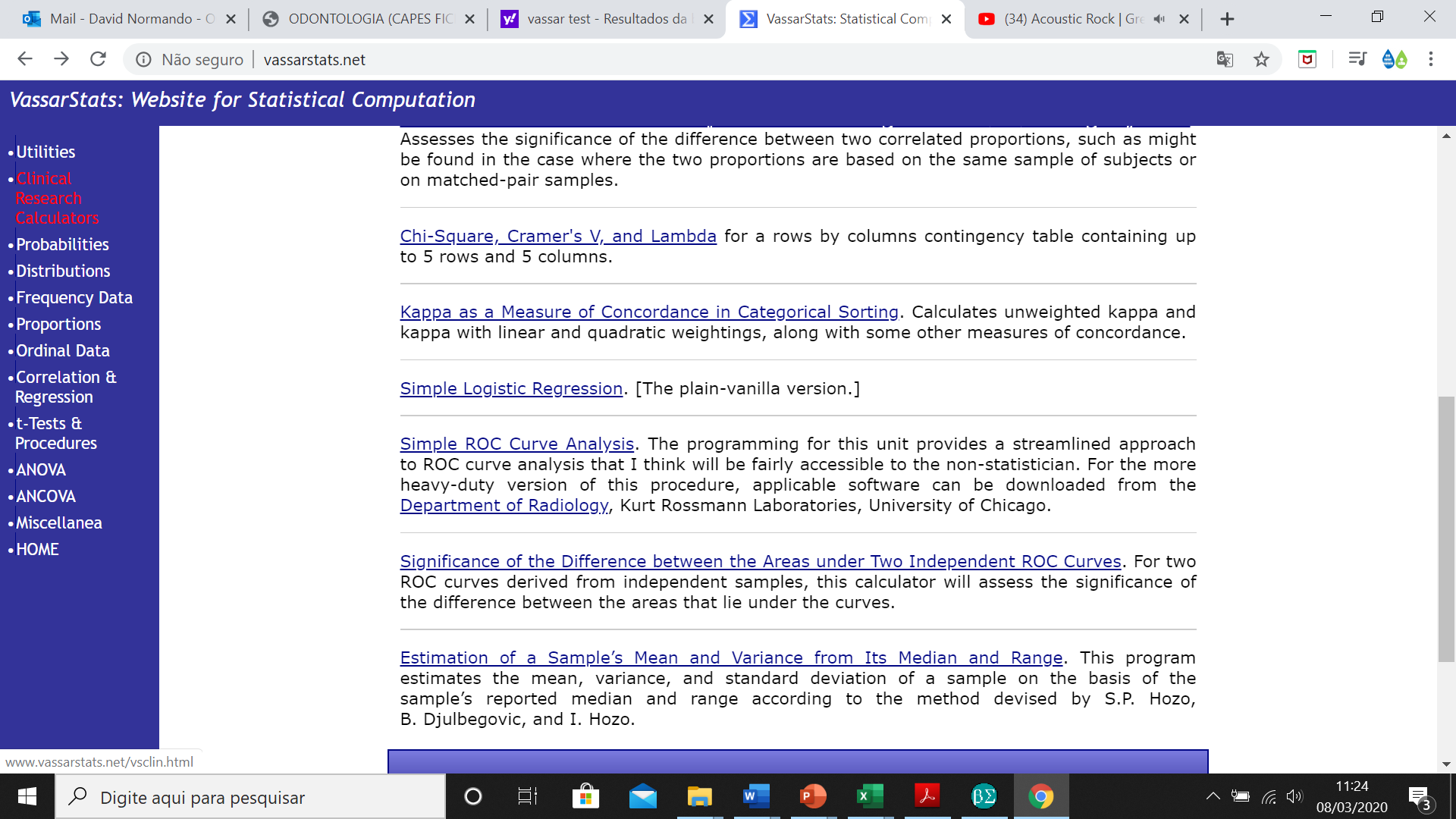 MENU REPLICABILIDADE
Nota: O programa BioEstat não disponibiliza a execução da análise do Kappa Ponderado,
o que pode ser realizado através do site www.vassarstats.net
Clique em Clinical Research Calculators.
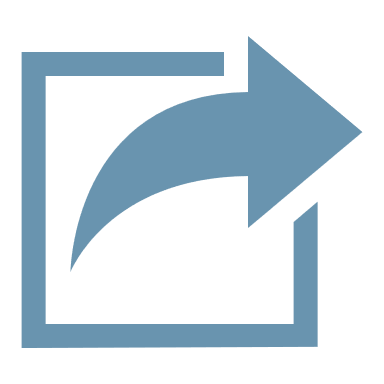 SELEÇÃO DE GRÁFICOS
Que tipo de dados você tem? (Clique na gota).
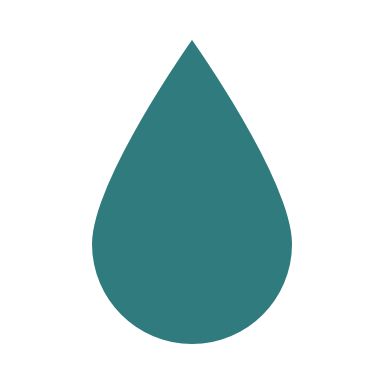 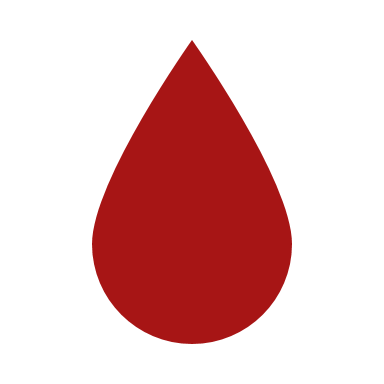 QUALITATIVOS (Categórico)
QUANTITATIVOS
ORDINAL
Ex: Suave (1) / Moderado (2) / Severo (3)
NUMÉRICO
Ex: altura/ comprimento/ peso
(Assumindo uma distribuição normal)
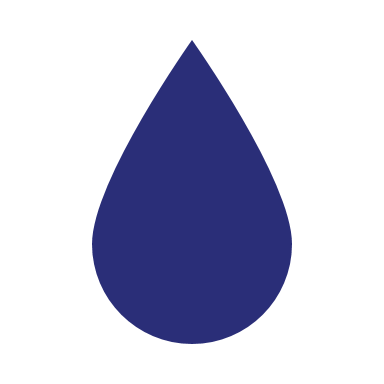 NOMINAL
Ex: Frequência: Sim X Não
      Sexo: Masculino X feminino
Como checar a Normalidade?
Seleção de Gráficos
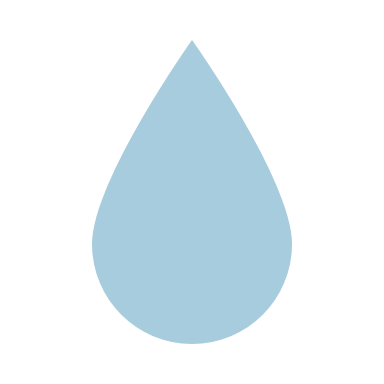 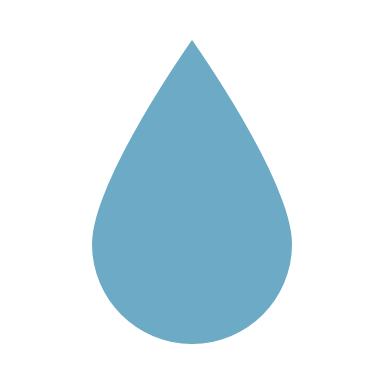 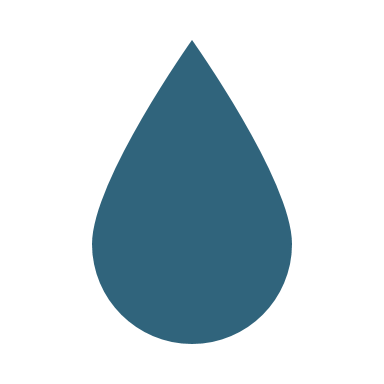 Comparando amostras independentes
Não tem certeza? Amostras dependentes são: 

Antes X Depois 
Lado Esquerdo  X  Lado Direito
T1 x T 2 x T3
Comparando Amostras Dependentes
(Pareadas)
Executando Correlação ou Regressão
BOX-PLOT – Comparando GruposDados Contínuos ou Ordinais (Escores/ Index)
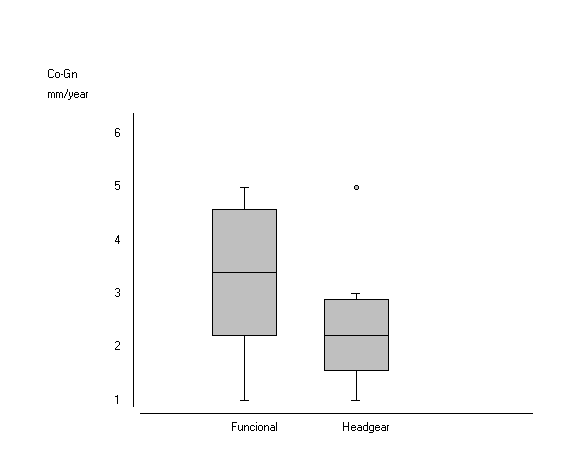 Esse gráfico descreve a medida de tendência central (MÉDIA para dados contínuos ou MEDIANA para dados ordinais), medidas de dispersão dos dados (desvio-padrão para dados paramétricos ou desvio inter-quartílico para dados ordinais) e a amplitude (valores máximo e mínimo).
Outlier: uma observação que é  
numericamente distante dos 
demais dados.
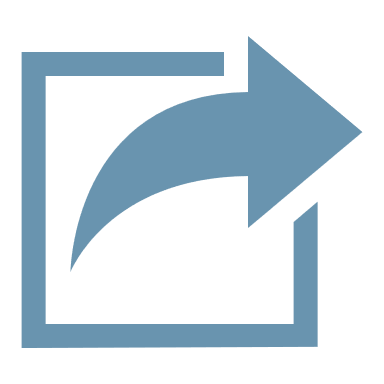 MENU GRÁFICOS
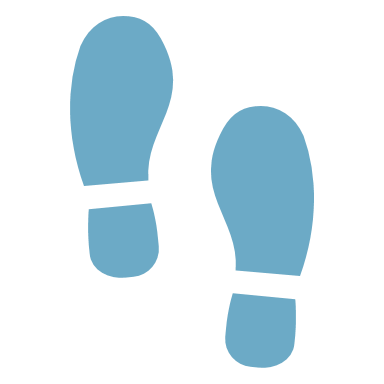 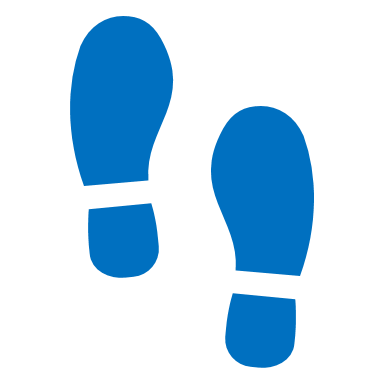 BIOESTAT
JAMOVI
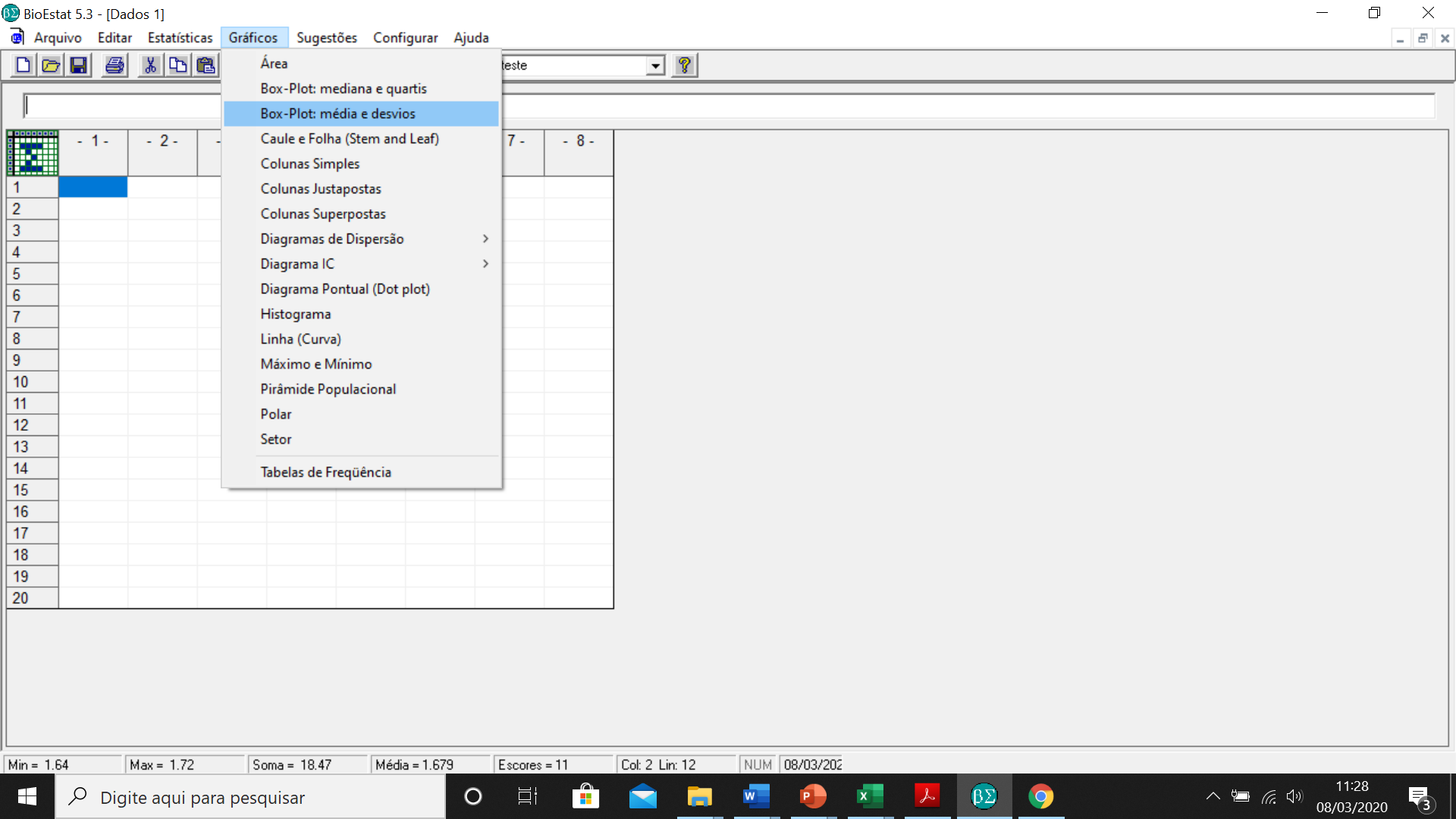 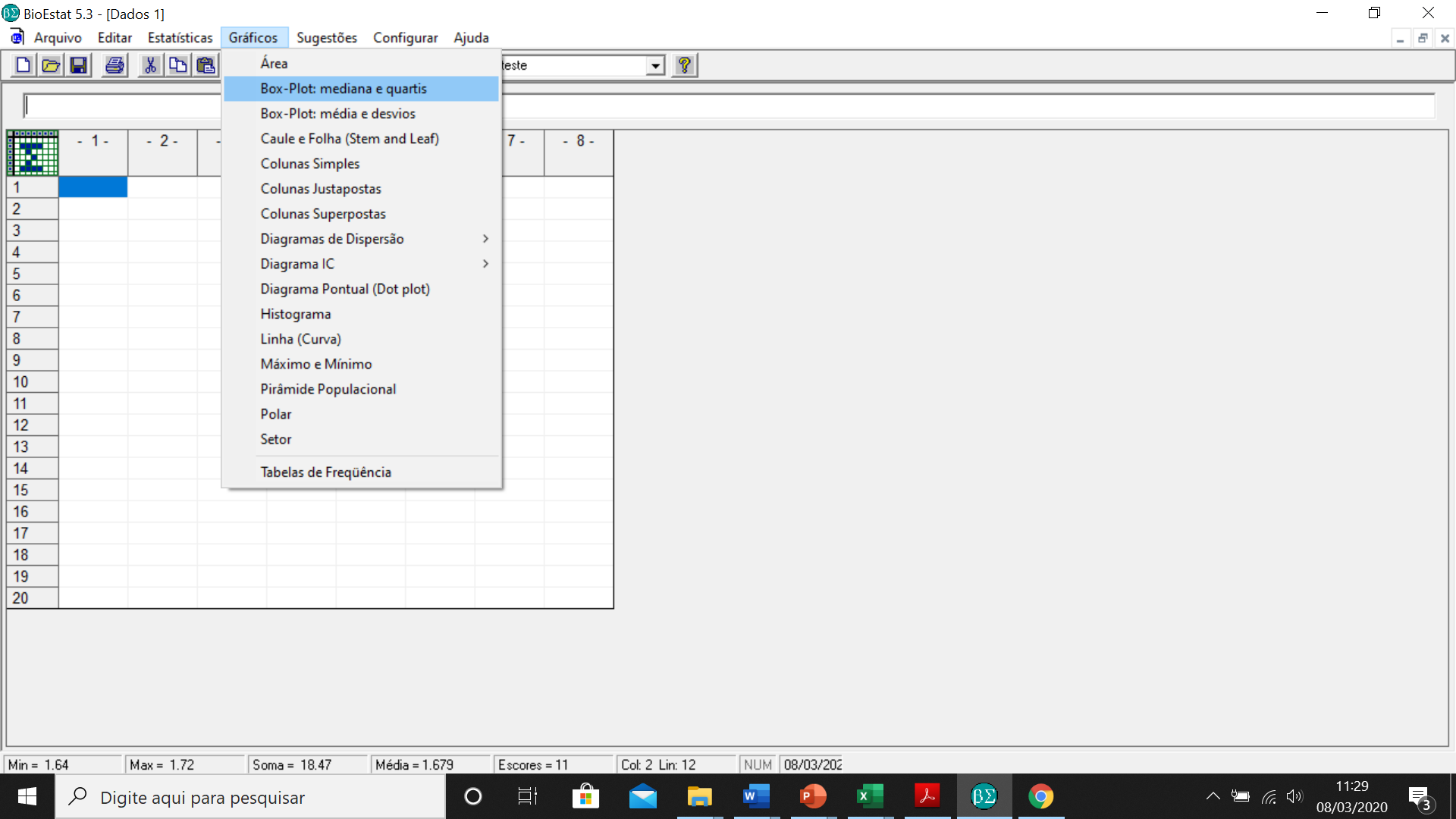 Box-Plot para variável quantitativa com 
distribuição normal.
Box-Plot para variável quantitativa com 
distribuição não-normal, ou dados ordinais.
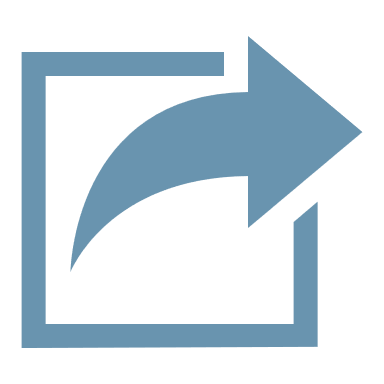 MENU GRÁFICOS
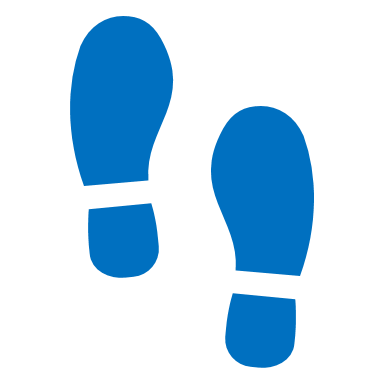 JAMOVI
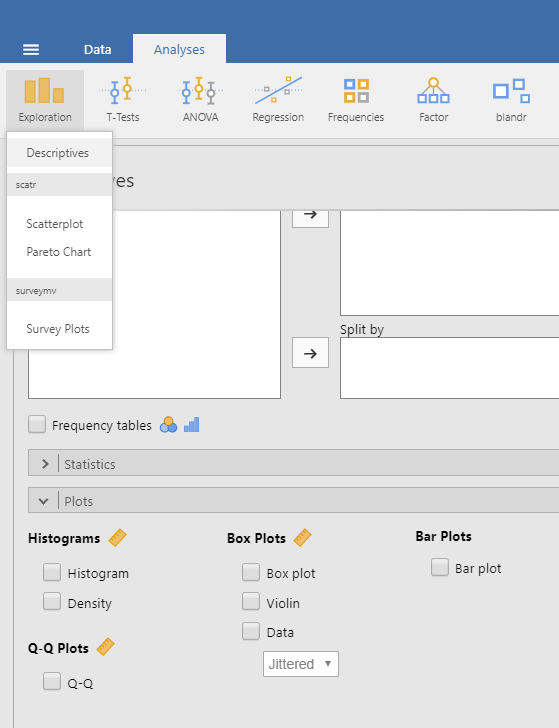 Sequência:
Exploration
Descriptives
Plots
Marcar Box-Plot
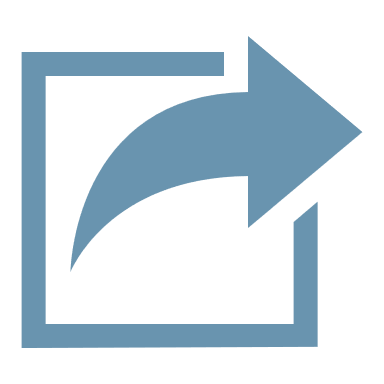 MENU GRÁFICOS
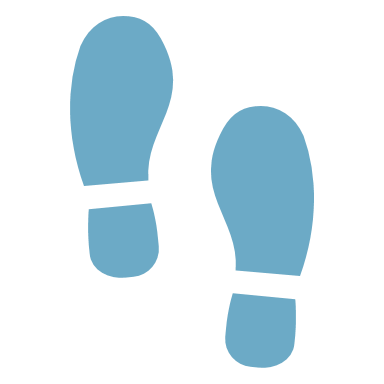 BIOESTAT
Gráfico em Linha (dados longitudinais)
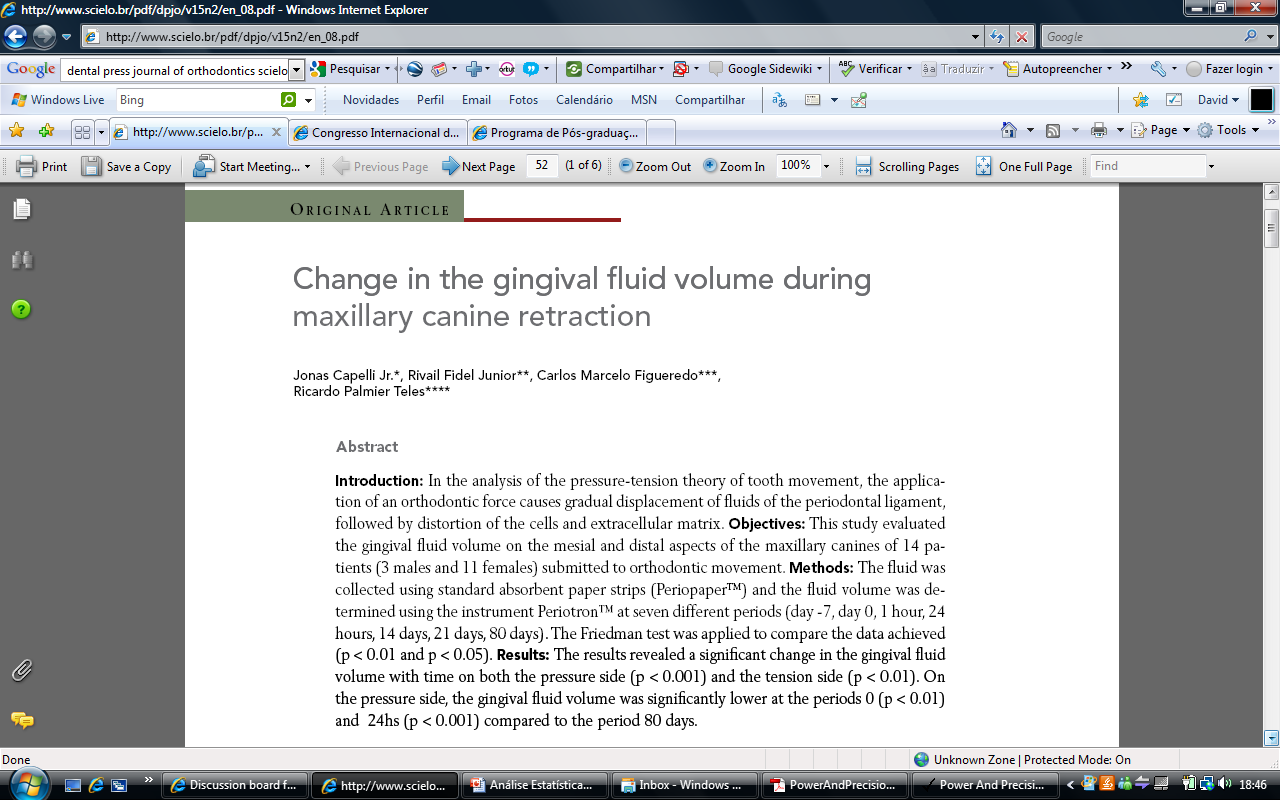 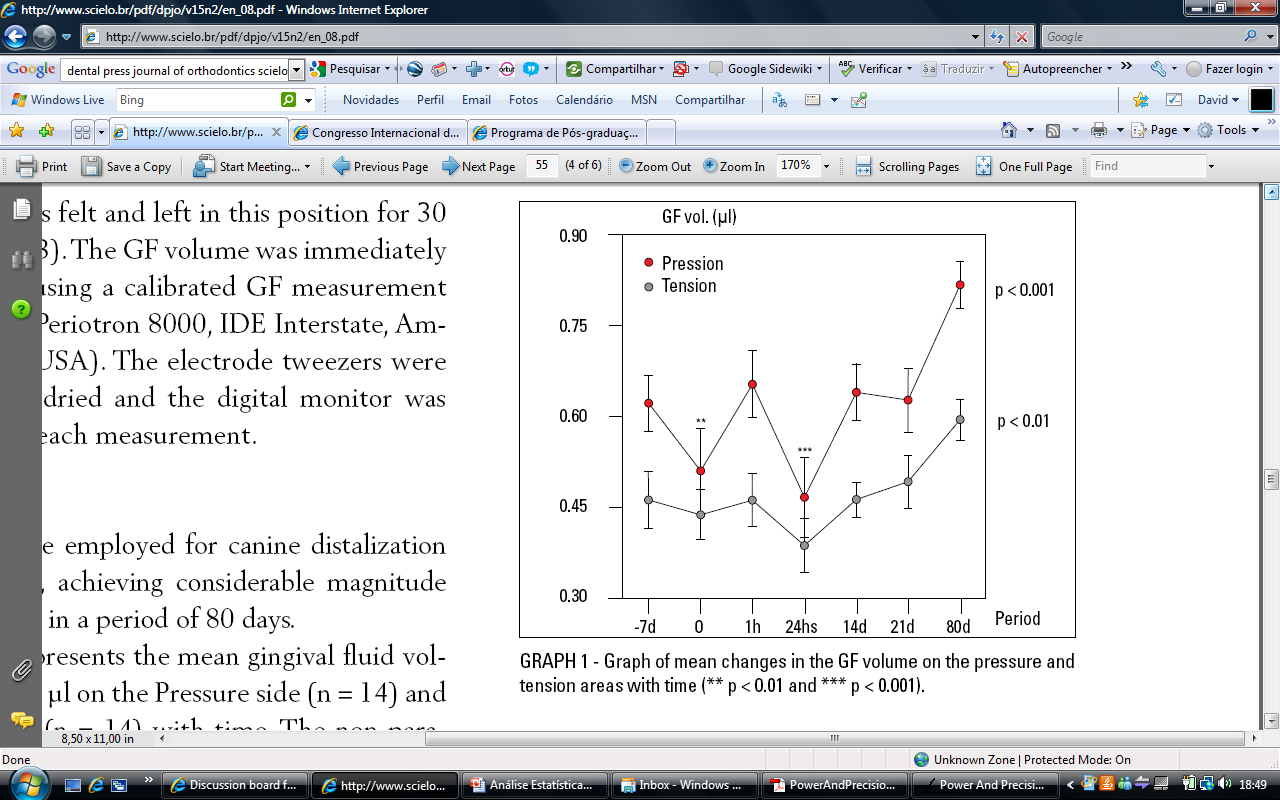 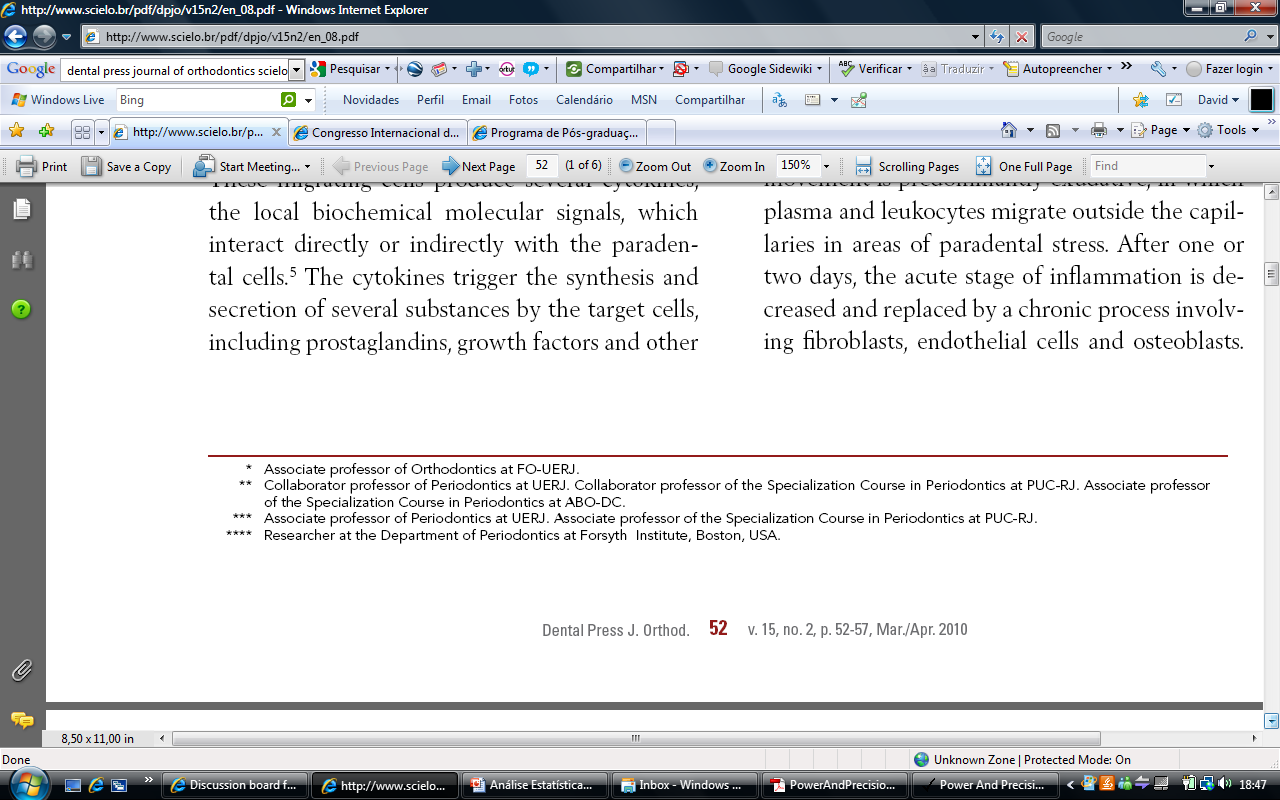 Esse gráfico descreve o comportamento da medida de tendência central (MÉDIA para dados contínuos ou MEDIANA para dados ordinais) ao longo do tempo.
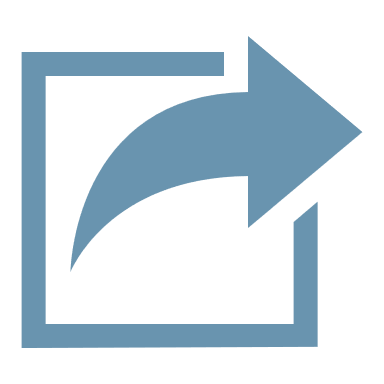 MENU GRÁFICOS
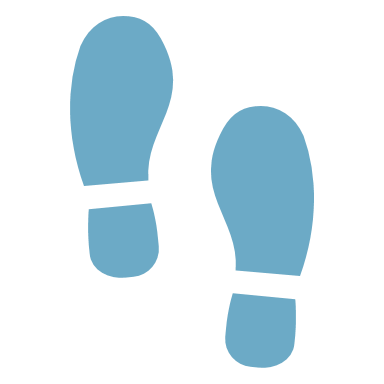 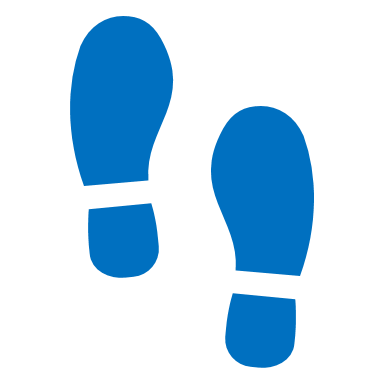 BIOESTAT
JAMOVI
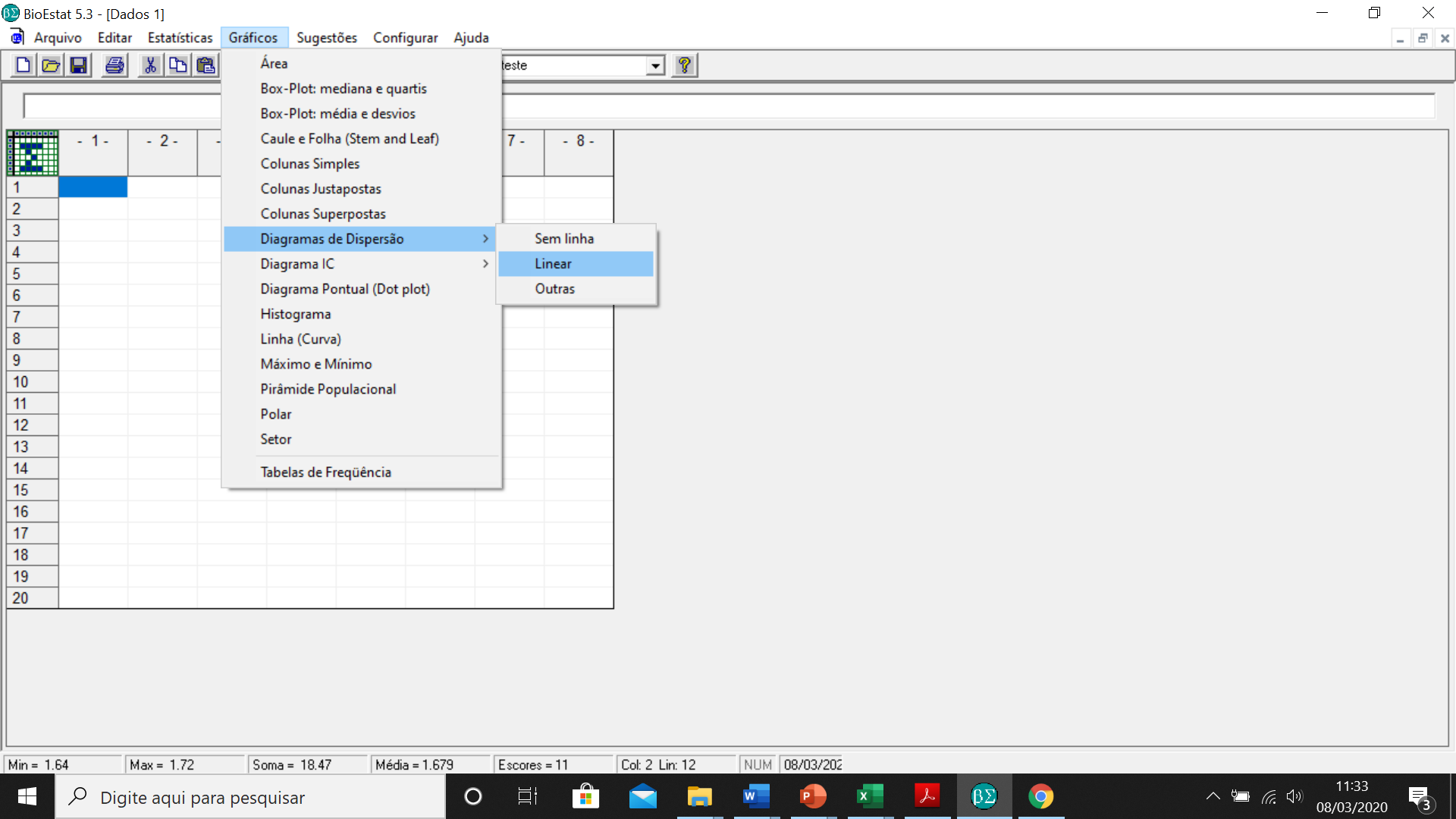 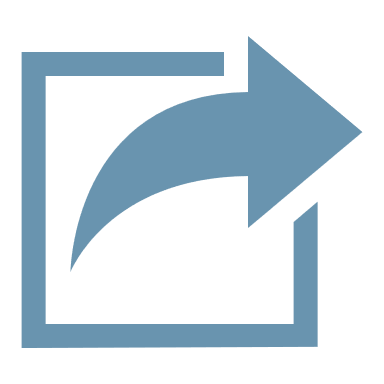 MENU GRÁFICOS
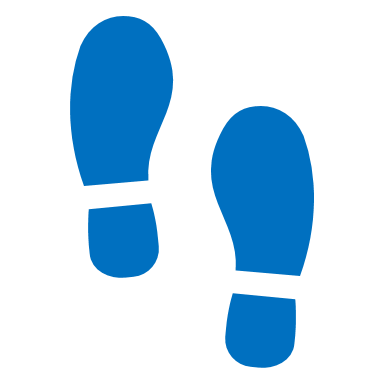 JAMOVI
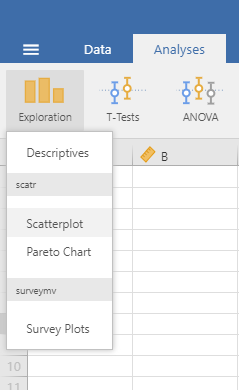 Sequência:
Exploration
Scatterplot
Adicionar módulo
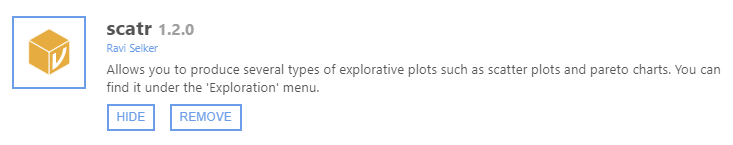 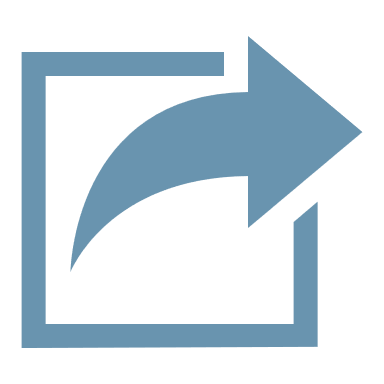 MENU GRÁFICOS
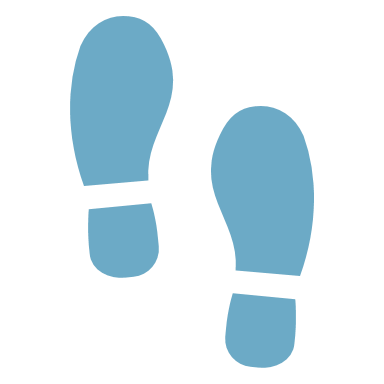 BIOESTAT
Gráfico para Testes de Correlação ou Regressão
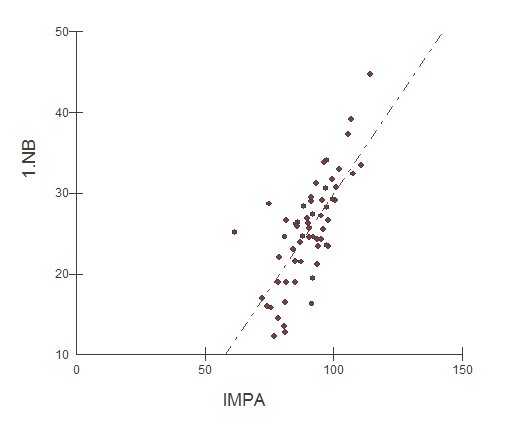 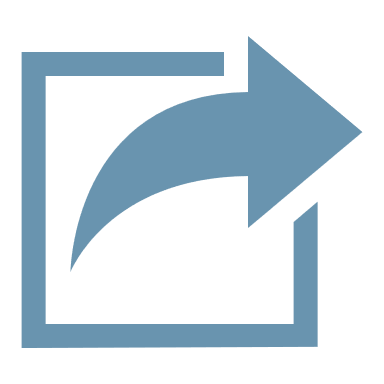 MENU GRÁFICOS
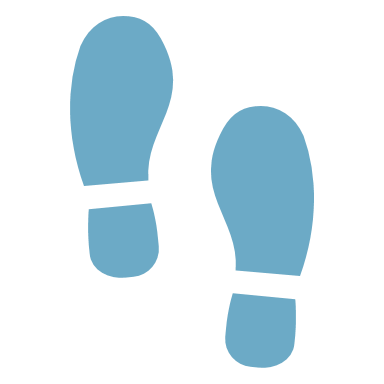 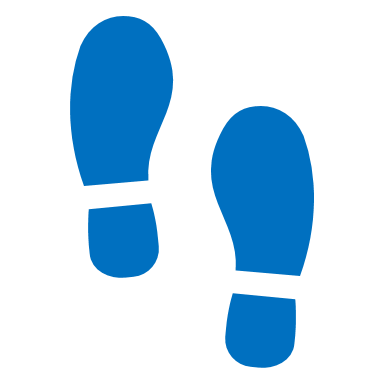 BIOESTAT
JAMOVI
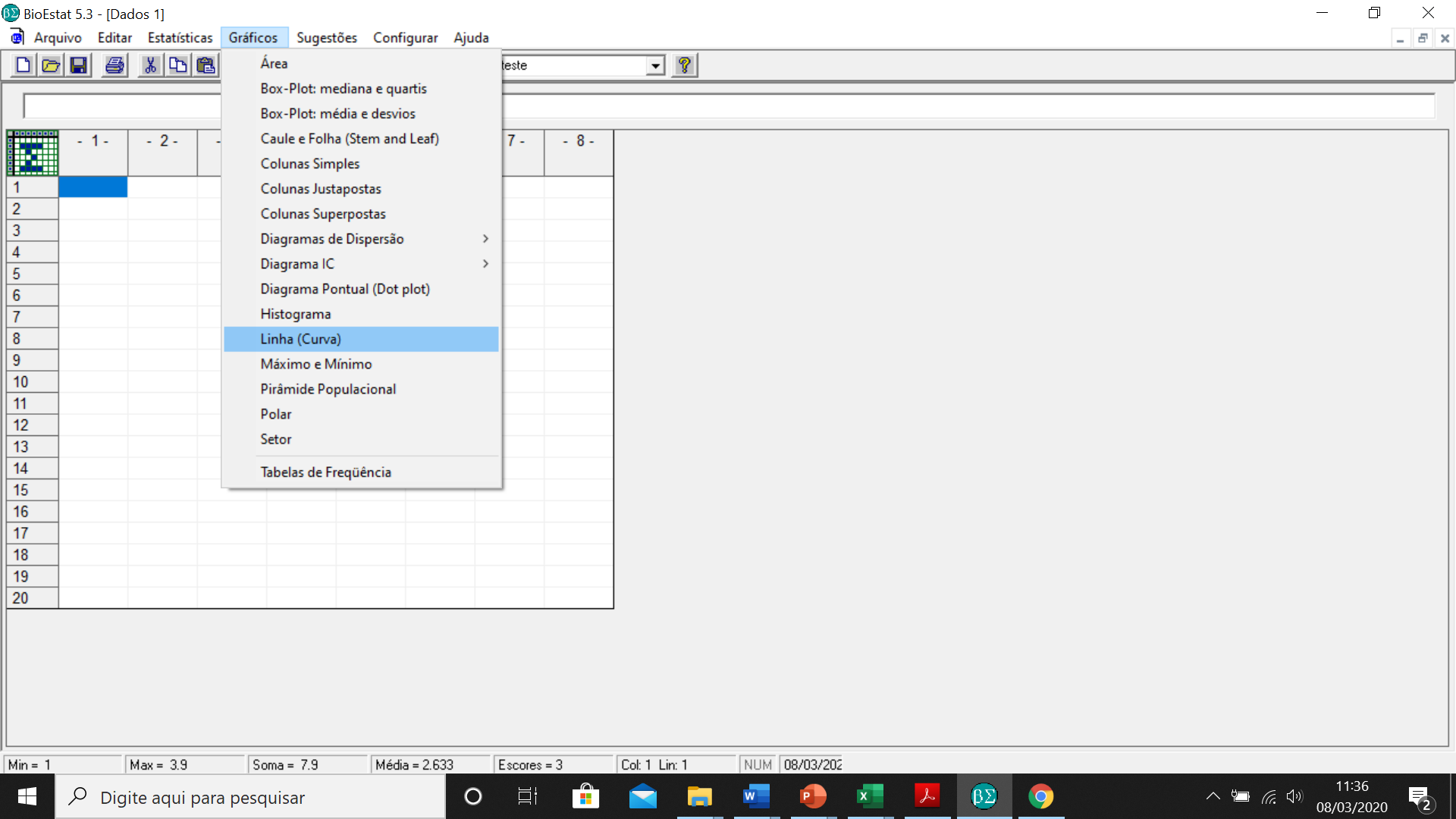 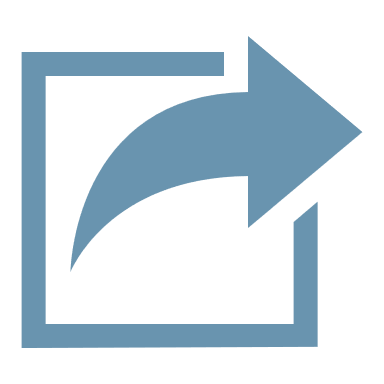 MENU GRÁFICOS
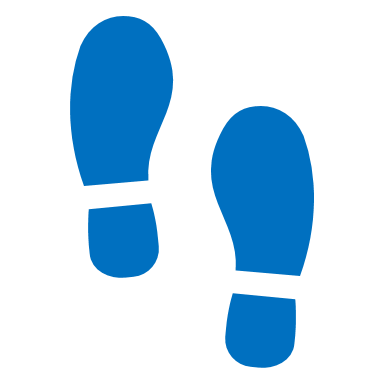 JAMOVI
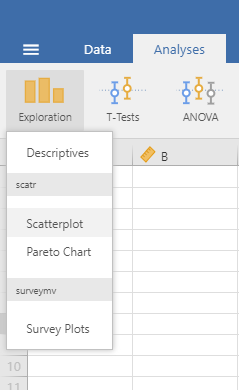 Sequência:
Exploration
Scatterplot
Adicionar módulo
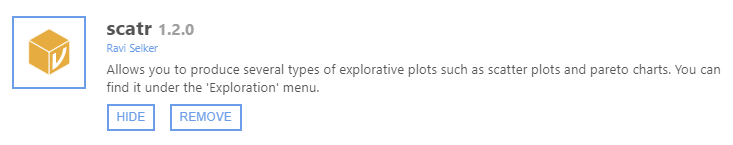 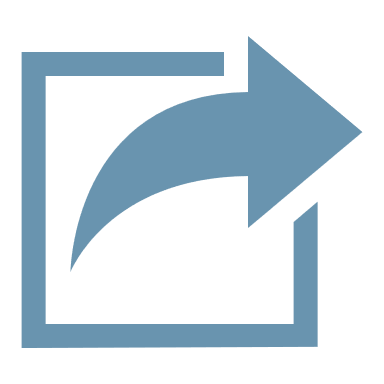 MENU GRÁFICOS
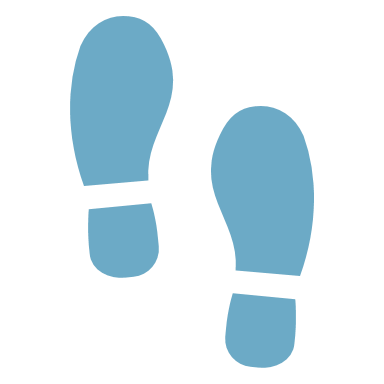 BIOESTAT
Gráfico em Barra / Colunapara dados Nominais (Frequência)
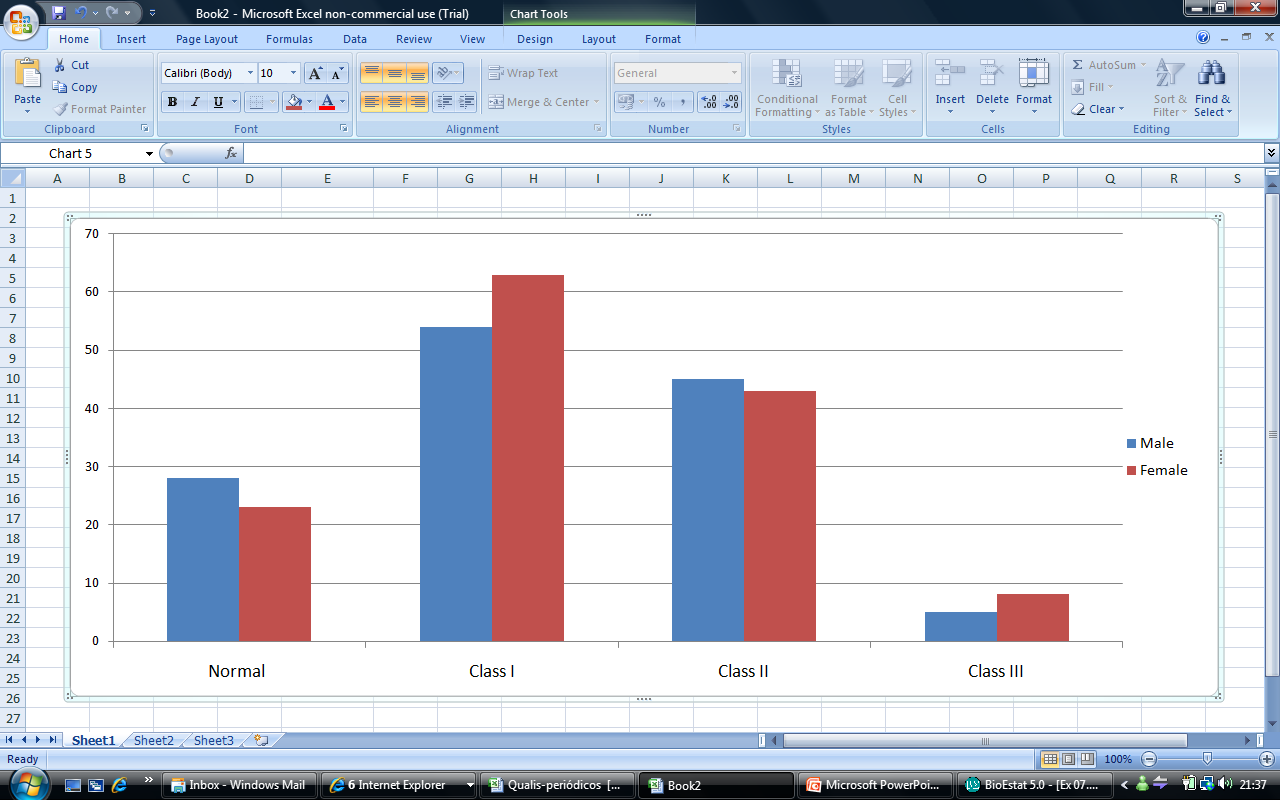 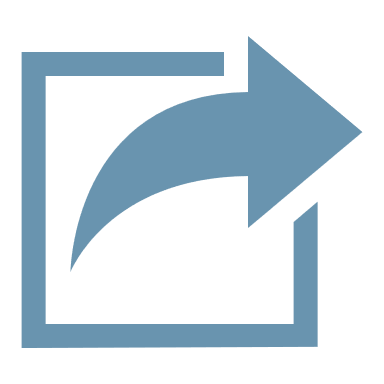 MENU GRÁFICOS
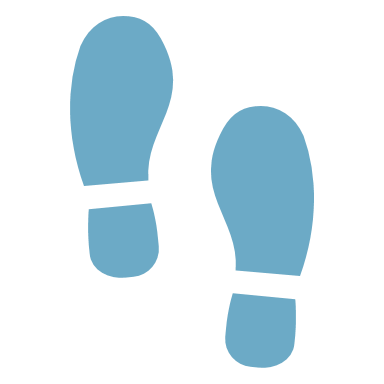 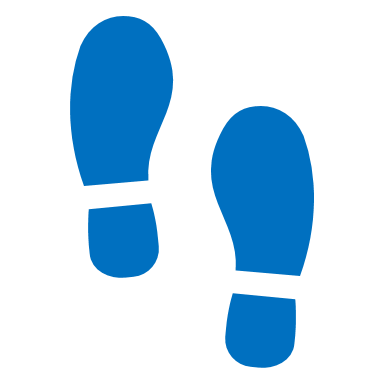 BIOESTAT
JAMOVI
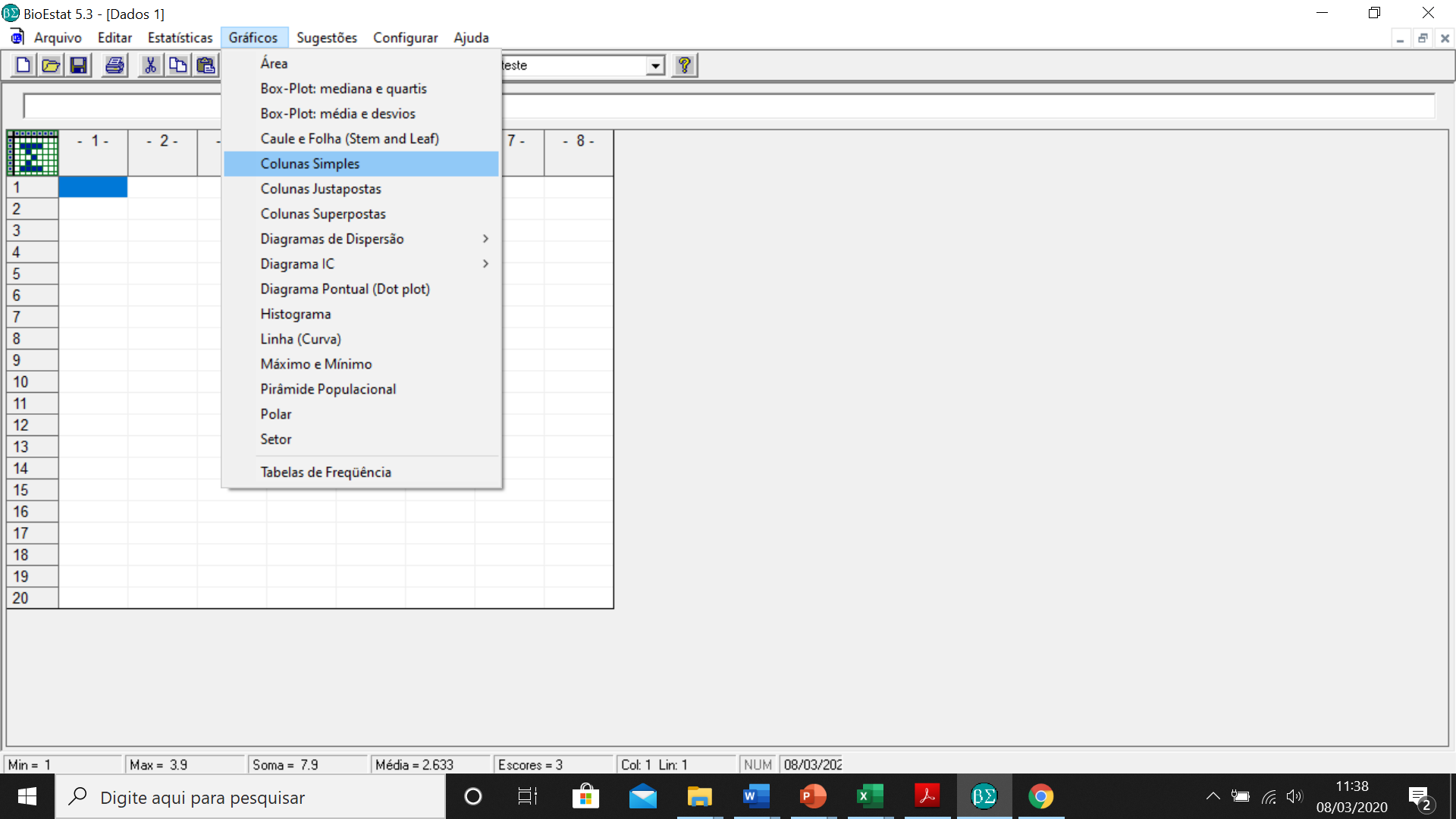 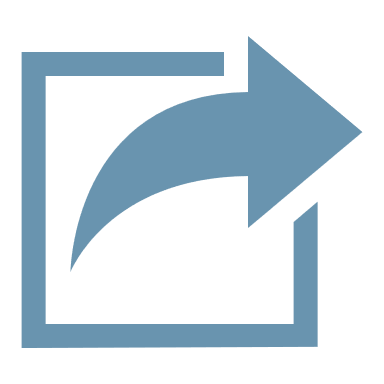 MENU GRÁFICOS
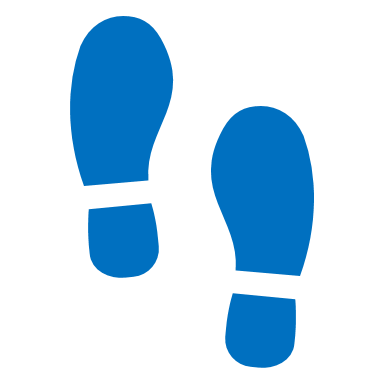 JAMOVI
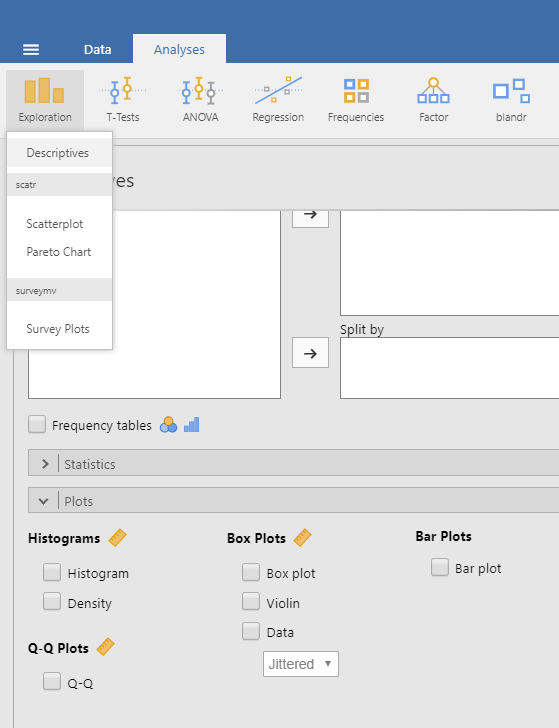 Sequência:
Exploration
Descriptives
Plots
Marcar Bar-Plot
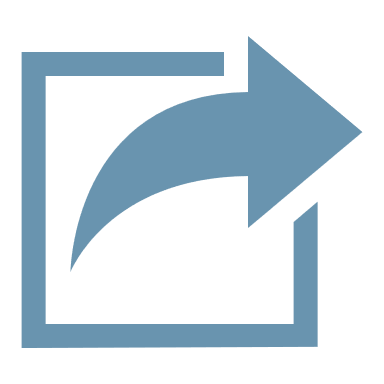 MENU GRÁFICOS
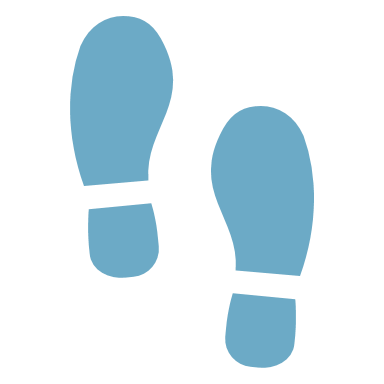 BIOESTAT
Dados Categóricos Ordinais (Não Paramétricos)
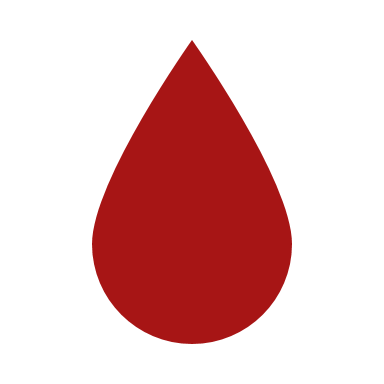 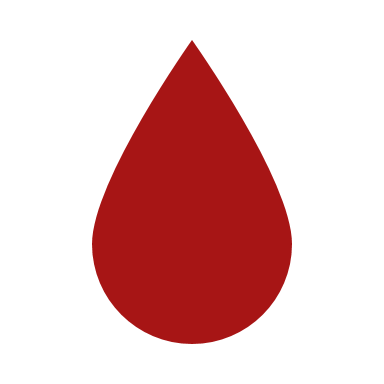 Quantos grupos (amostras) você tem?
2
>2
Análise de Sobrevivência
Considere:	
Log-rank: para a comparação da sobrevivência de 2 grupos com intervalos de tempo idênticos.
Kaplan-Meier: quando a sobrevivência de 2 grupos é comparada em intervalos de tempo menores (dias ou meses), não obrigatoriamente espaçados com o mesmo intervalo.
Risco Proporcional de Cox (Hazard Ratio- HR): análise de sobrevivência multivariada (várias variáveis preditoras), onde o TEMPO é a variável principal (Y).
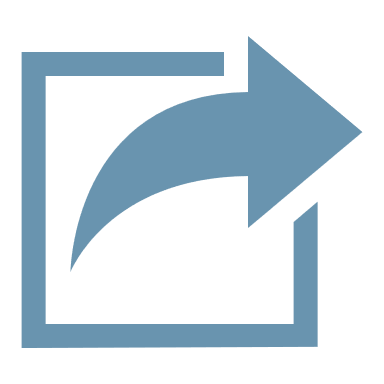 MENU SOBREVIVÊNCIA
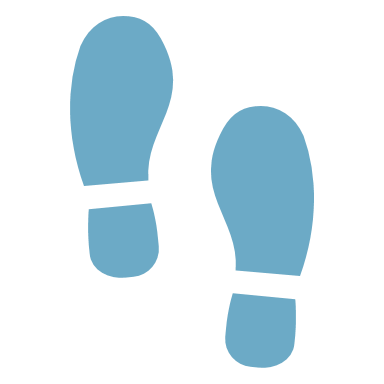 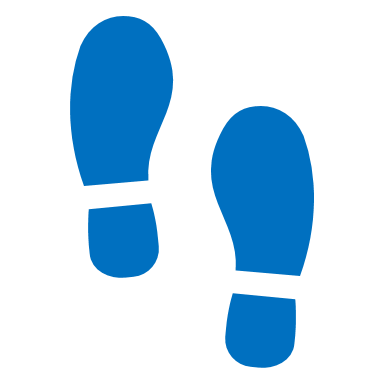 BIOESTAT
JAMOVI
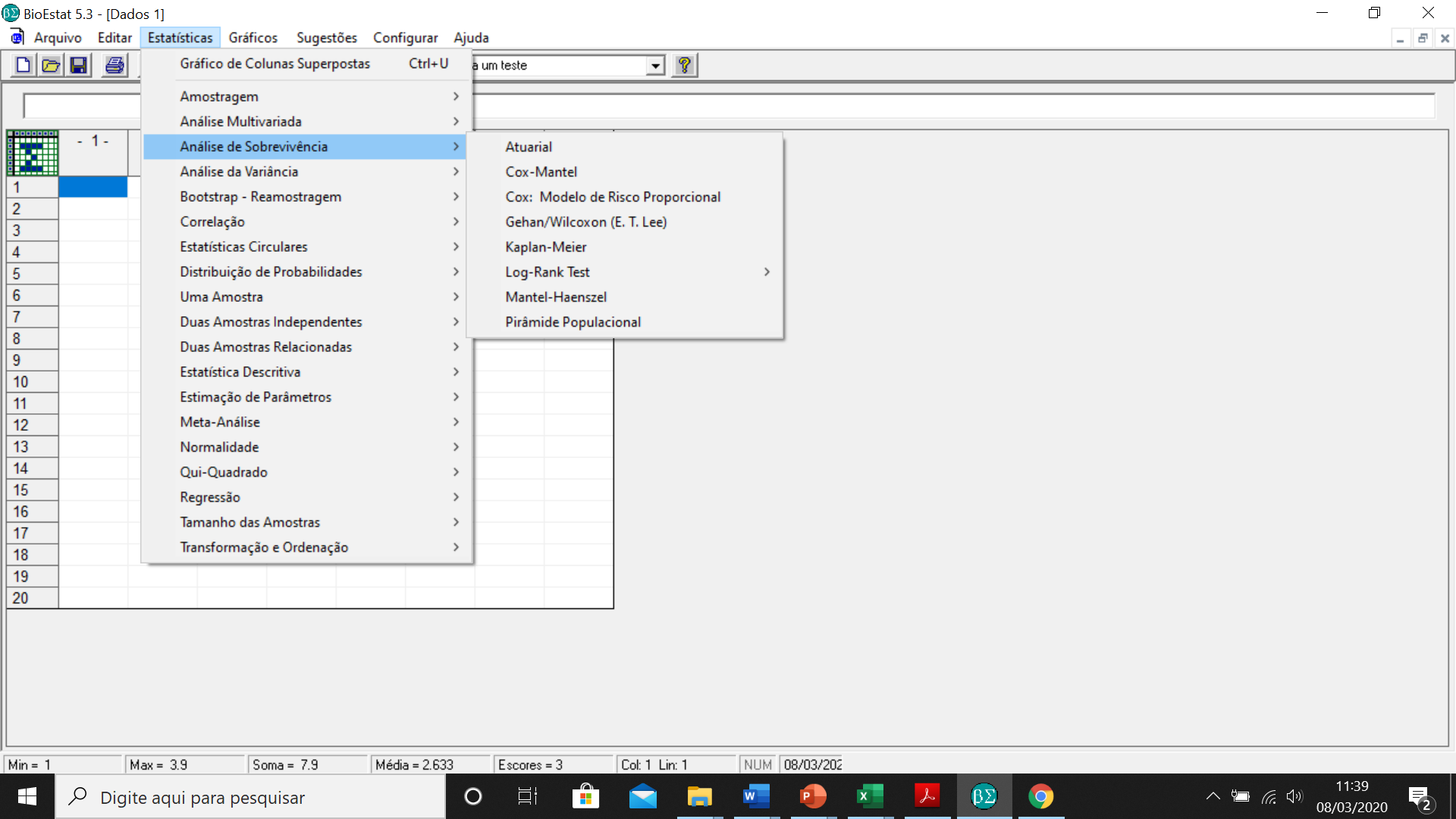 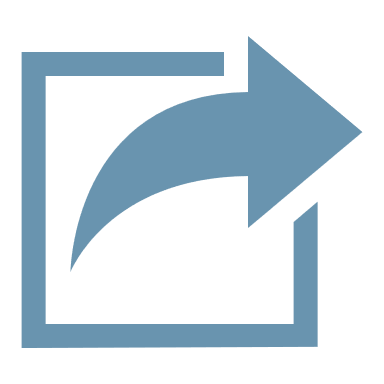 MENU SOBREVIVÊNCIA
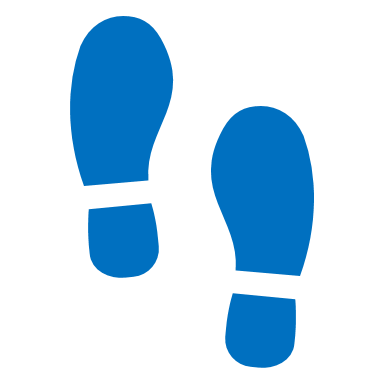 JAMOVI
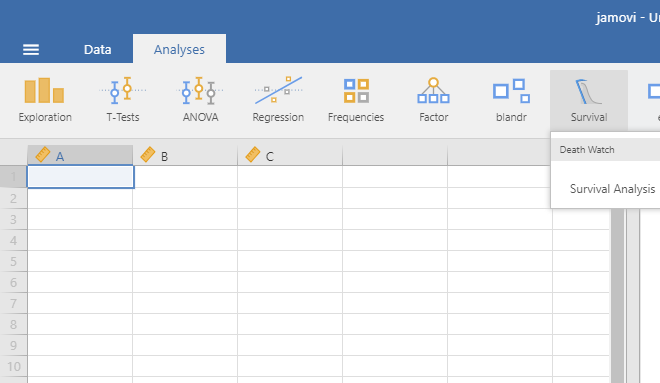 Para análise da sobrevivência:
Adicionar o módulo
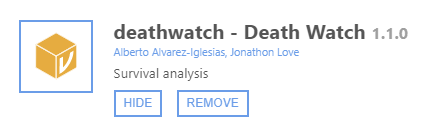 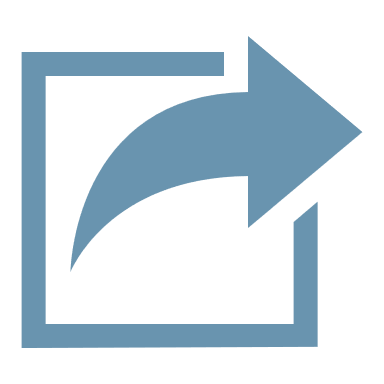 MENU SOBREVIVÊNCIA
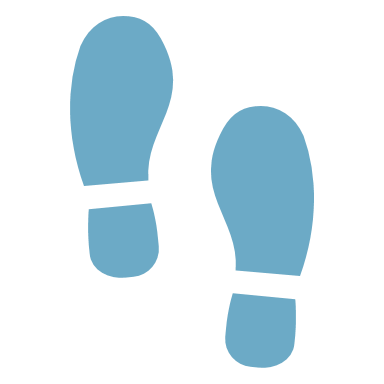 BIOESTAT